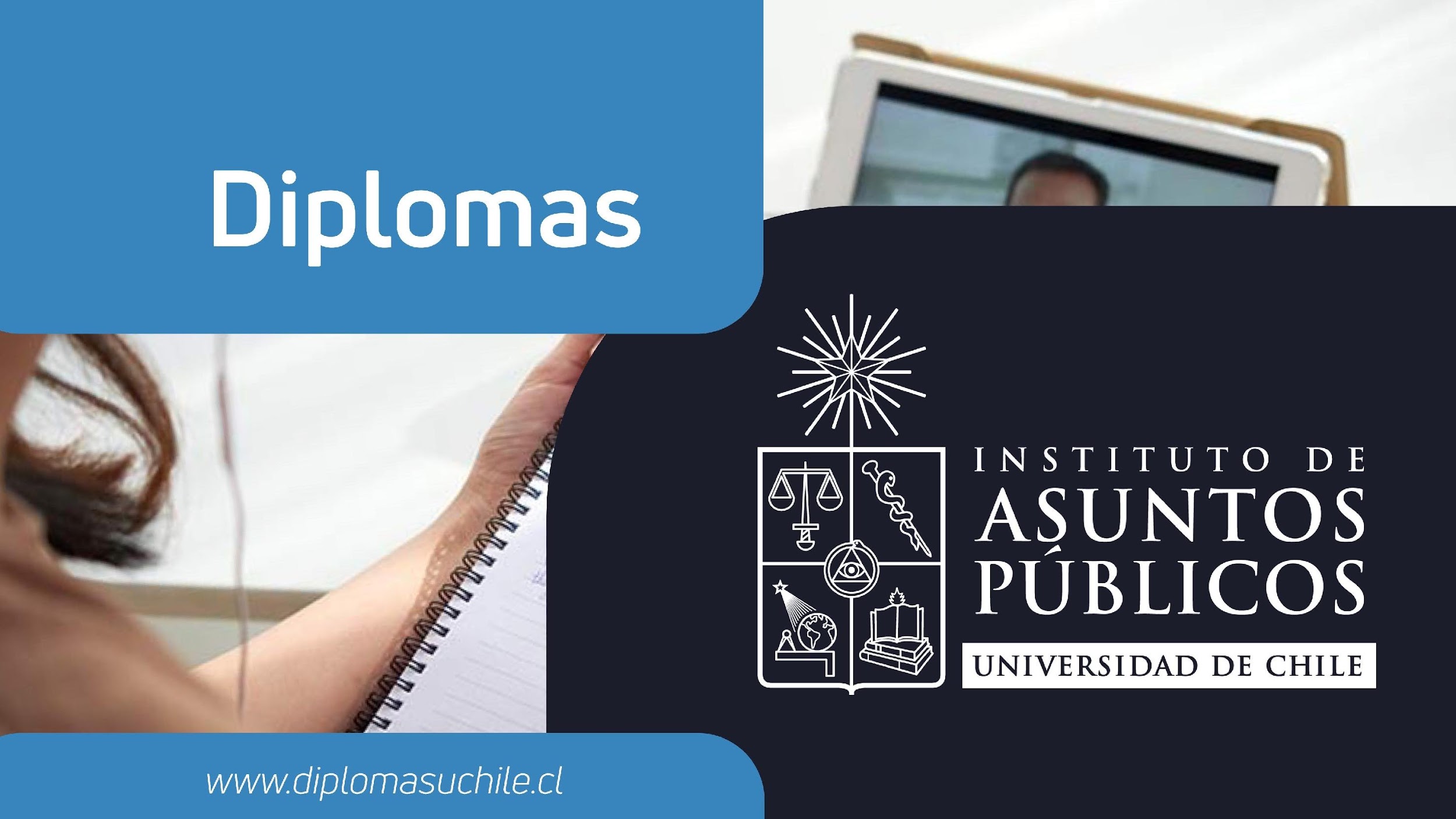 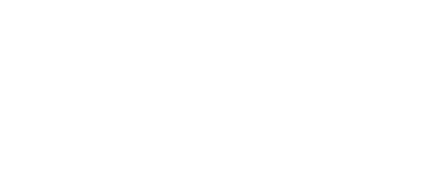 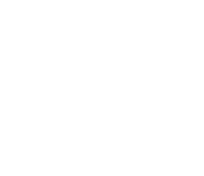 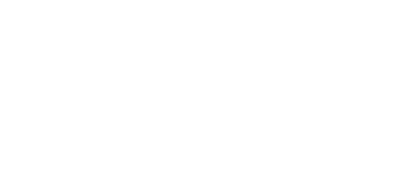 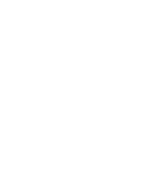 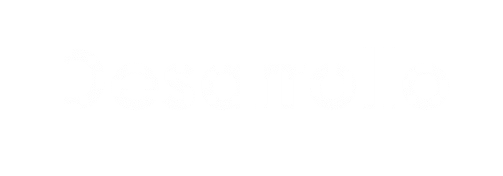 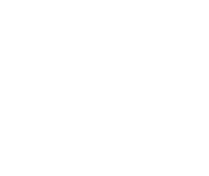 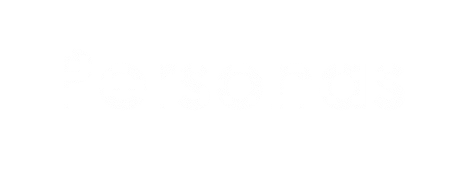 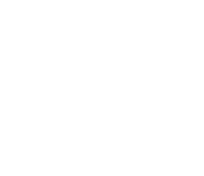 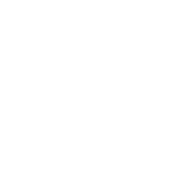 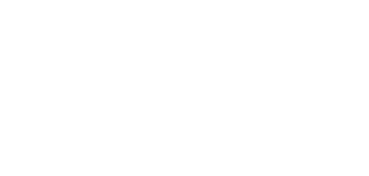 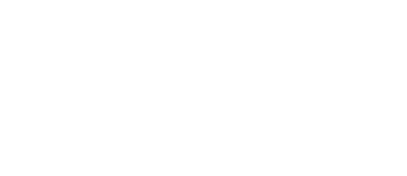 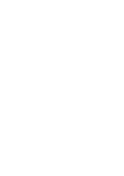 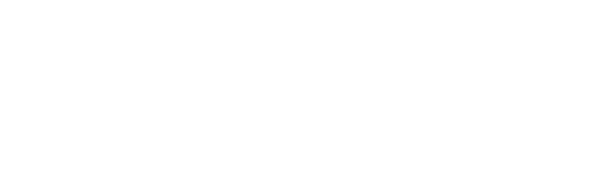 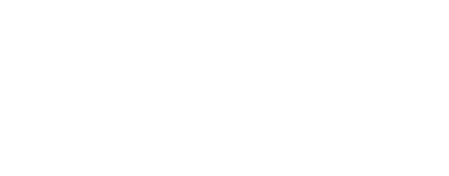 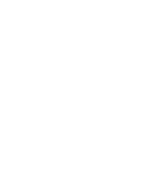 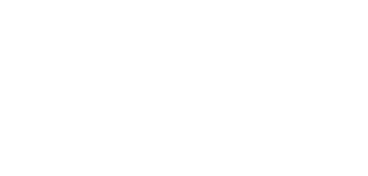 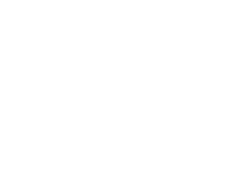 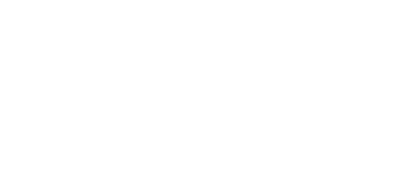 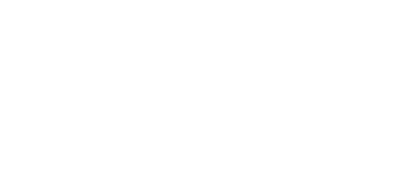 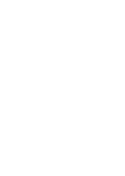 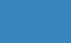 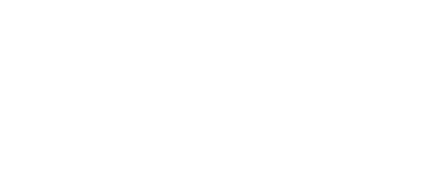 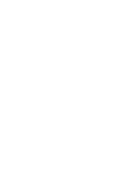 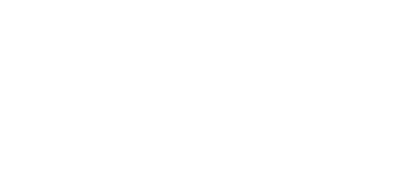 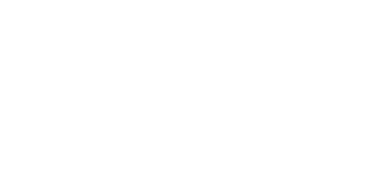 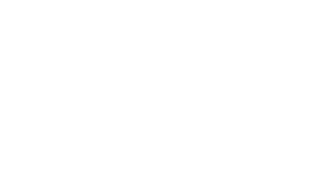 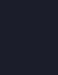 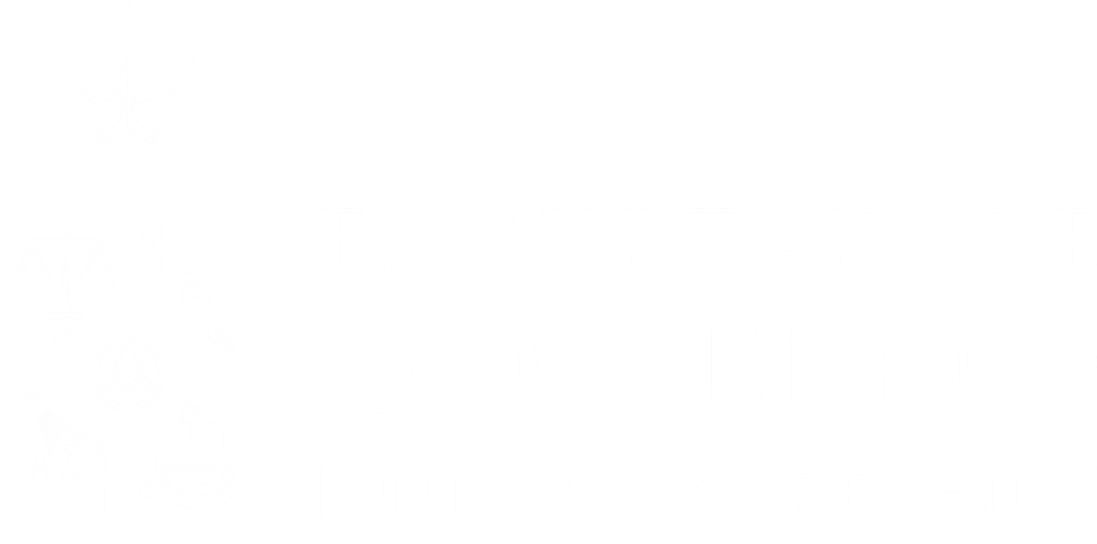 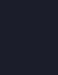 1
CONTENIDOS
Importancia de la Gestión de Personas

El Estado y la modernización del Estado en Chile

Caracterización del Estado chileno: cifras

Modelo de carrera y sistemas de G. de Personas
Diplomado “Gestión de Personas en el Estado”.Módulo: “Perspectivas del Empleo Público en Chile”Profesor: Pedro Guerra Loinsmayo de 2024
I.	¿POR QUÉ ES IMPORTANTE LA GESTIÓN DE PERSONAS?

6 RAZONES
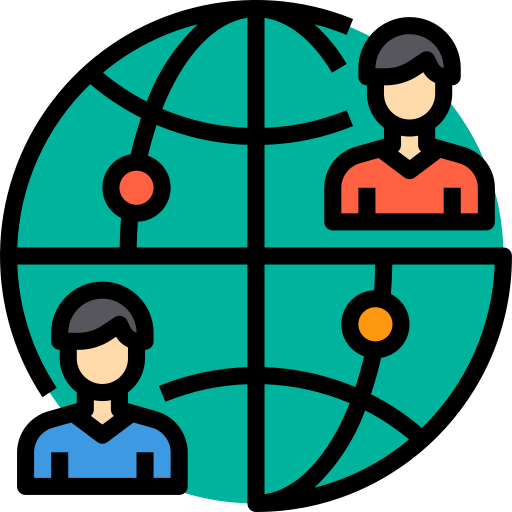 1.
CONTEXTO EXTERNO: mirada de la ciudadanía de nuestra función desde nuestros usuarios
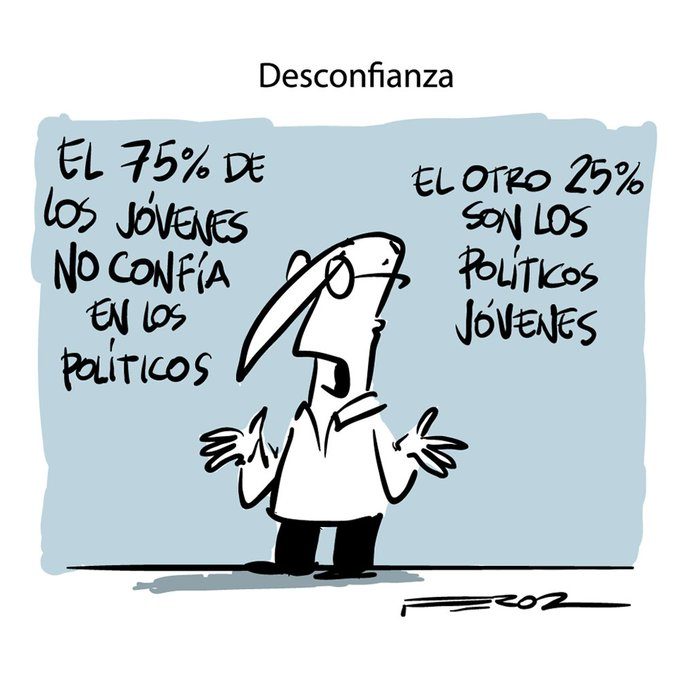 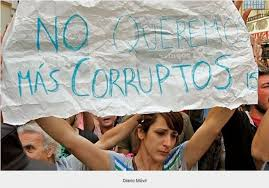 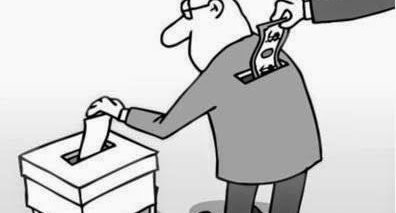 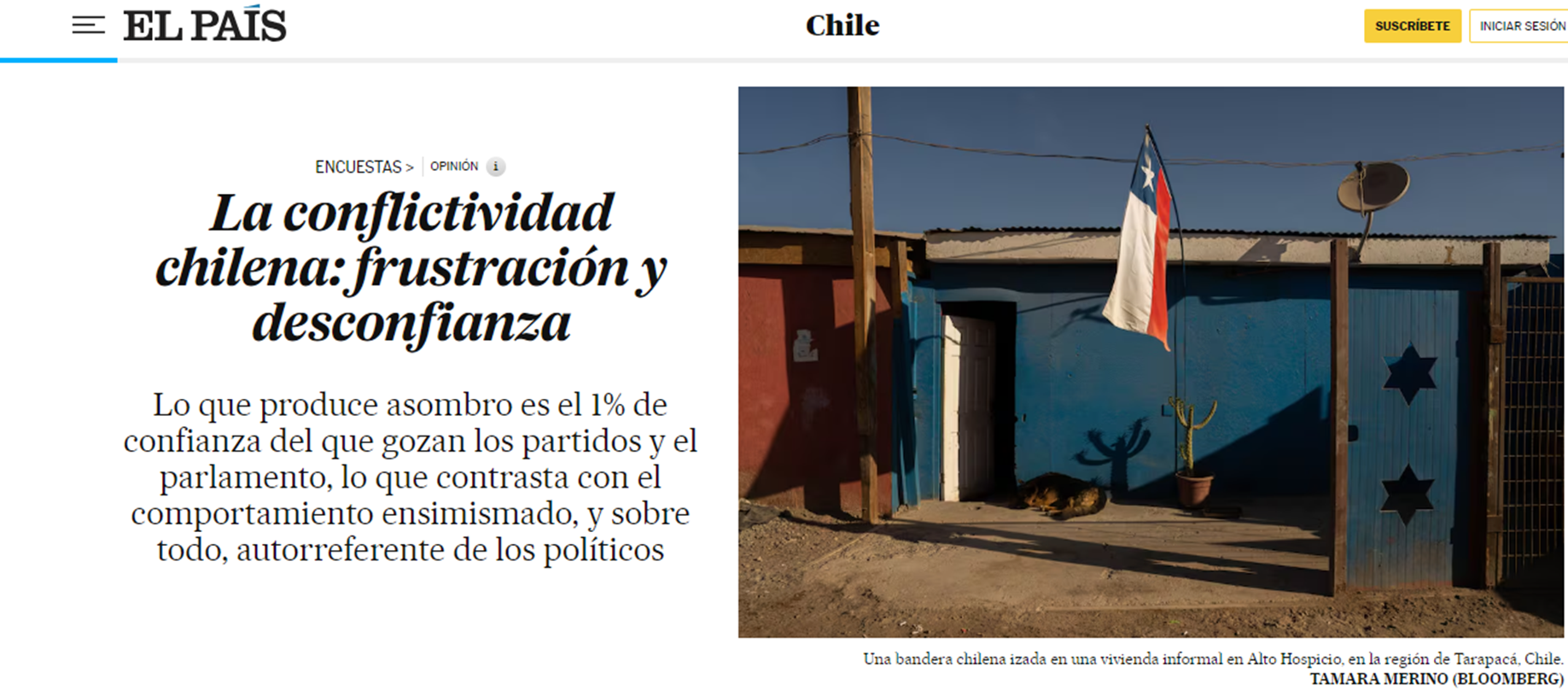 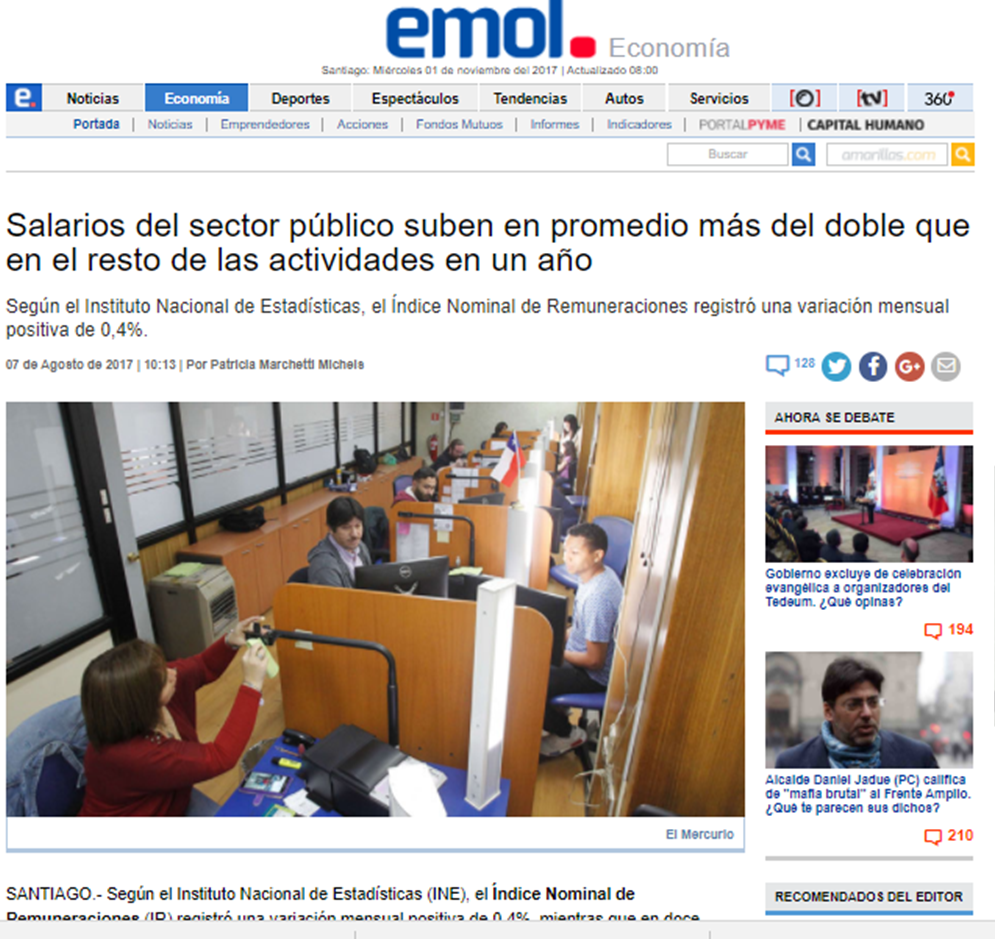 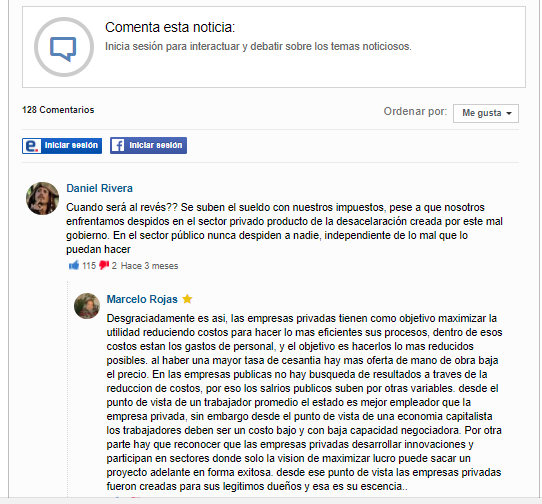 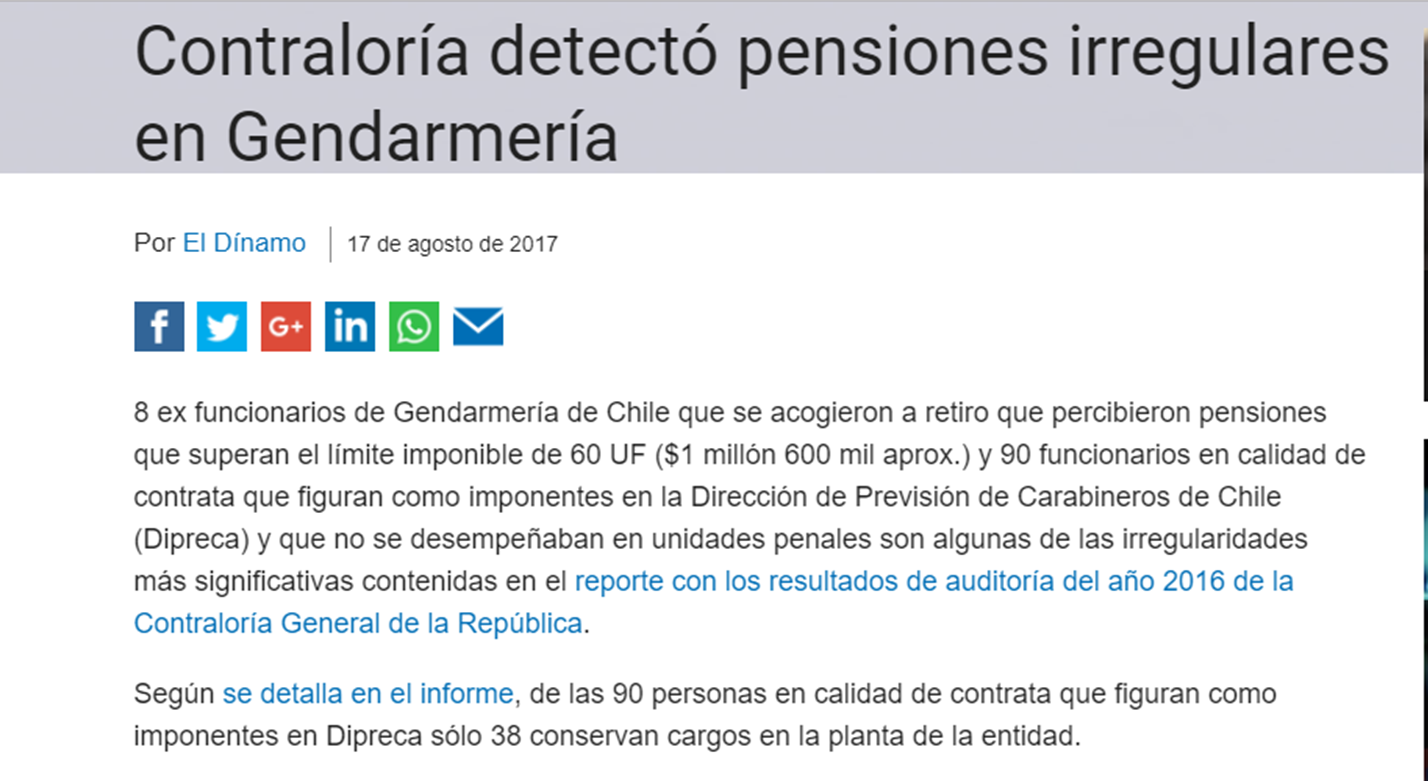 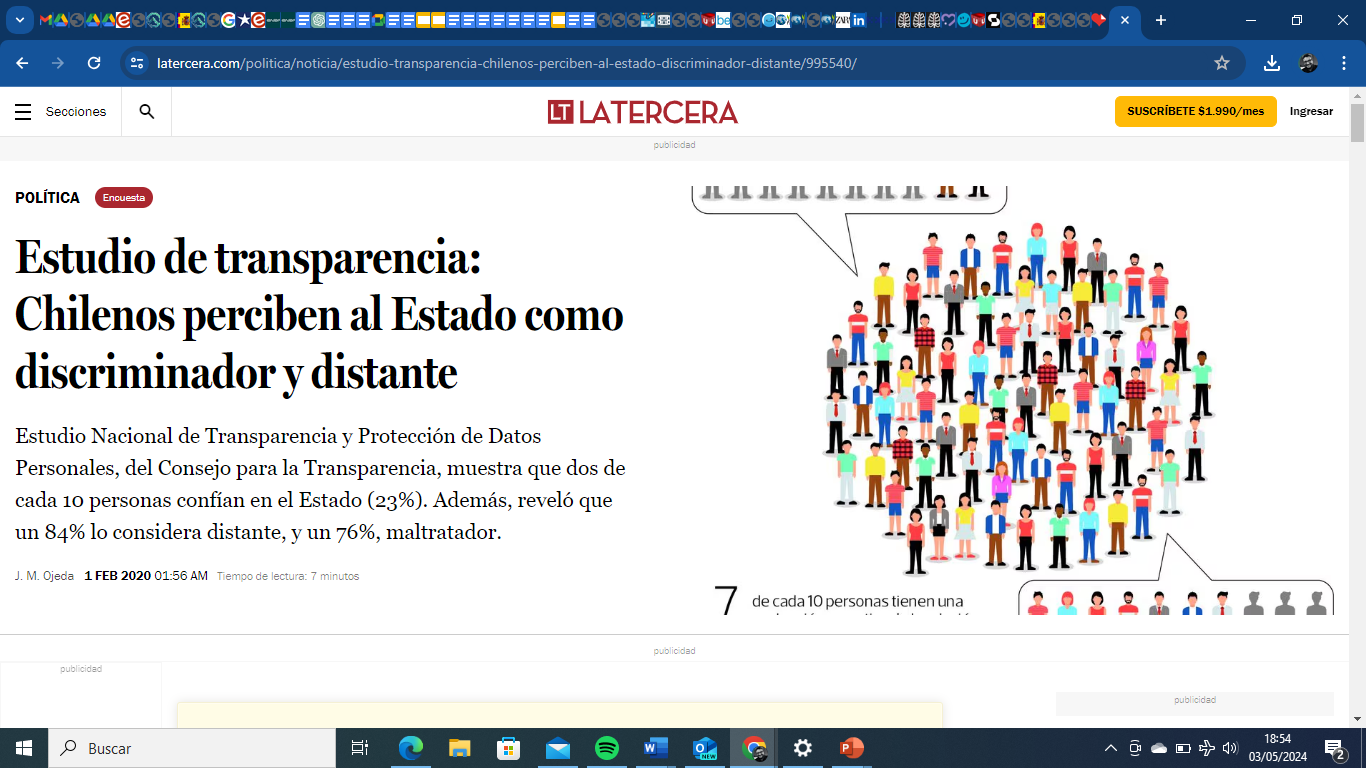 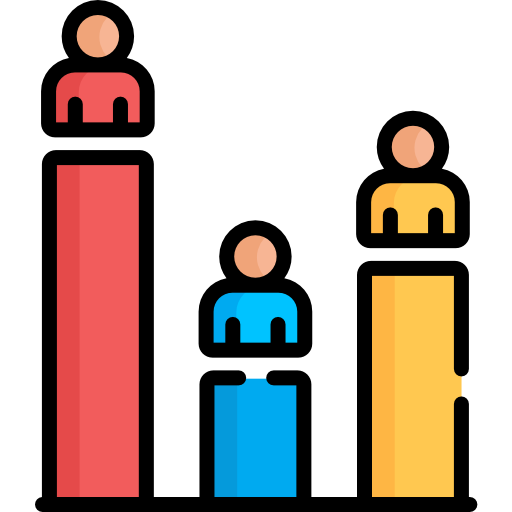 2.
CONTEXTO INTERNO: características necesidades y demandas de los funcionarios/as.
9
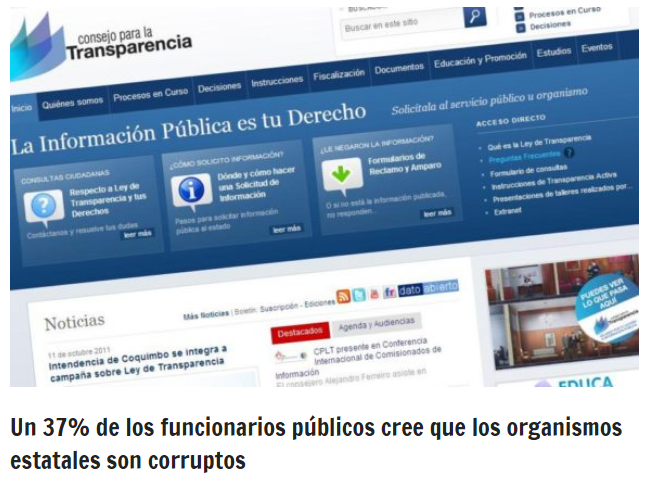 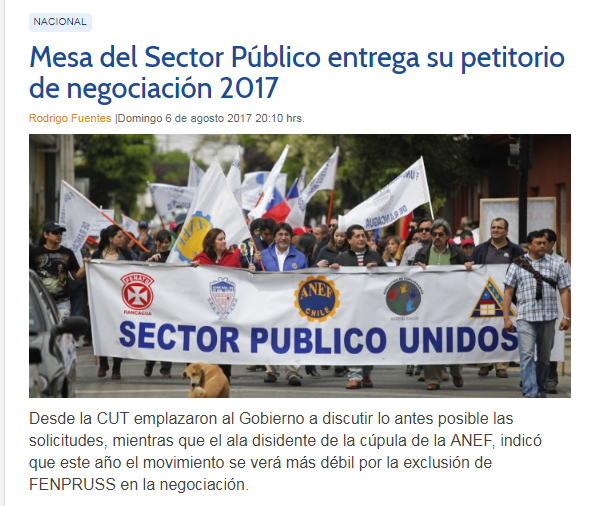 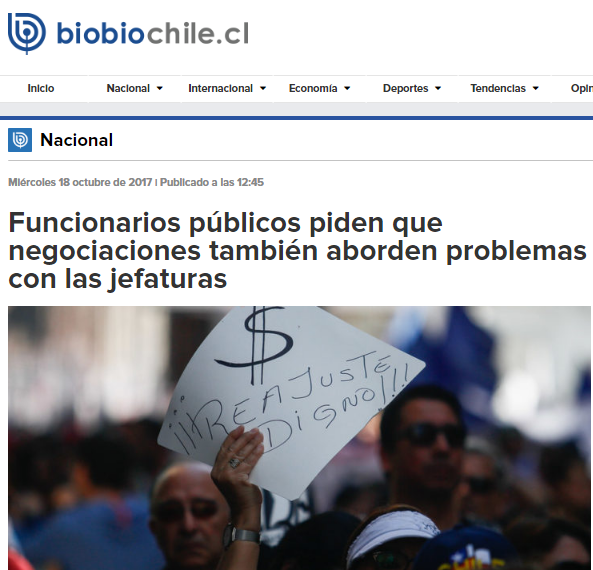 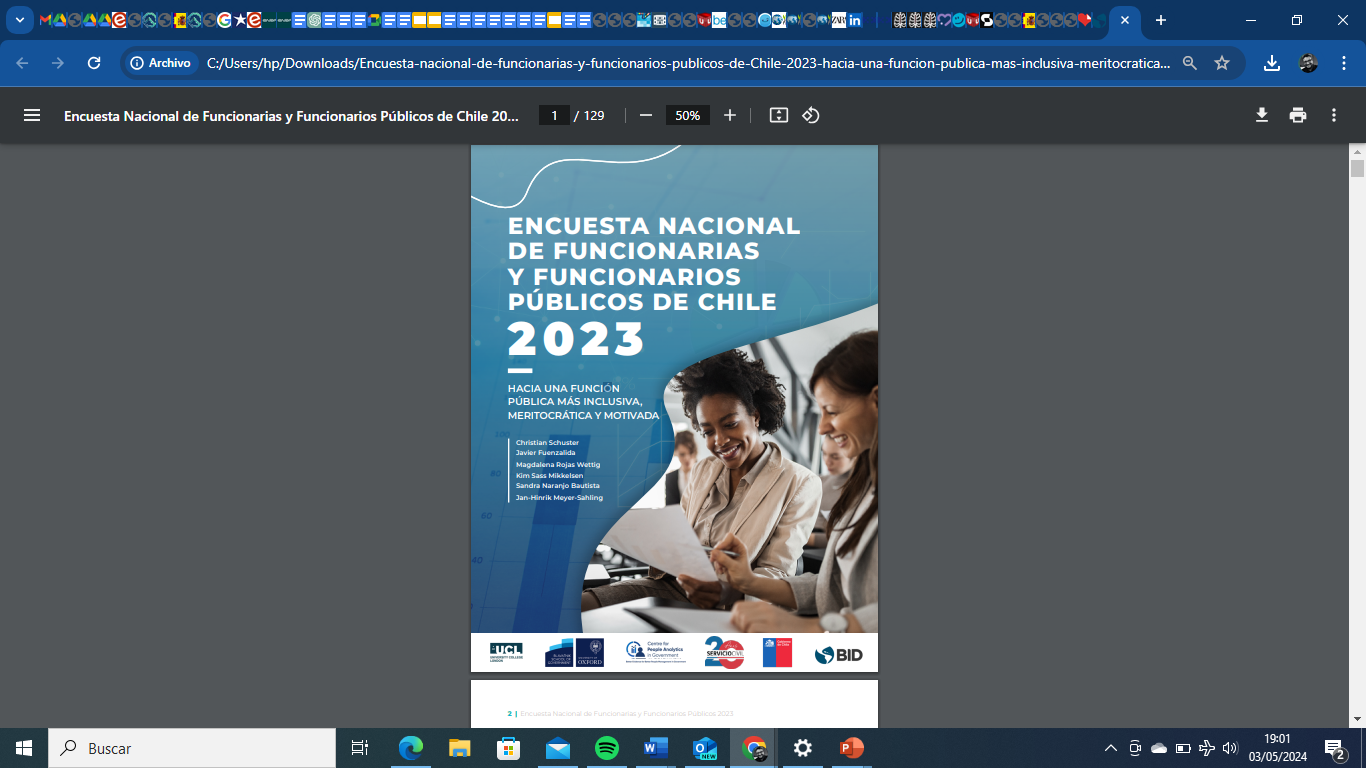 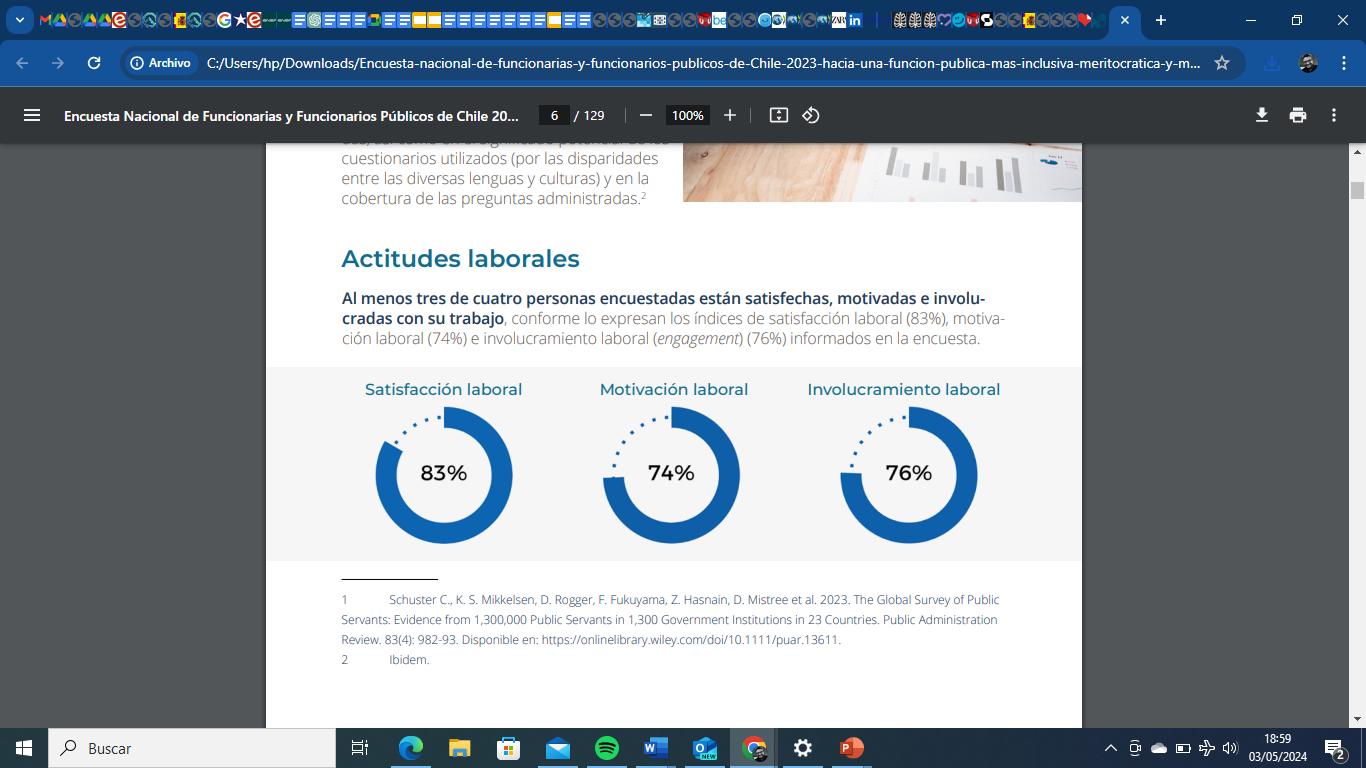 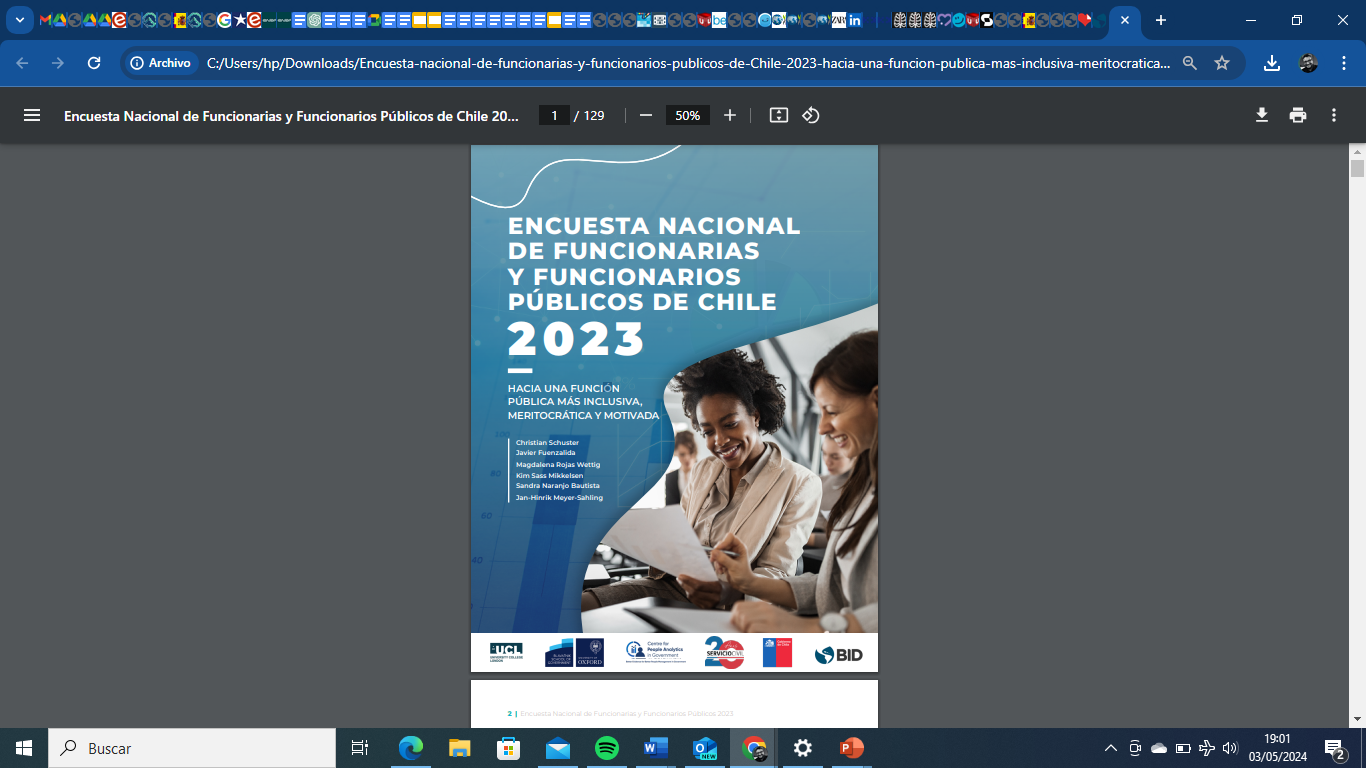 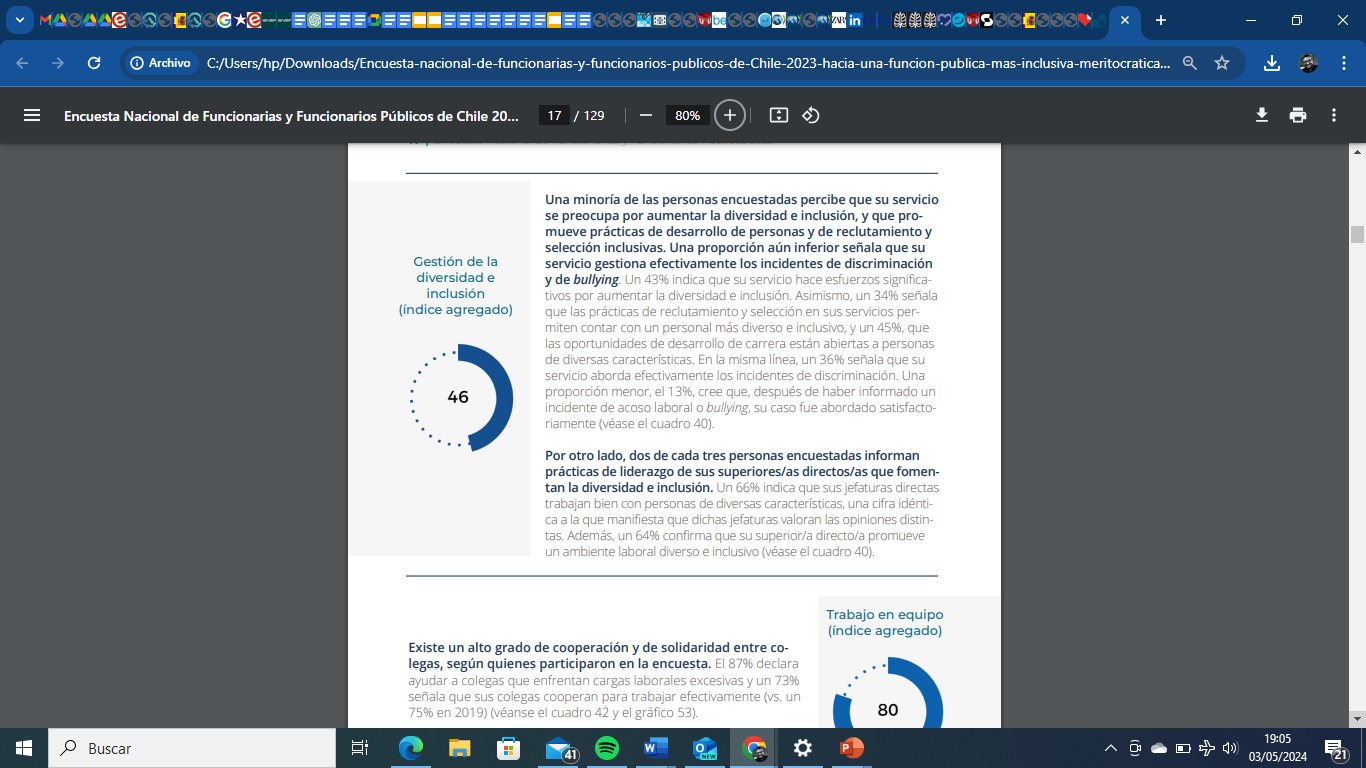 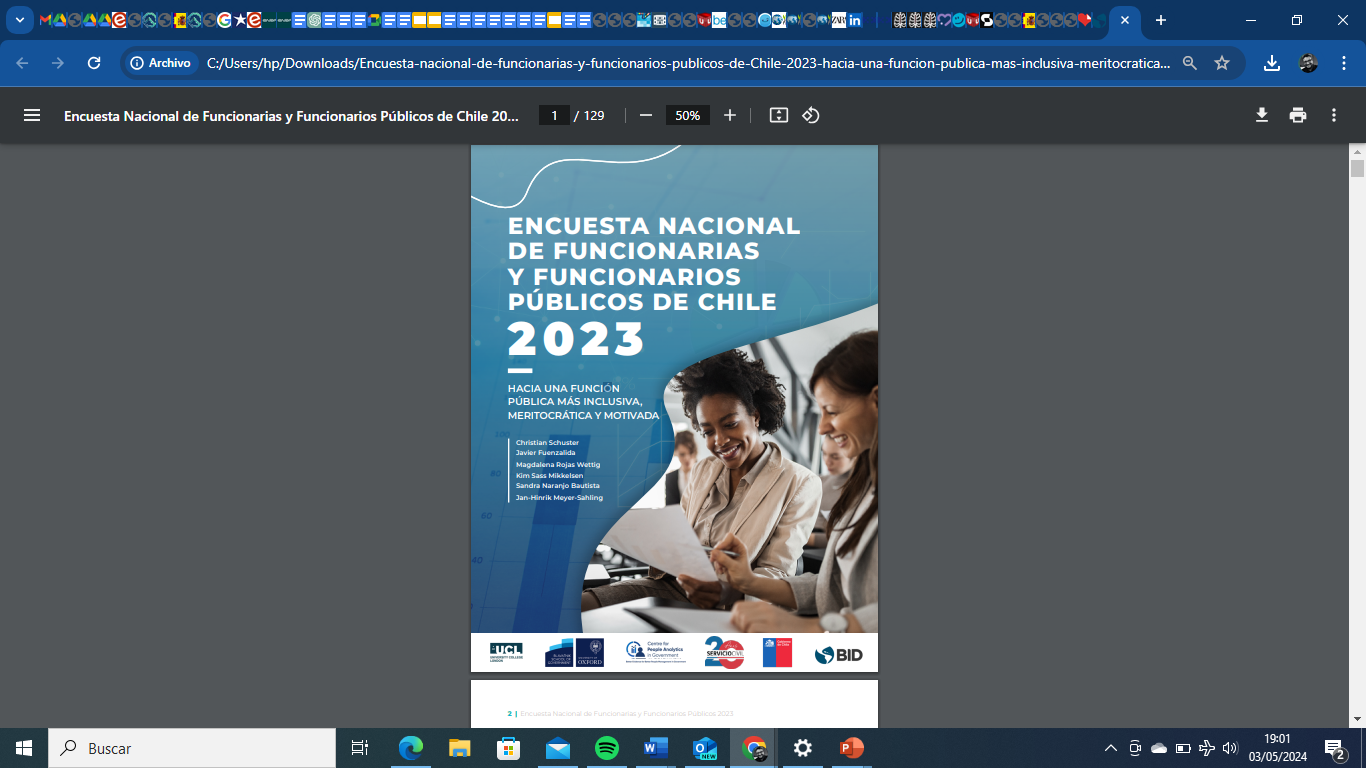 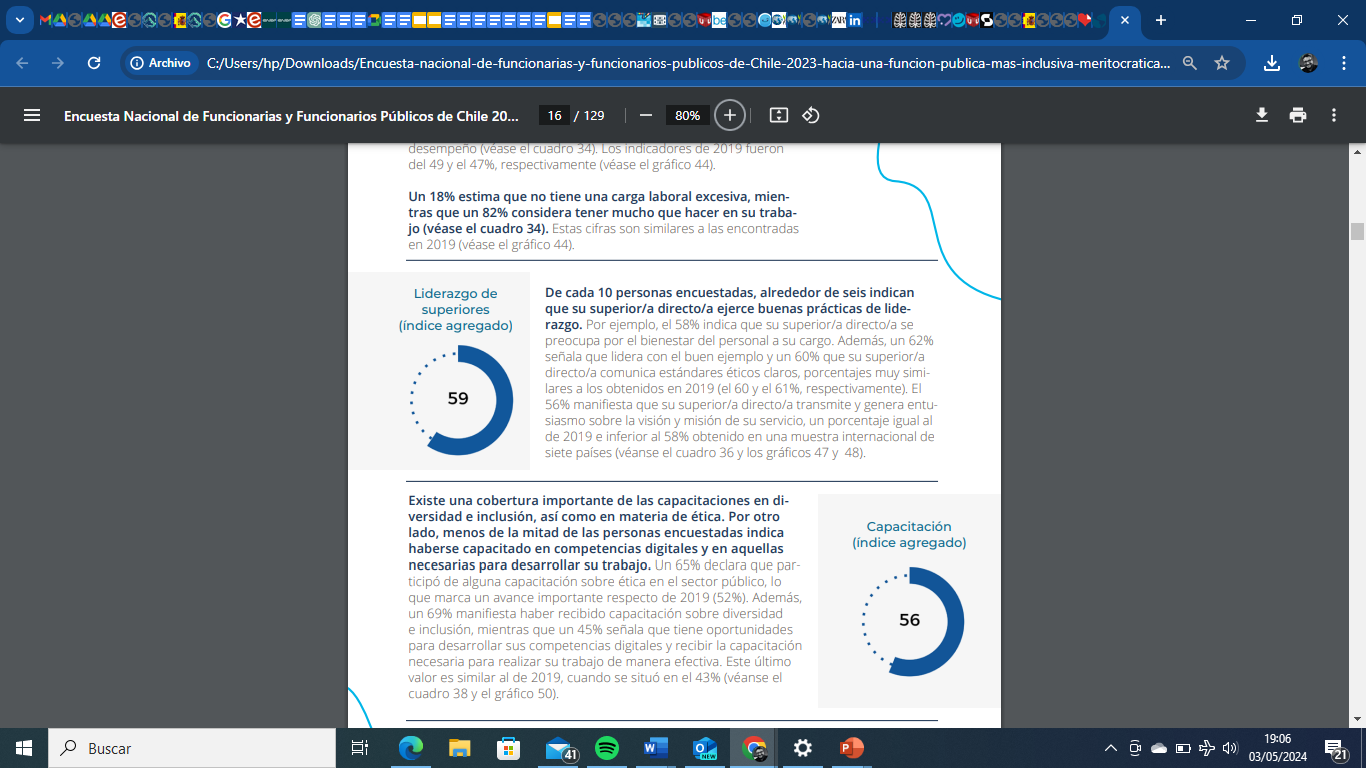 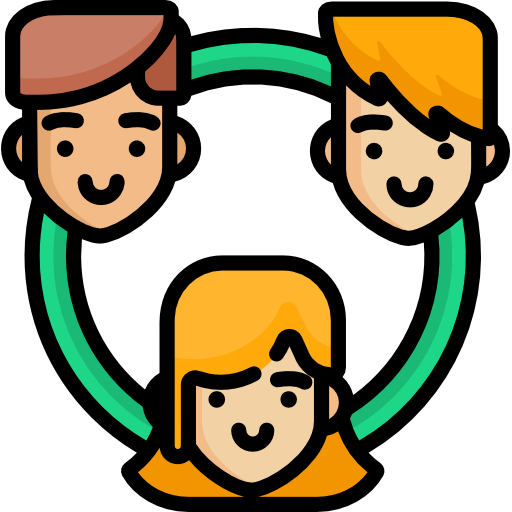 3.
Nueva fuerza laboral – nuevos desafíos a los líderes
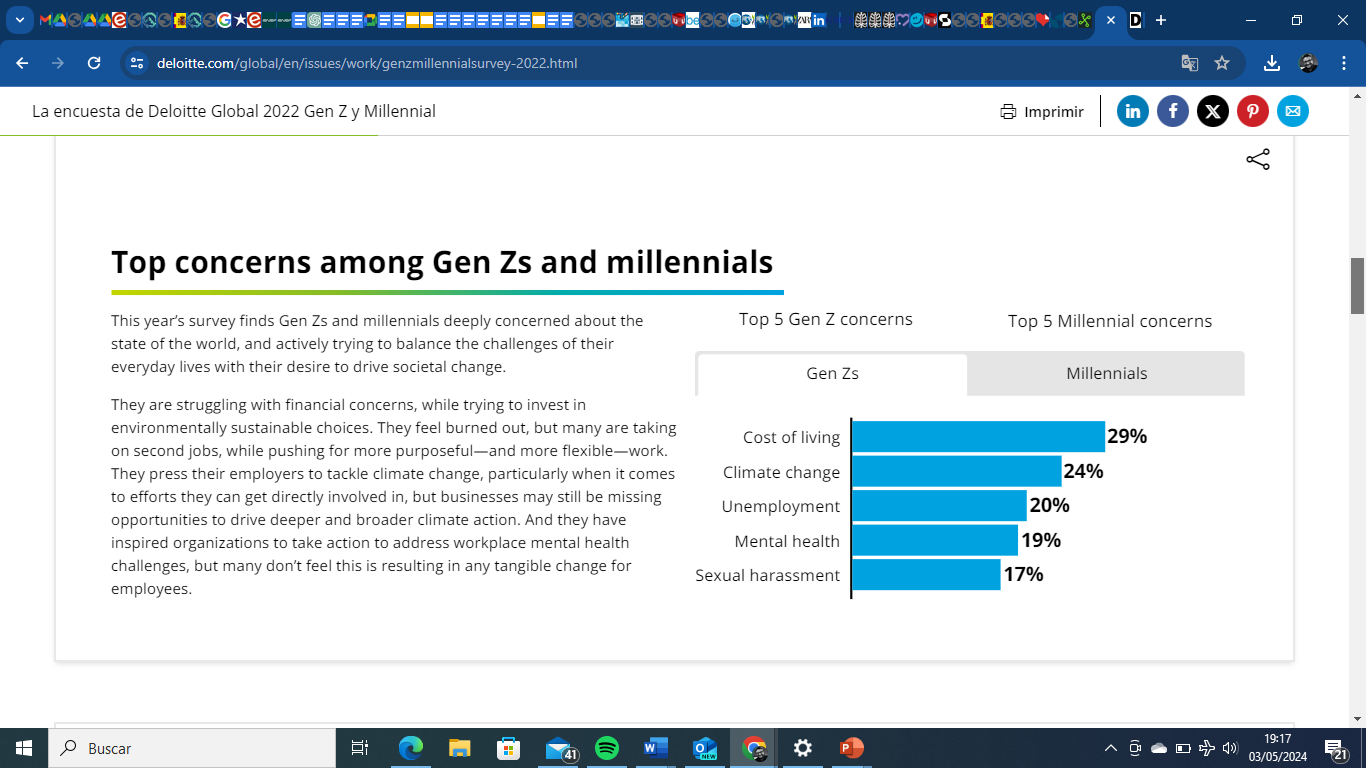 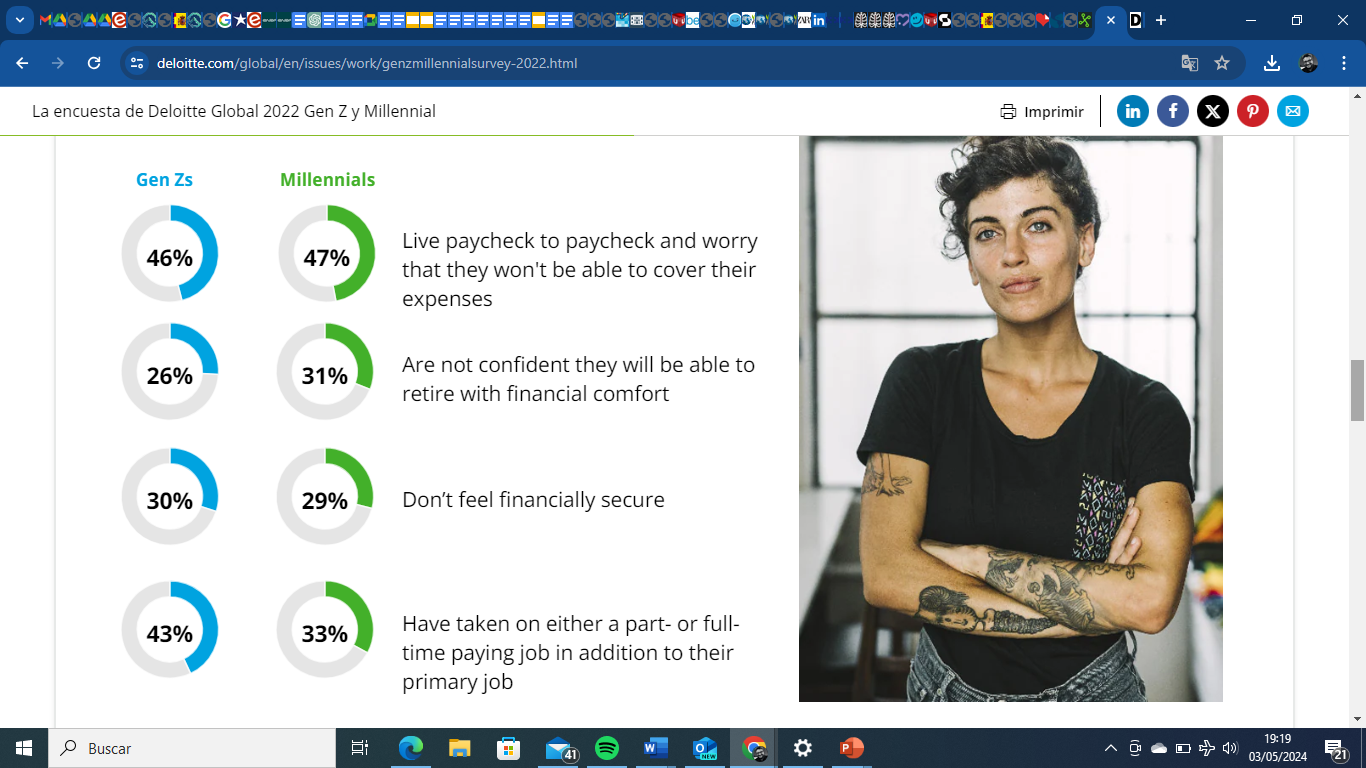 Vive al día con su salario y se preocupa de no poder cubrir sus gastos.

No tiene confianza en poder jubilarse con comodidad financiera.



No se siente seguro financieramente.



Ha asumido un trabajo adicional, ya sea a tiempo parcial o completo, además de su trabajo principal.
Tipos de empresas más atractivas para los Millenials chilenos:Criteria Research, 2013.
Empresas dinámicas, que evolucionen y que sean creativas
Empresas flexibles que permitan trabajar a distancia.
Empresas preocupadas por el bienestar y cuidado de sus colaboradores
Empresas con movilidad interna para aprender.
Empresas que valoren el aporte individual y se orienten al cambio
Empresas donde se den relaciones cercanas y humanas
Criteria Research, 2013.
17
“Estudio de los millenials chilenos en el mercado laboral” U. de Chile, Carvallo 2014
Motivaciones de los millenialls chilenos.
Conciliación entre vida laboral y personal 
Entorno laboral cercano, agradable, que permita relaciones sociales 
Oportunidades de aprendizaje, desarrollo y promoción. 
Flexibilidad laboral 
Autonomía 
Estilos de supervisión cercanos, abiertos y colaborativos 
Retribución de acuerdo a intereses y resultados
“Estudio de los millenials chilenos en el mercado laboral” U. de Chile, Carvallo 2014
18
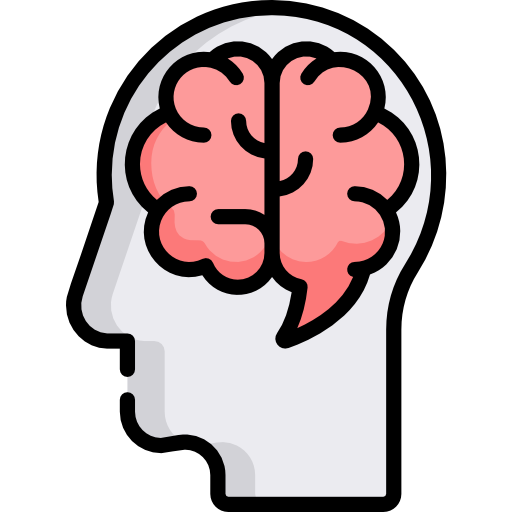 4.
Cambio de paradigma en “Recursos Humanos”
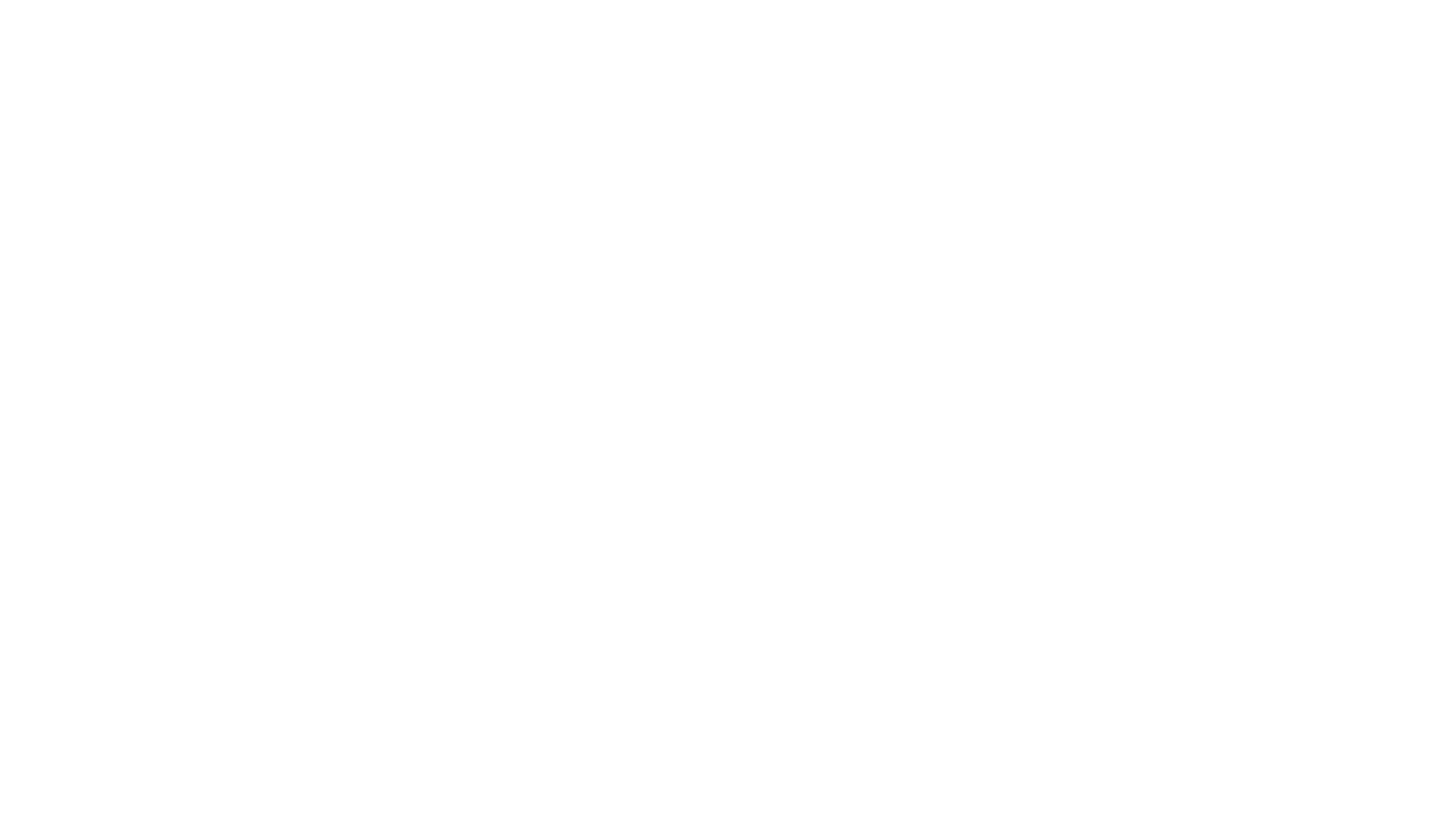 “El mundo del trabajo es un mundo racional, sin espacio para las emociones personales”
“El mundo del trabajo es un mundo racional, sin espacio para las emociones personales”
“El mundo del trabajo es un mundo racional, sin espacio para las emociones personales”
20
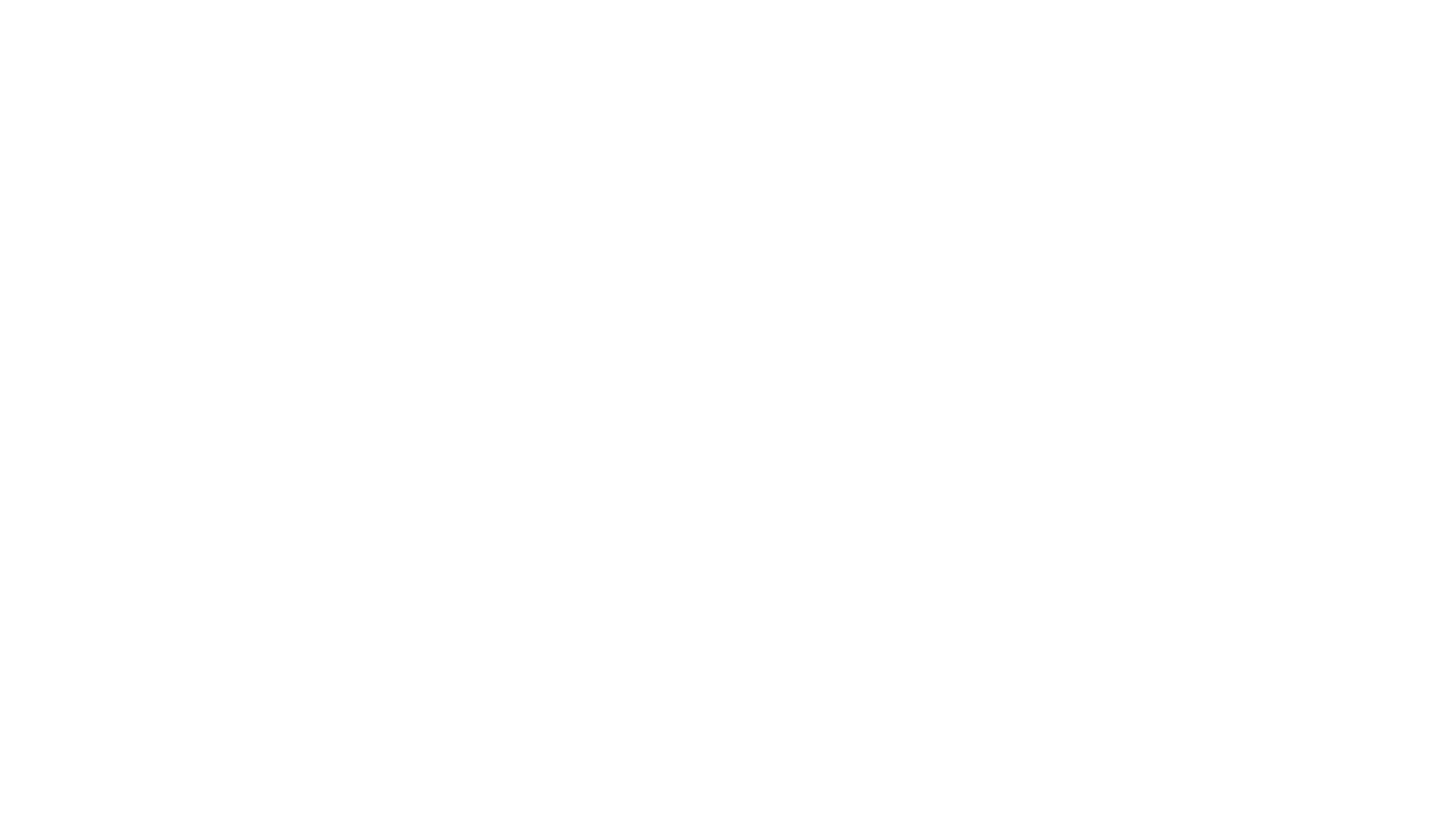 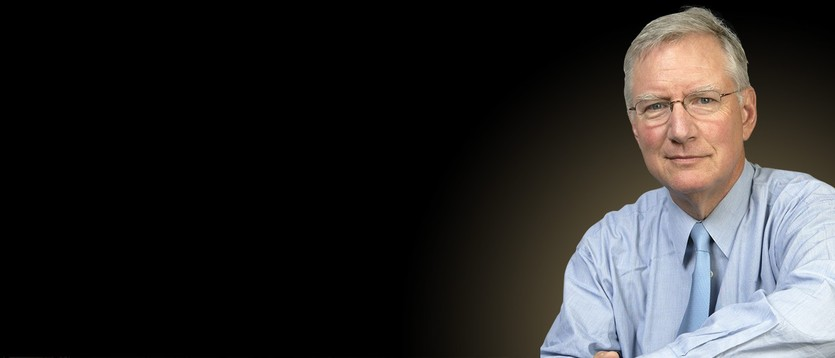 Lo que hace grande a un líder son las emociones. Hay que gestionar con ellas, y por lo tanto conocerlas.

- Tom Peters, Consultor de McKinsey
21
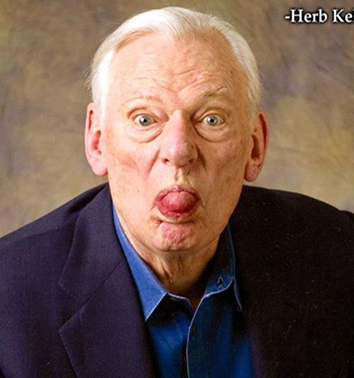 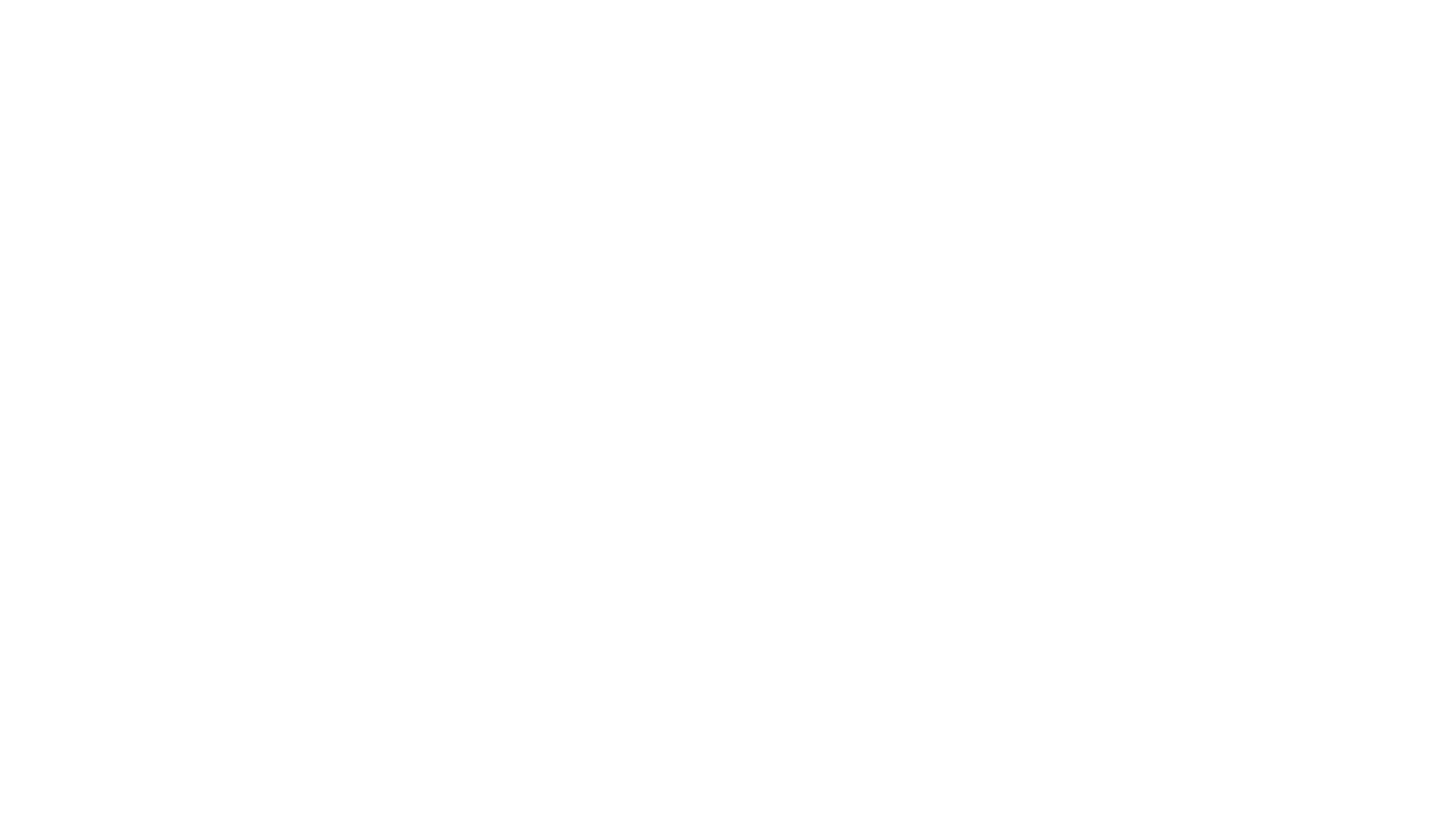 Una empresa es más fuerte si está obligada por amor y no por temor.

- Herb Kelleher, fundador de Southwest Airlines
22
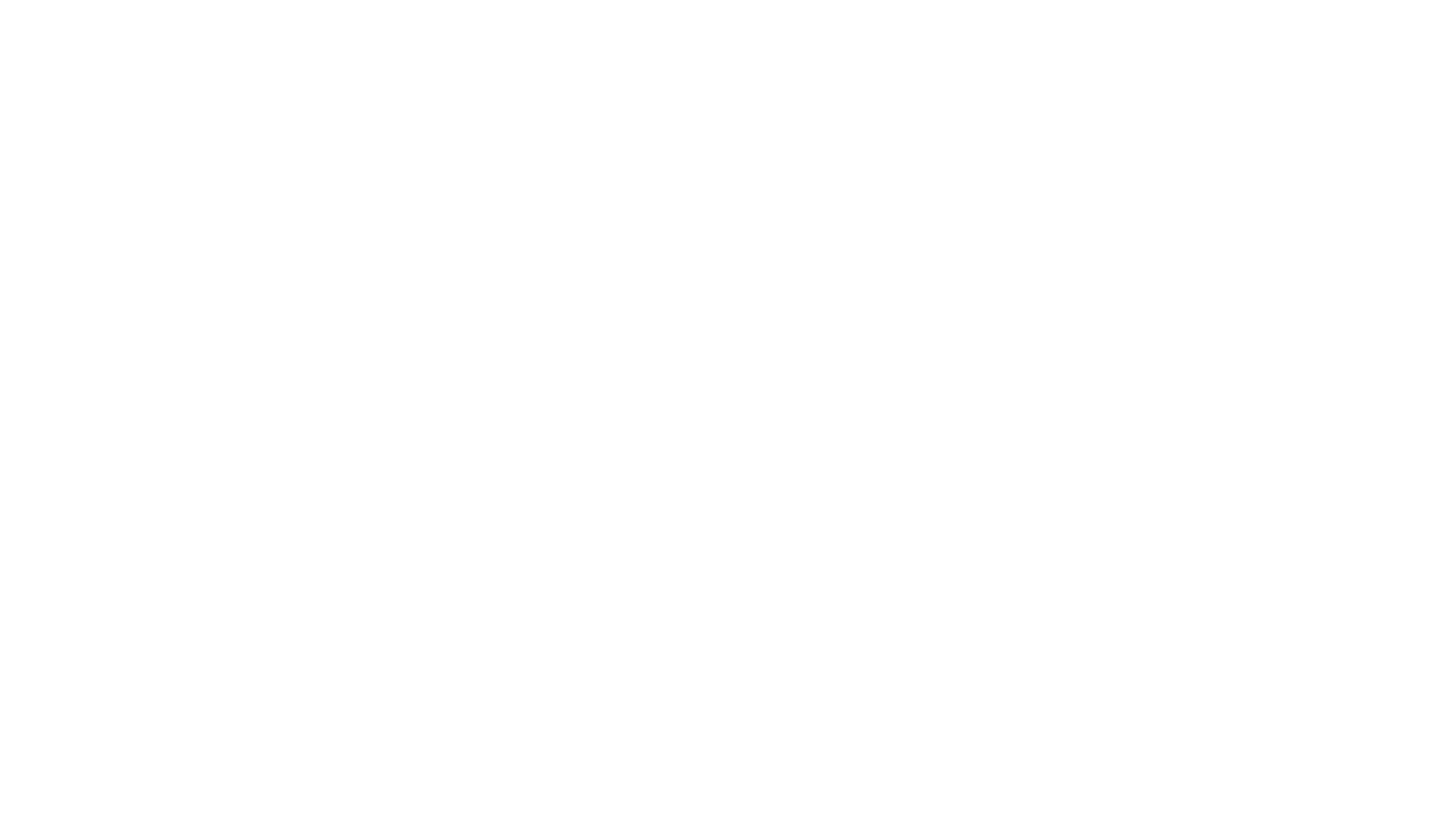 xxxxx
“Lo más importante son los clientes”
23
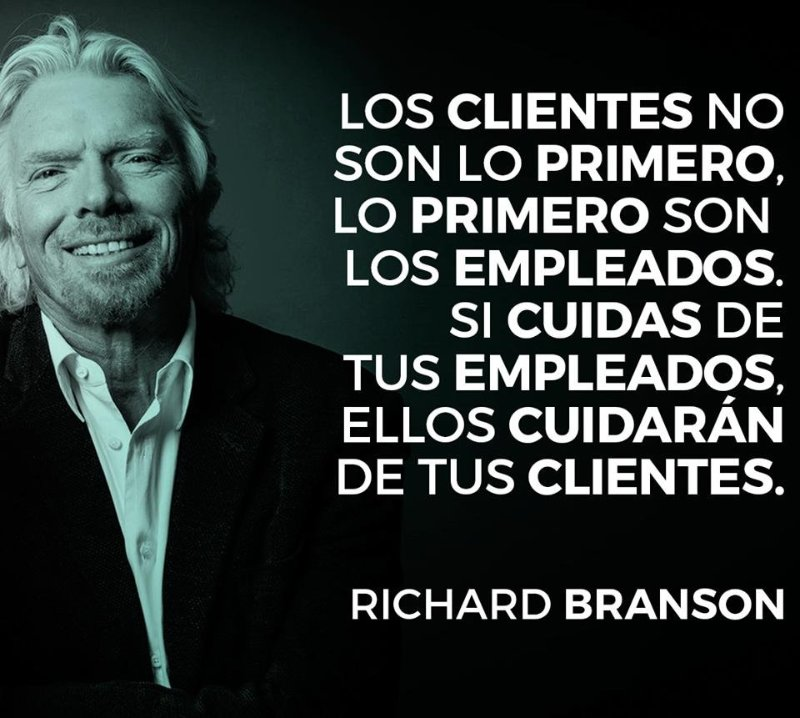 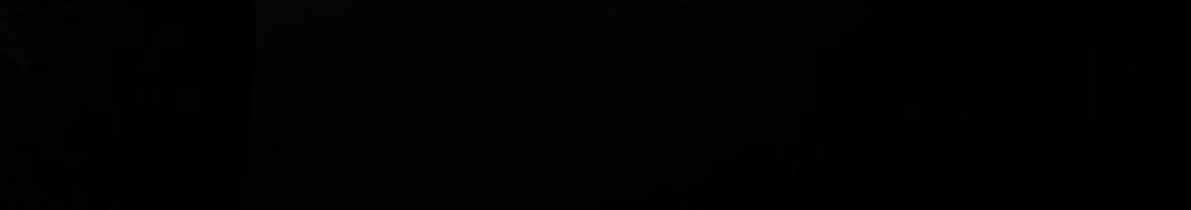 *Fundador de Virgin
24
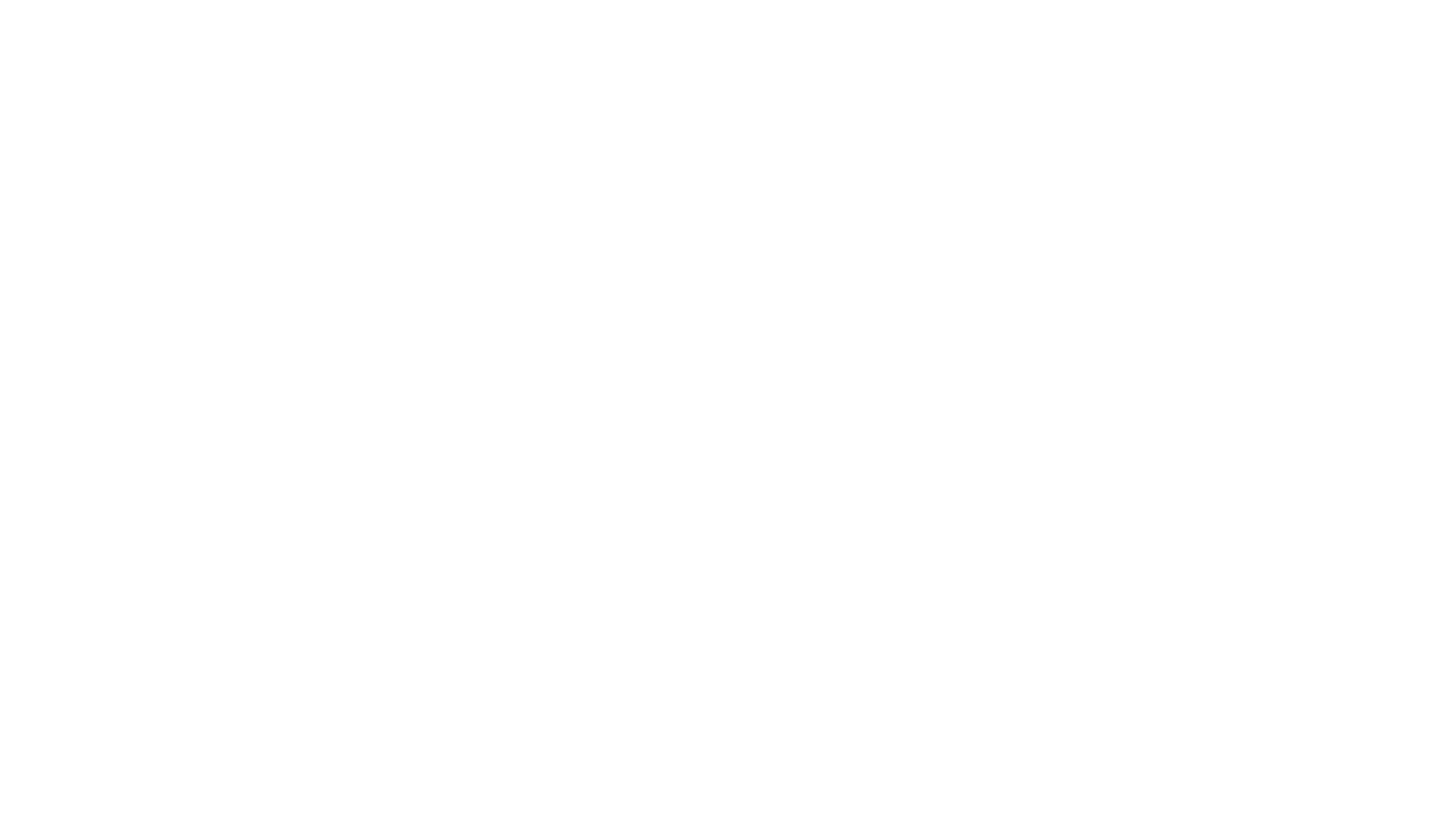 “Recursos Humanos es un área de soporte, ve los temas de administración de personal”
25
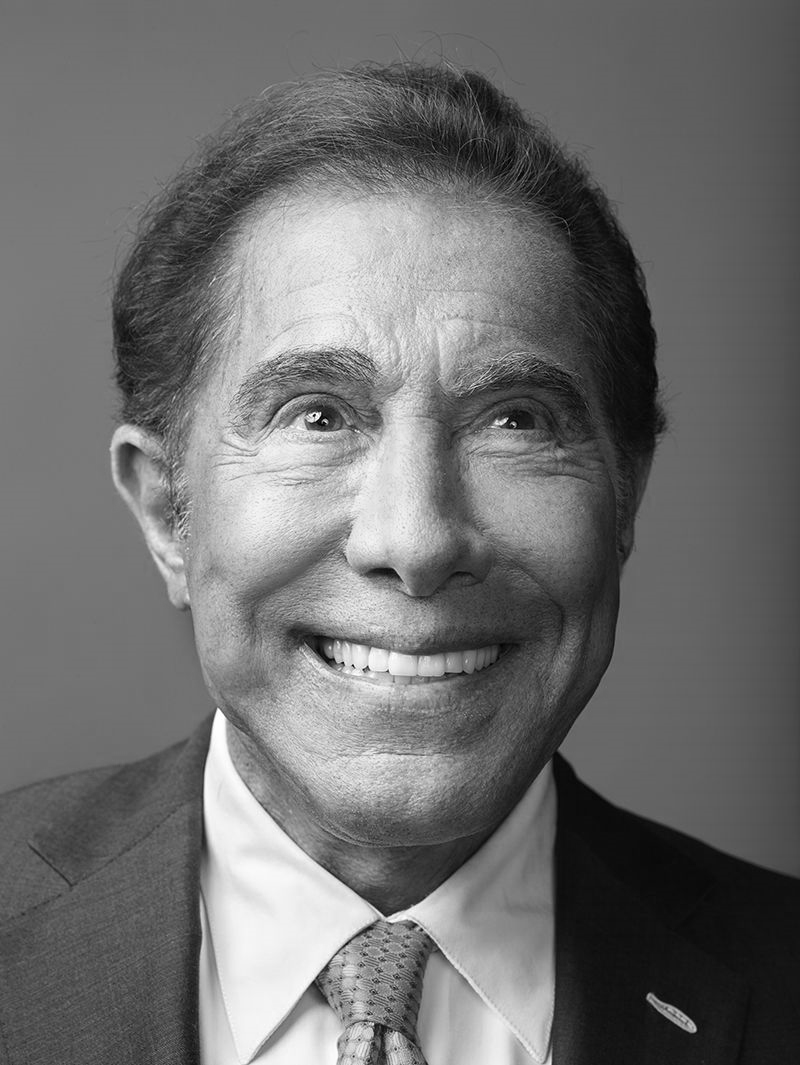 Los Recursos Humanos no es algo que hacemos… 
Es lo que hace funcionar nuestro negocio.
-Steve Wynn.
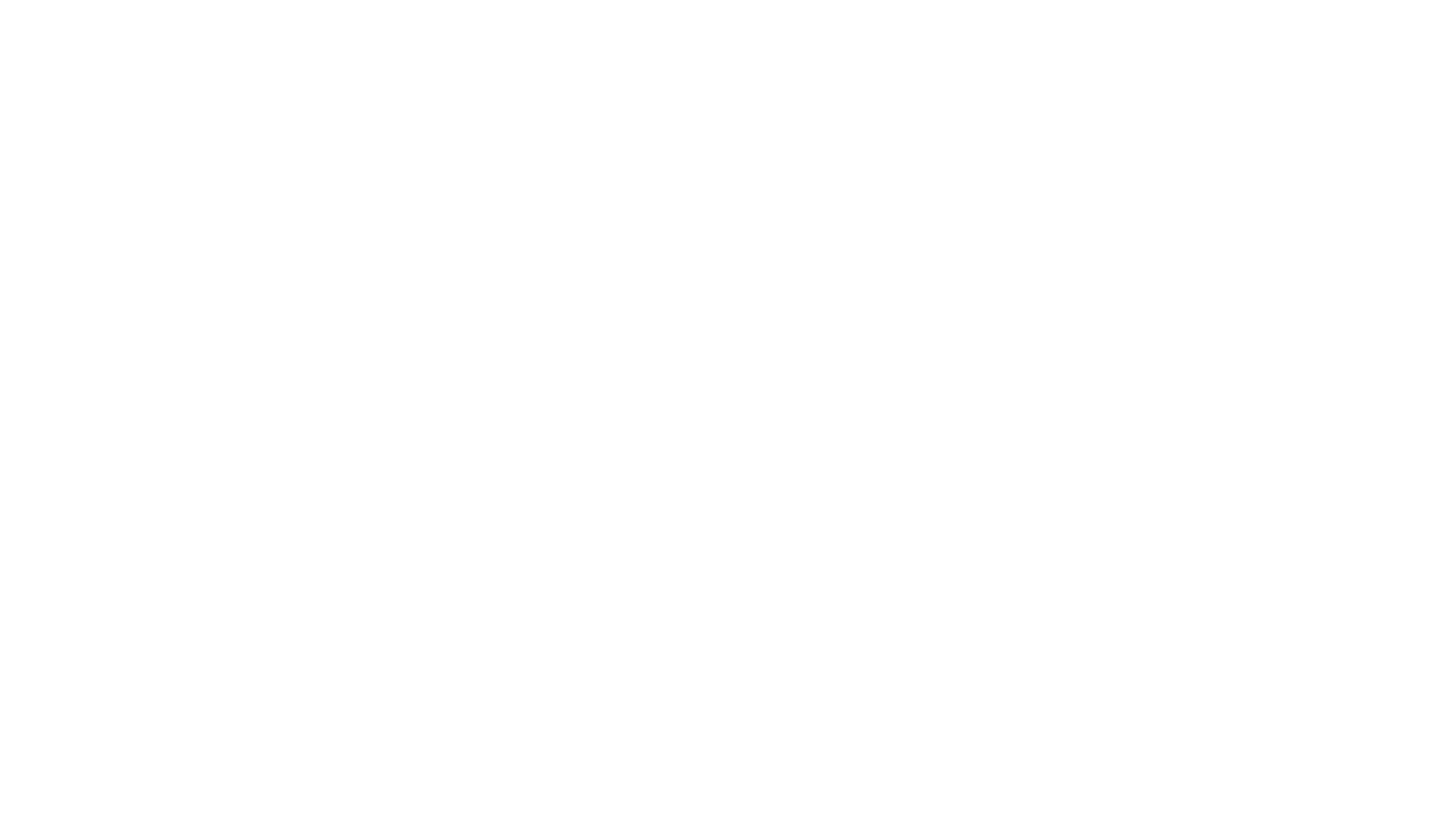 xxxxx
“Si queremos hacer cambios, hay que mejorar los instrumentos, las herramientas, las políticas y los procedimientos”
27
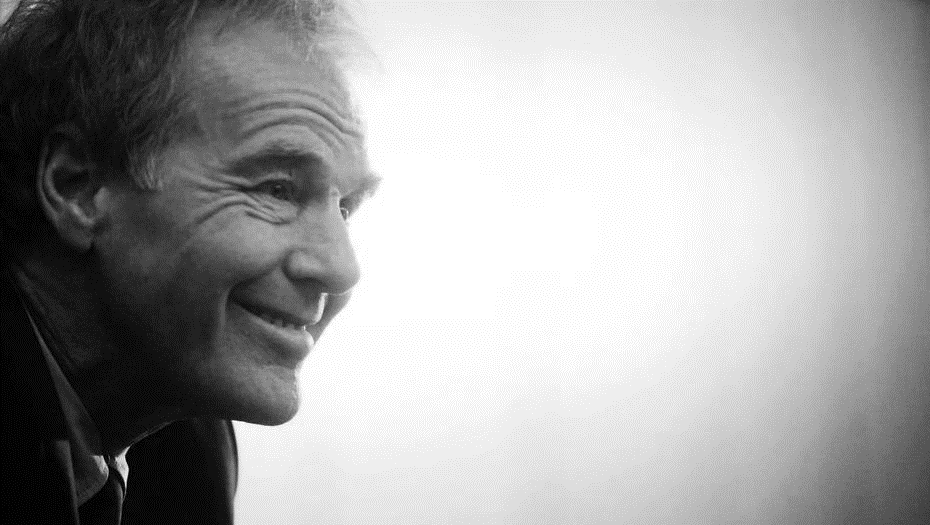 “No es suficiente cambiar las estrategias, estructuras y sistemas sino cambia también el pensamiento que produjo esas estrategias” 

Peter Senge, La danza del Cambio
28
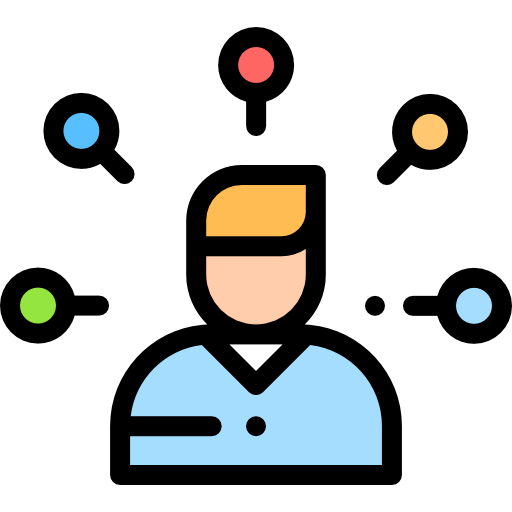 5.
La evidencia lo dice…
Estudio Centro de Sistemas Públicos U. De Chile 2014
Prácticas directivas y competencias de los altos directivos para
una gestión efectiva en el Estado de Chile
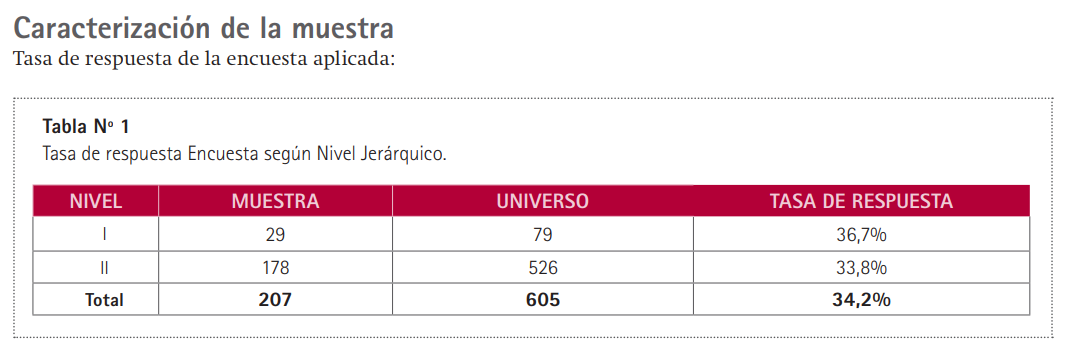 Estudio Centro de Sistemas Públicos U. De Chile 2014
Prácticas directivas y competencias de los altos directivos para
una gestión efectiva en el Estado de Chile
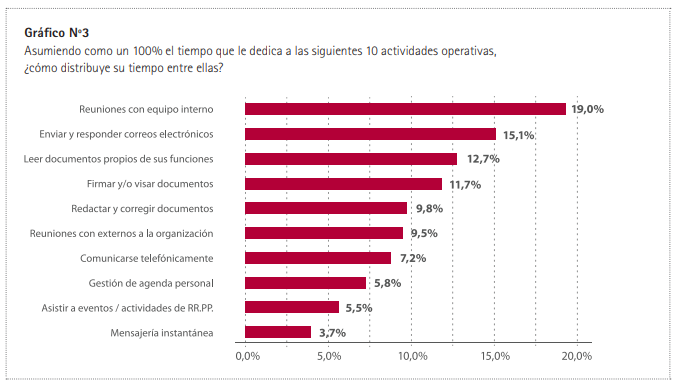 Estudio Centro de Sistemas Públicos U. De Chile 2014
Prácticas directivas y competencias de los altos directivos para
una gestión efectiva en el Estado de Chile
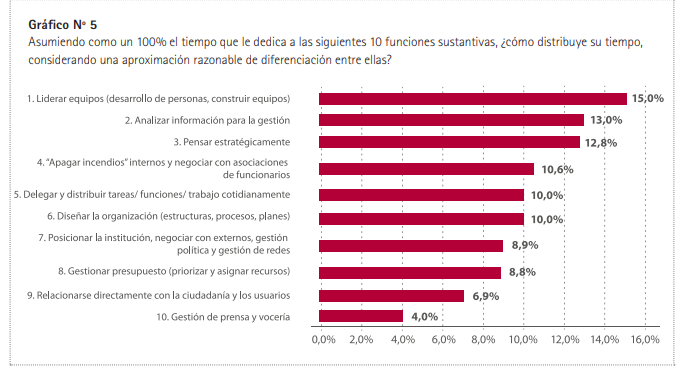 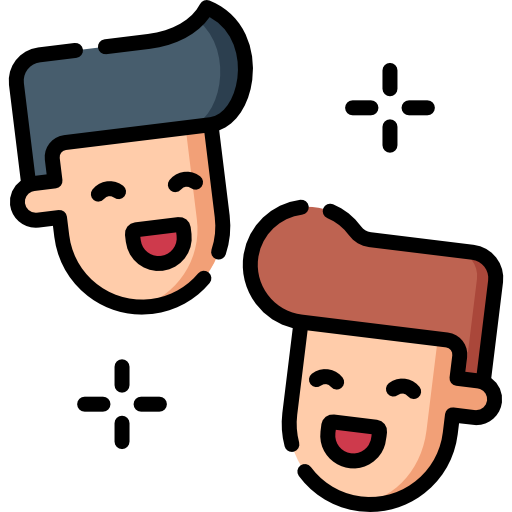 6.
Habilidades “blandas” hoy son un “desde”…
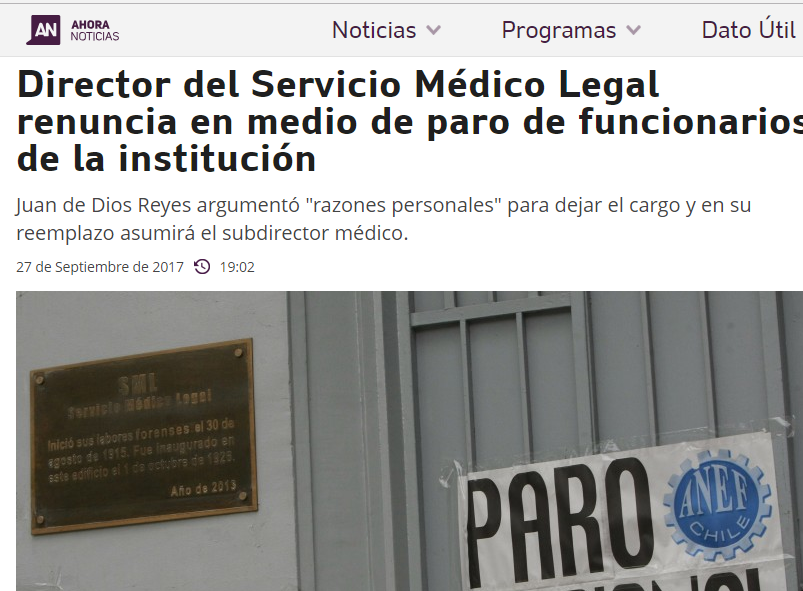 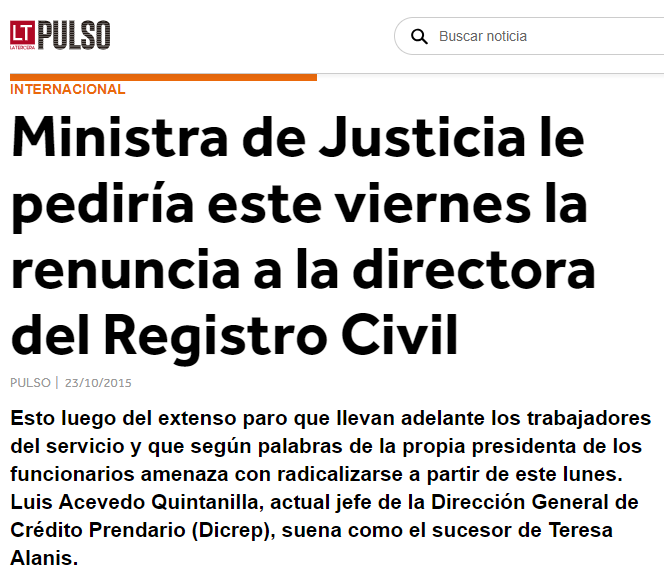 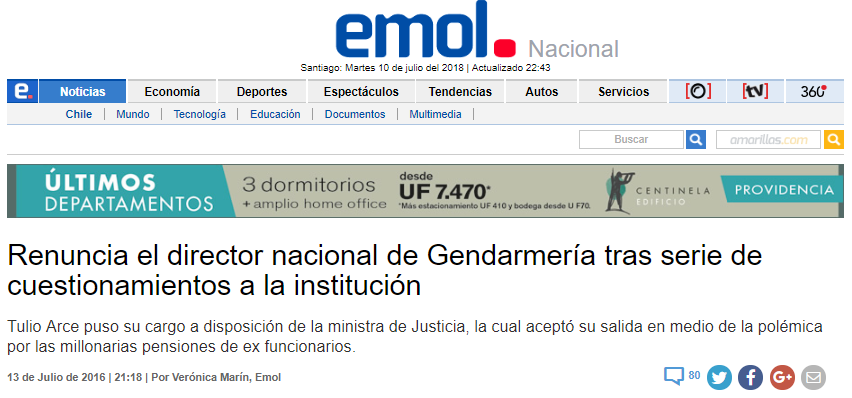 Las Habilidades de LiderazgoHarvard Bussiness Review, 2018
Durante las dos últimas décadas, las actividades
colaborativas entre empleados y managers han
aumentado un 50% en las empresas y por este
motivo la capacidad de gestión de equipos de
trabajo de dichos managers se ha vuelto crucial.
The Power of PowerPoint | thepopp.com
35
10 habilidades de liderazgo
Saber delegar
Capacidad de coordinación y colaboración
Planificación Estratégica
Habilidad comunicativa
Empatía
Motivación e Inspiración
Valor
Compromiso
Resolución de problemas
Resiliencia
				
Harvard Bussiness Review, Oct. 2018
36
II. ESTADO Y EMPLEO PÚBLICO
Ejercicio de lectura
¿Qué nos llama la atención de la columna?

¿De qué nos sirve para defender al Estado de su rol ante tanto cuestionamiento?

¿Hay alguna semejanza con la realidad de Chile? ¿Cuáles? Dar un ejemplo.
II. El Estado y la modernización del Estado en Chile
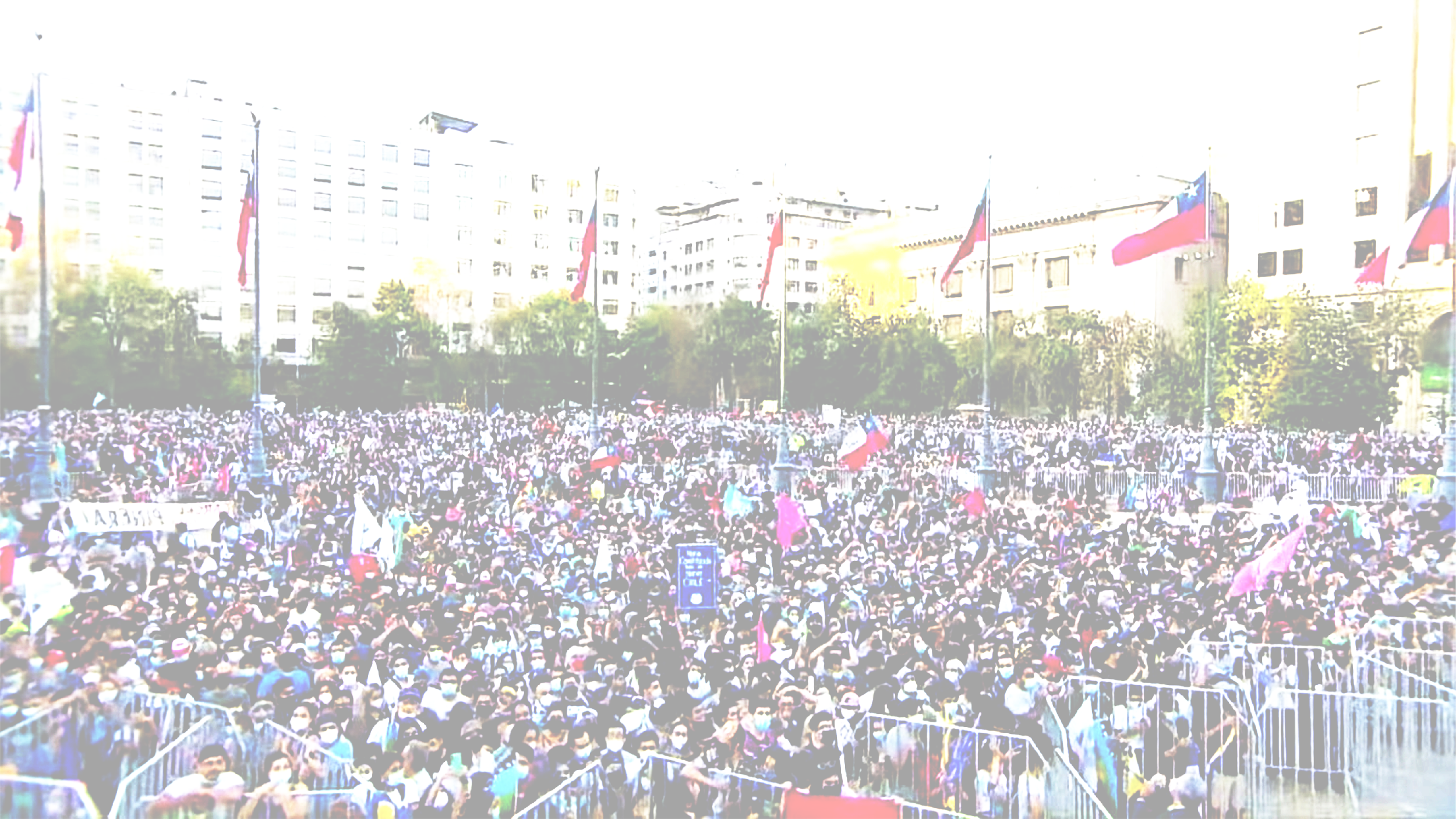 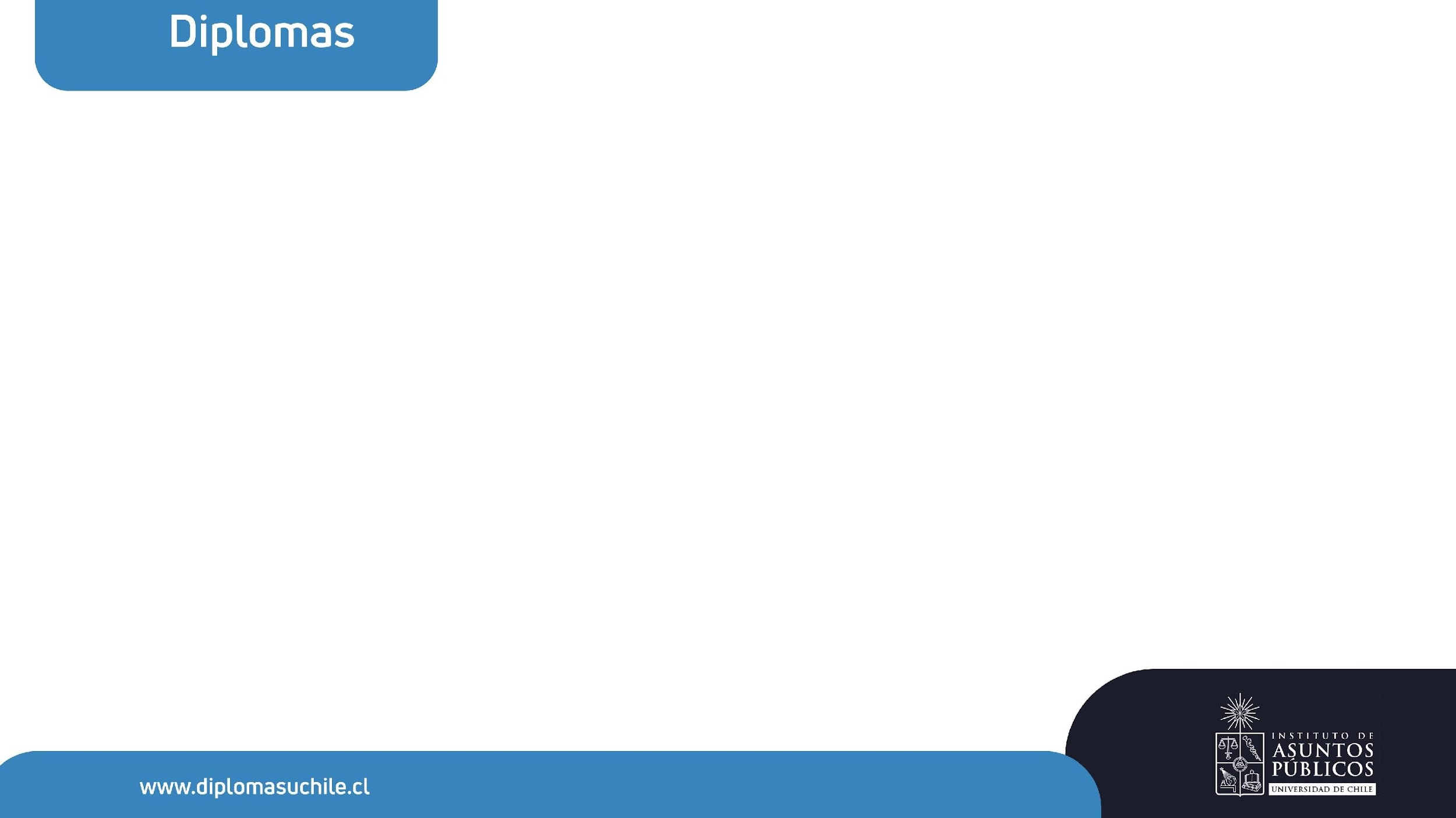 ESTADO (definición)
“El  Estado  es  un  fenómeno  colectivo  que  se  expresa  en  la existencia  de  un  grupo  de  personas  que,  residiendo  en  un territorio determinado, vive sometido a un poder que provee al bienestar de los asociados, ajustándose éstos y la autoridad a reglas de derecho”
(Alejandro Silva Bascuñan )
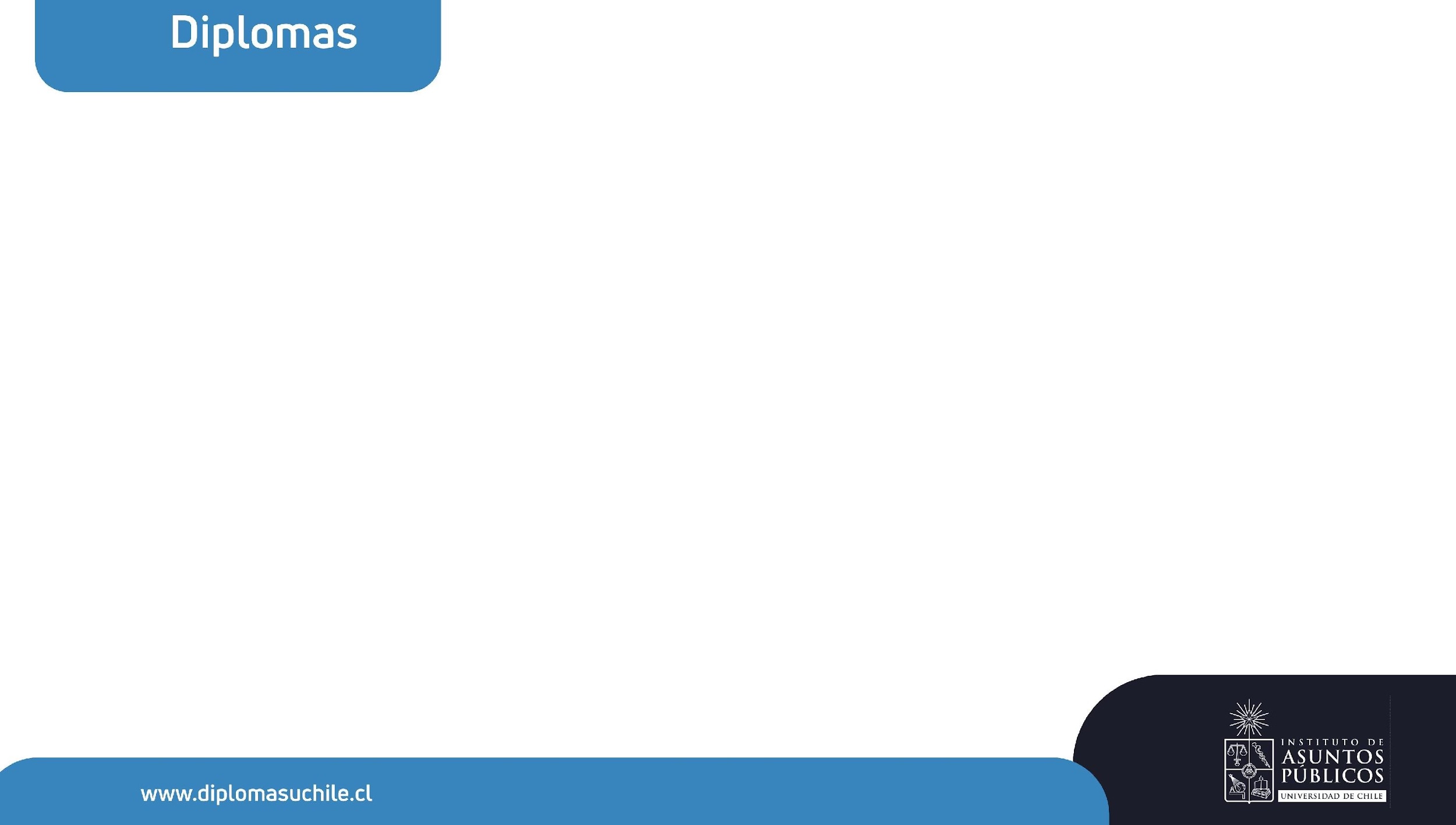 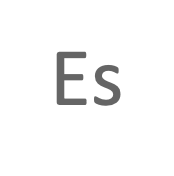 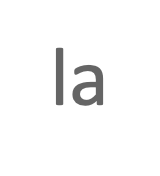 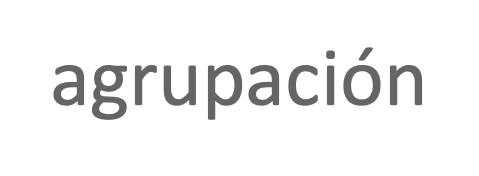 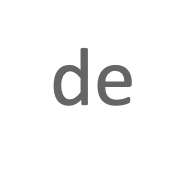 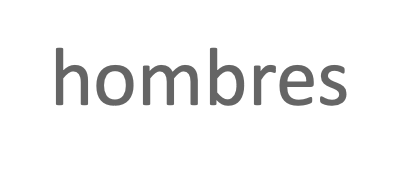 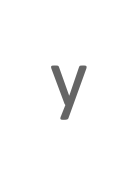 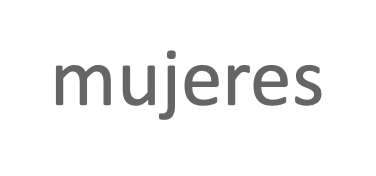 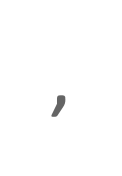 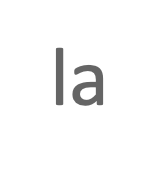 ESTADO (dimensiones)
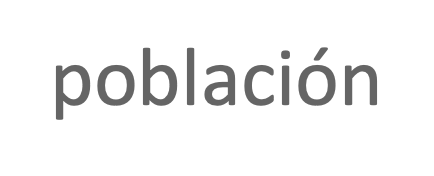 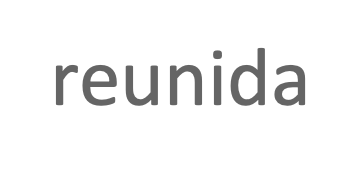 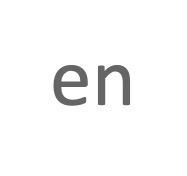 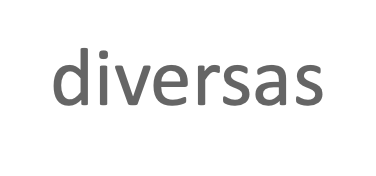 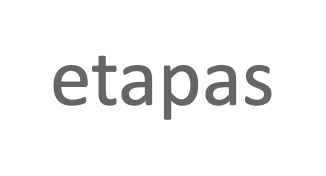 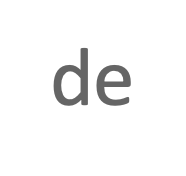 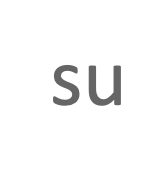 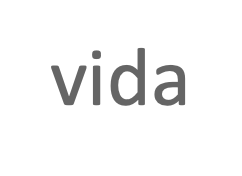 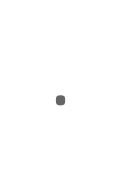 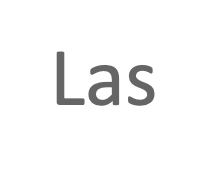 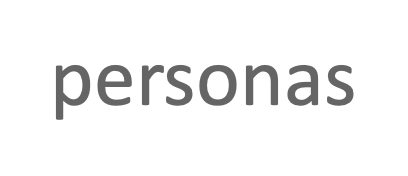 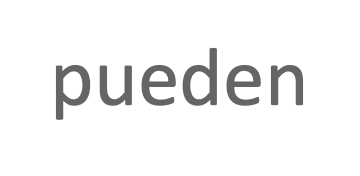 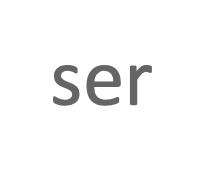 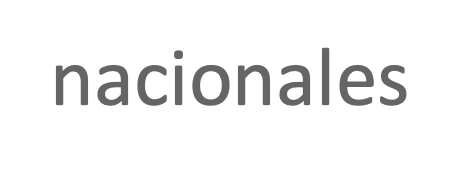 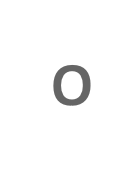 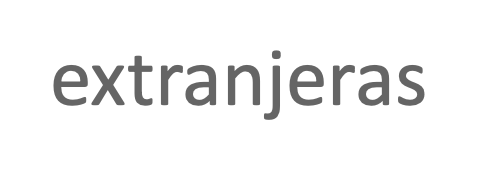 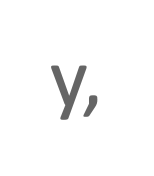 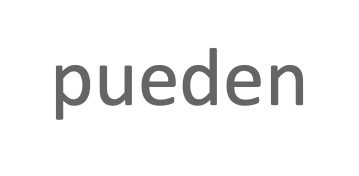 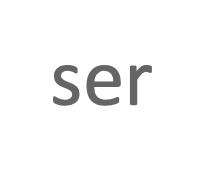 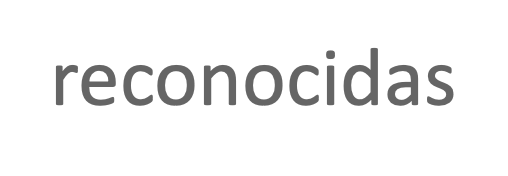 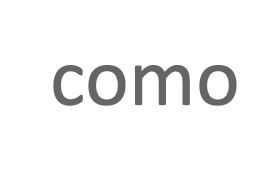 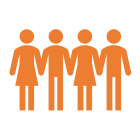 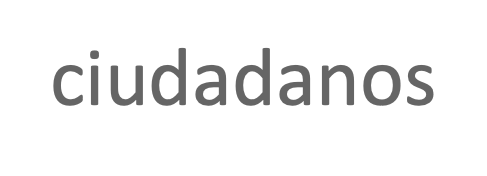 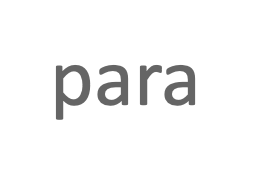 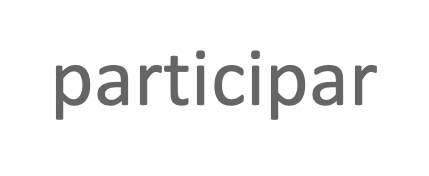 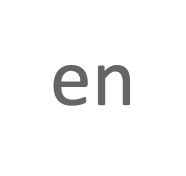 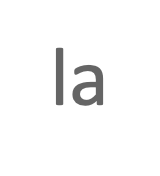 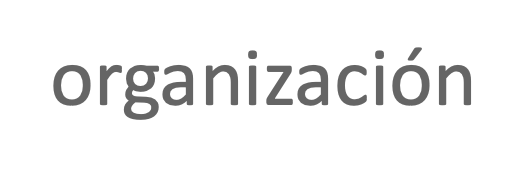 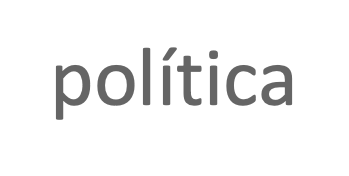 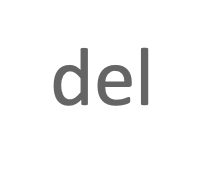 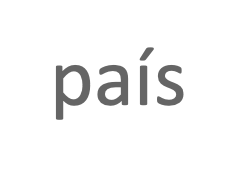 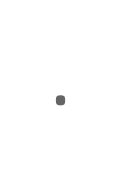 Personas
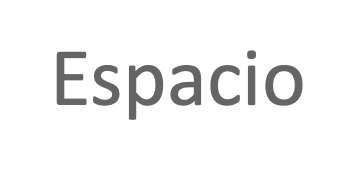 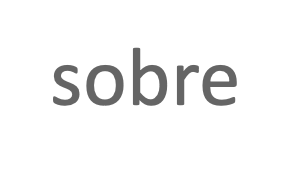 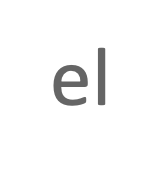 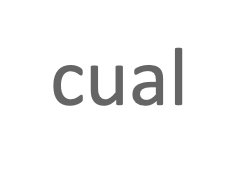 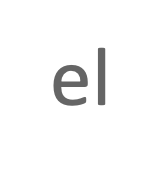 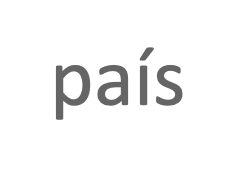 ESTADO
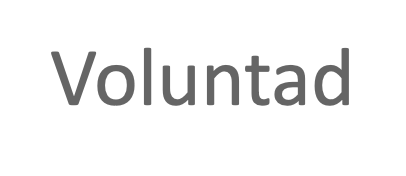 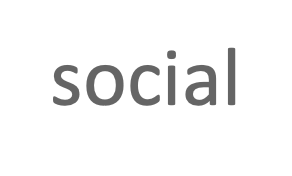 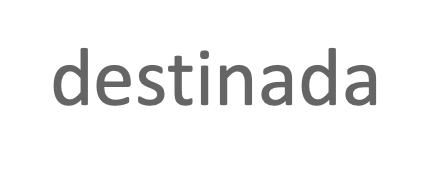 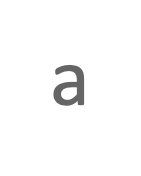 Poder
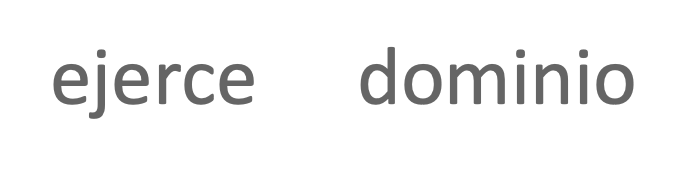 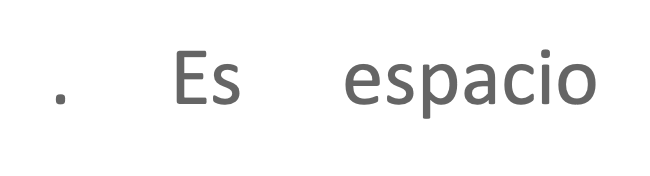 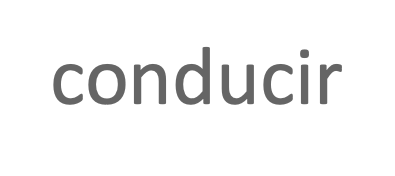 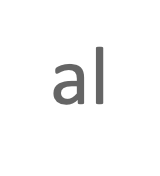 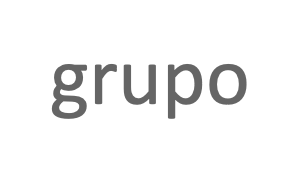 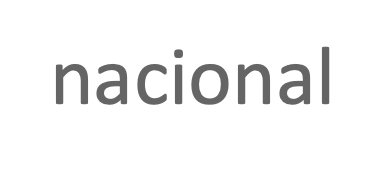 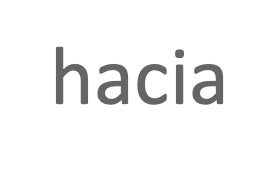 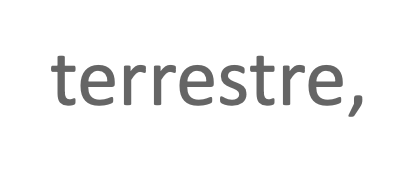 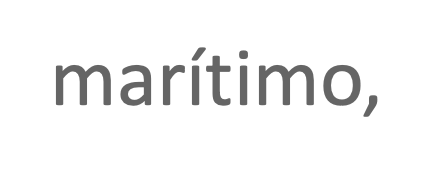 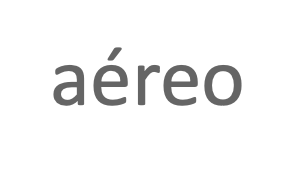 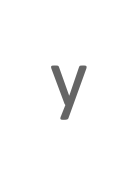 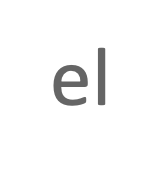 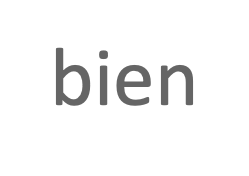 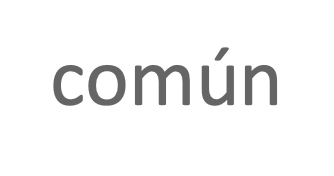 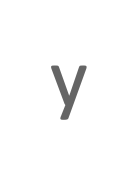 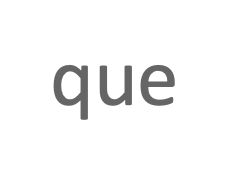 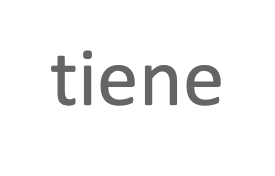 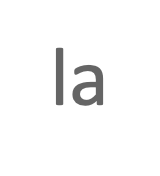 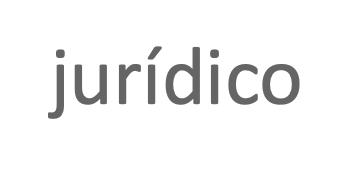 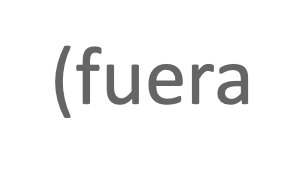 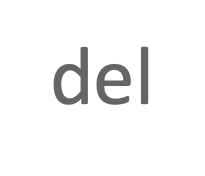 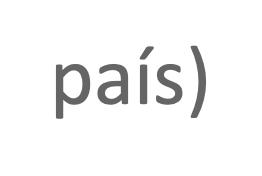 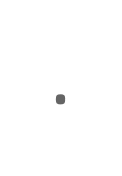 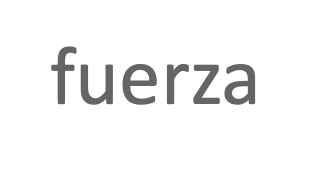 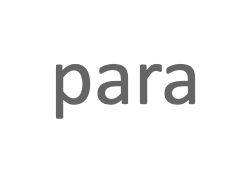 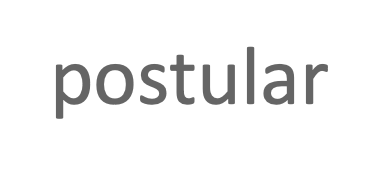 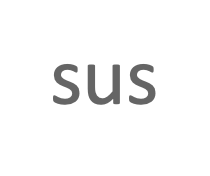 Territorio
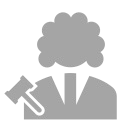 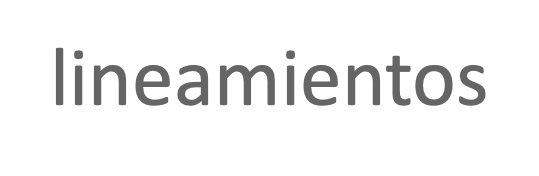 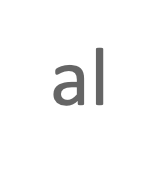 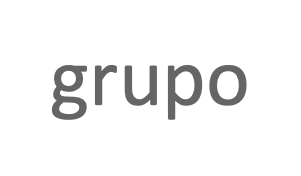 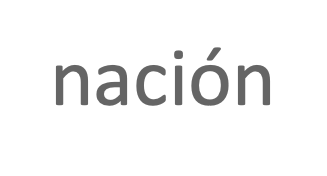 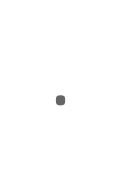 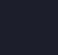 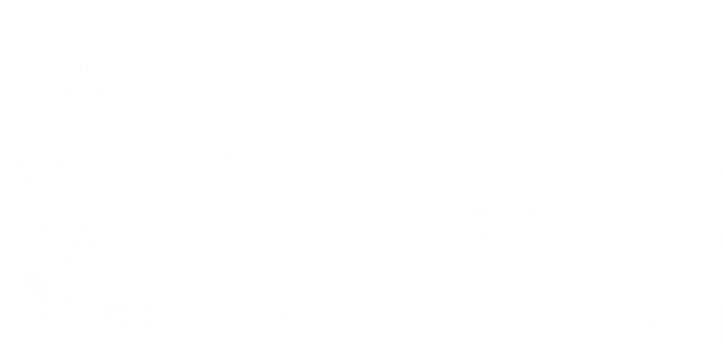 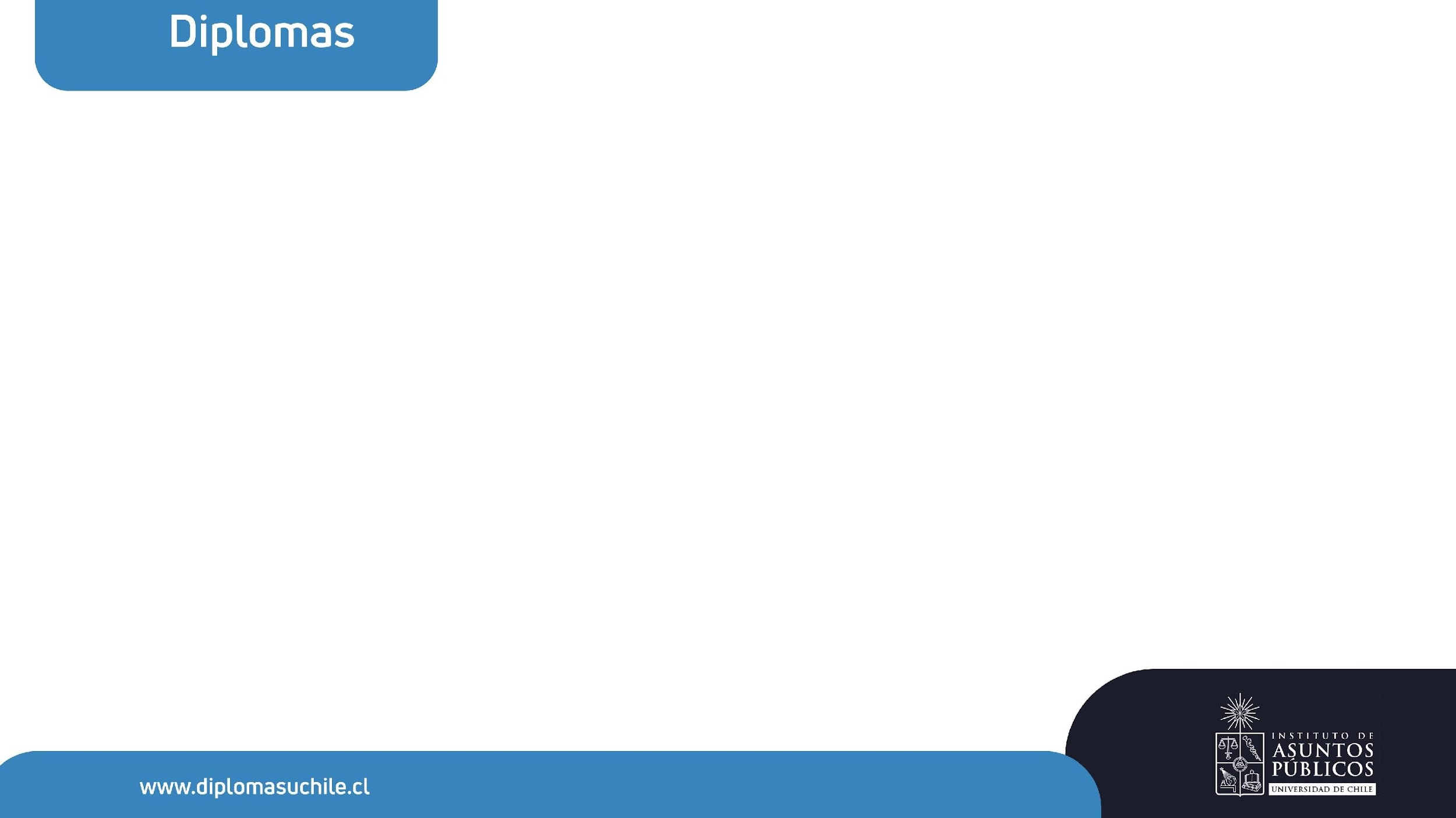 ESTADO (¿PARA QUÉ?)
“El Estado está al servicio de la persona humana y su finalidad es promover el bien común, para lo cual debe contribuir a crear las condiciones sociales que permitan a todos y a cada uno de los integrantes  de  la  comunidad  nacional  su  mayor  realización espiritual y material posible, con pleno respeto a los derechos y garantías que esta Constitución establece.”

Además es deber del Estado resguardar la seguridad nacional, dar protección a la población, la familia y su fortalecimiento, promover la integración armónica de todos los sectores de la Nación y asegurar el derecho de las personas a participar con igualdad de oportunidades en la vida nacional
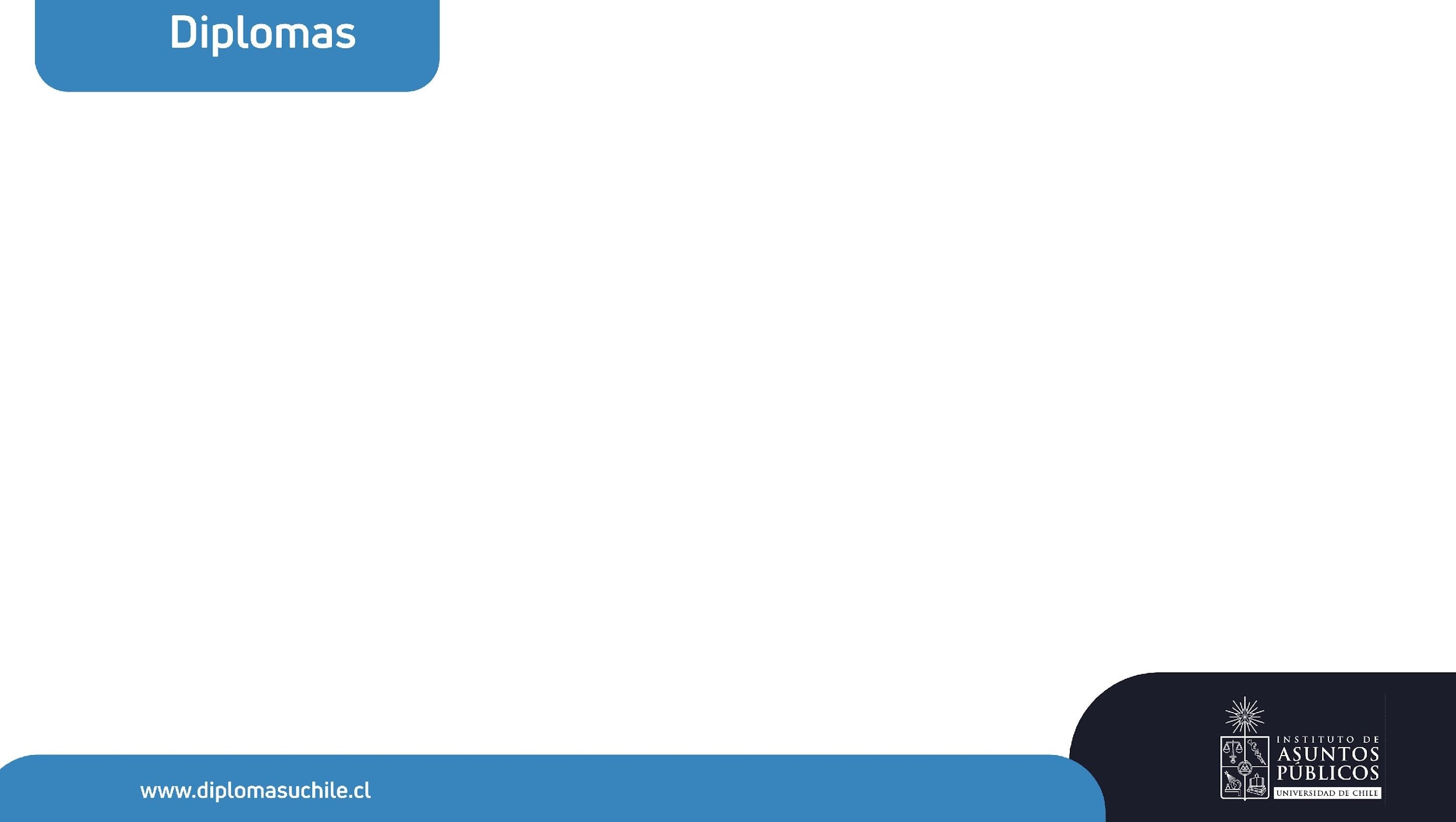 ESTADO (su importancia)
El funcionamiento del Estado es probablemente el determinante principal del destino de una sociedad.
Mejor desarrollo económico
(Evans & Rauch, 1999; Acemoglu et al. 2015)
Menos corrupción
(Dahlström et al. 2011)
Mayor competitividad y calidad regulatoria de mercados
(Nistokaya & Cingolani, 2015)
MEJOR ESTADO
Mayor protección derechos humanos
(Englehart, 2009)
Menos pobreza
(Henderson et al., 2003)
Mejor salud pública
(Cingolani et al. 2015)
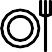 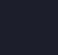 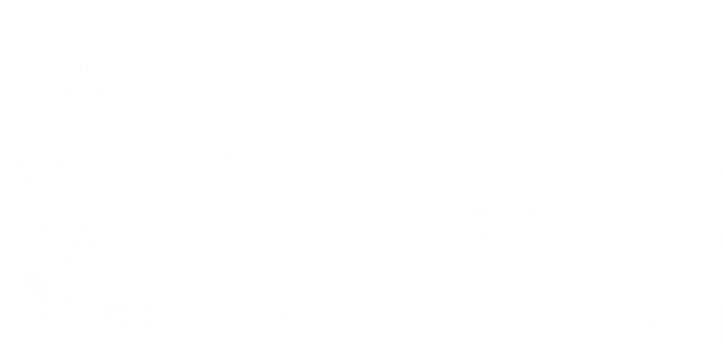 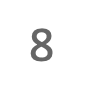 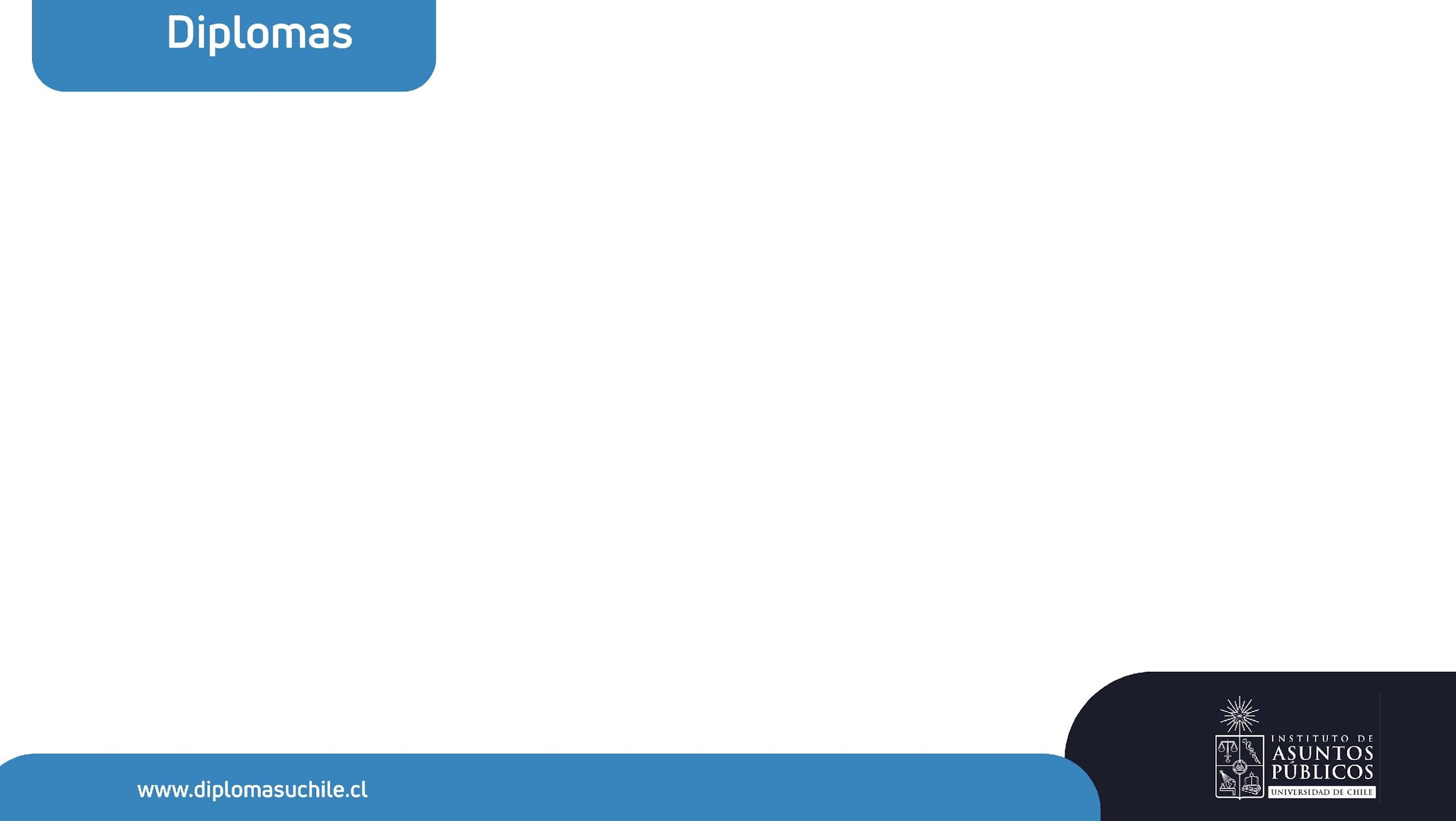 ESTADO (PODER)
EJECUTIVO
LEGISLATIVO
JUDICIAL
Resolver los conflictos que se producen al interior del Estado, a través de resoluciones exigibles incluso por la fuerza.
Actividad concreta y práctica que el Estado realiza, dentro del marco de la ley, para satisfacer de manera inmediata y directa las necesidades colectivas.
Participar en la creación, modificación o derogación (supresión) de la ley.
Congreso Nacional
Senado y Cámara de Diputados
Tribunales de Justicia.
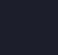 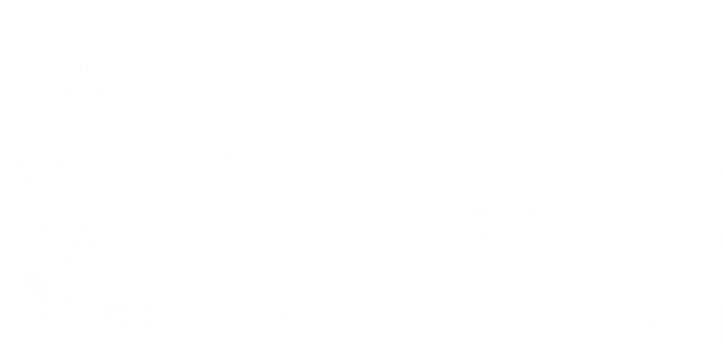 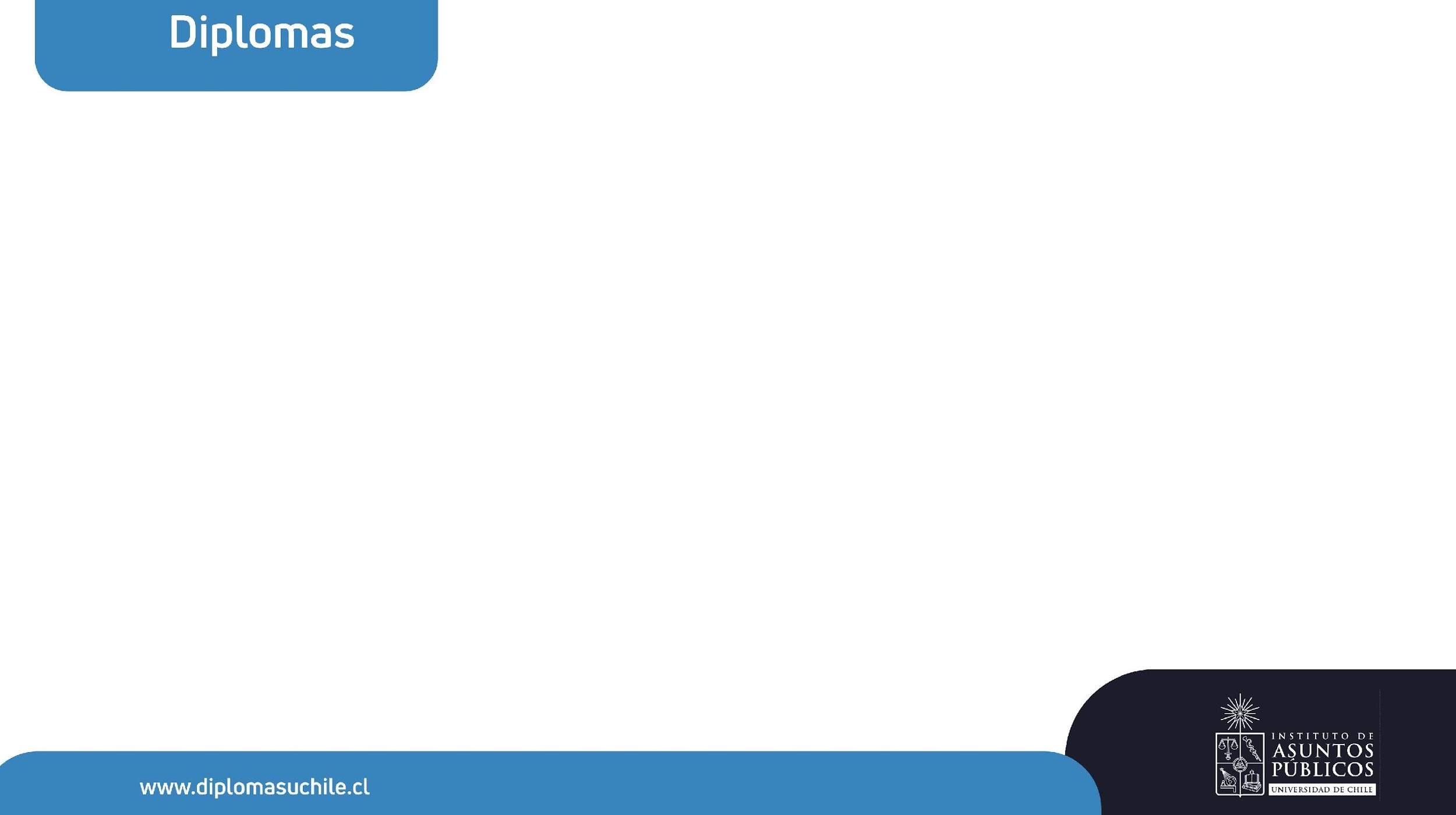 FUNCIONES DEL ESTADO MODERNO
El/la Presidente/a de la República es el/la Jefe/a de Estado y reúne las funciones de
Gobernar
consiste	en	la	actividad	directiva,	que señala fines, propone rumbos y ordena.
Gobernar
consiste en la actividad realizadora, que sirve a los fines propuestos, actúa para su logro y ejecuta.
consiste en la actividad realizadora, que
sirve a los fines propuestos, actúa para
su logro y ejecuta.
Administrar
Administrar
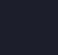 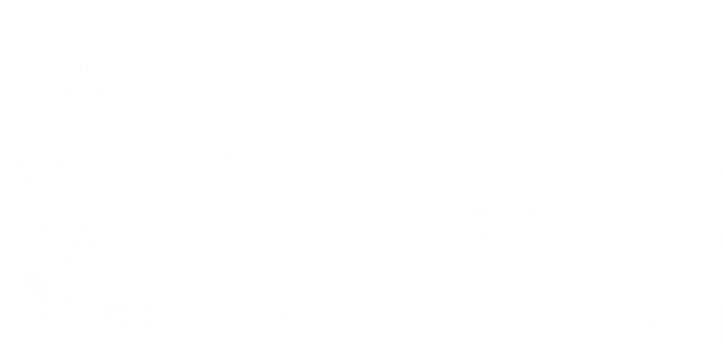 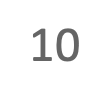 CONTROL DEL ESTADO MODERNO
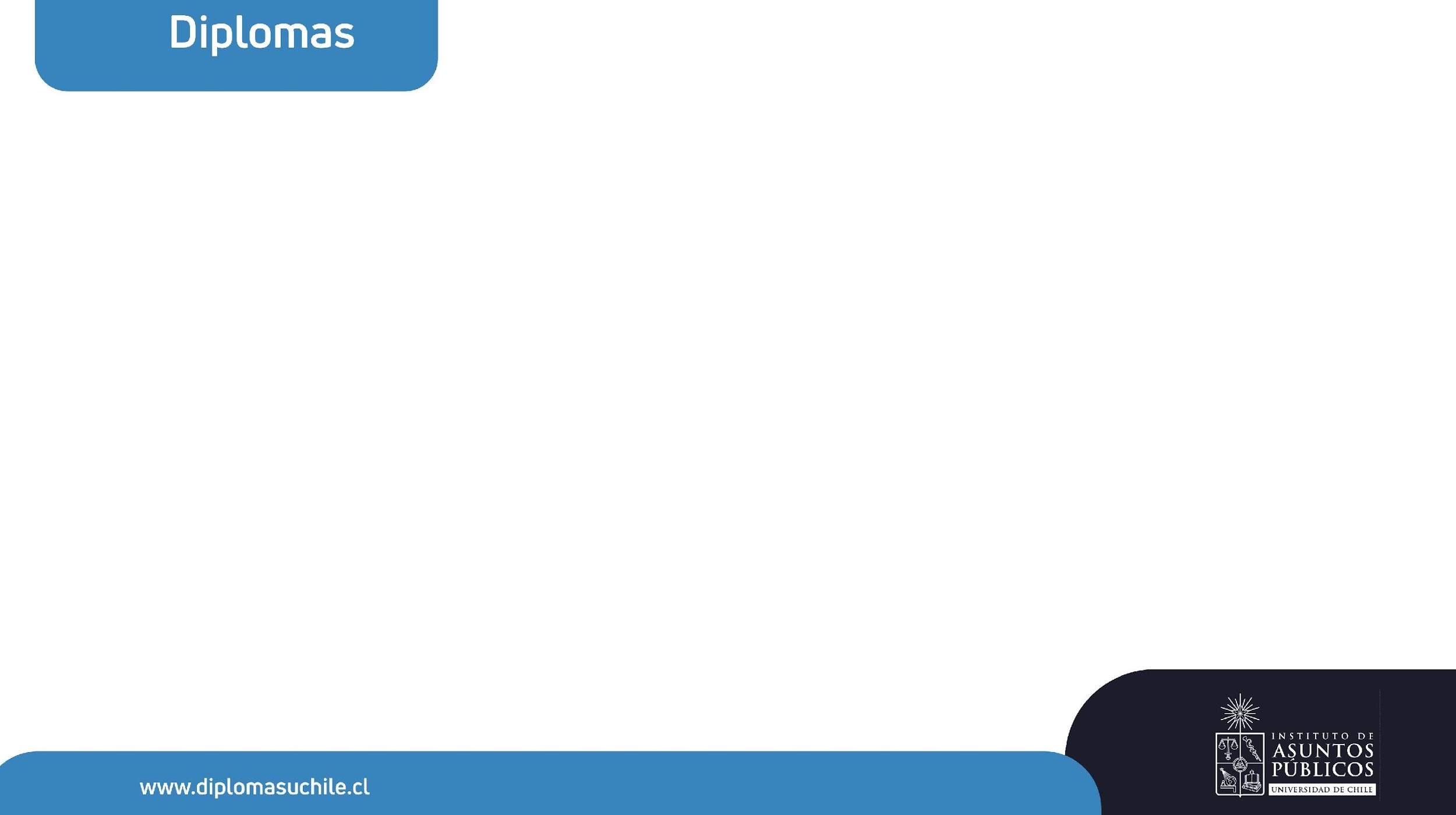 El/la  Presidente/a gobierna y administra con la colaboración de diversas instituciones  como  ministerios,  intendencias  y  gobernaciones,  servicios públicos, municipios, órganos autónomos y FFAA y de Orden.

Función está sujeta a diversos controles:

Administrativo por Contraloría General de la República
Político por el Congreso
Legalidad por Tribunal Constitucional
Jurisdiccional por Poder Judicial.
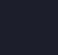 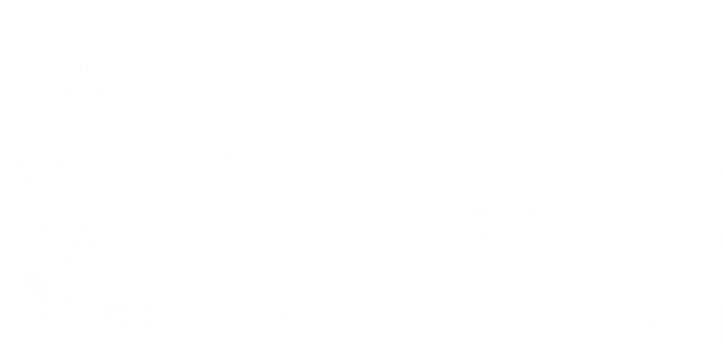 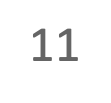 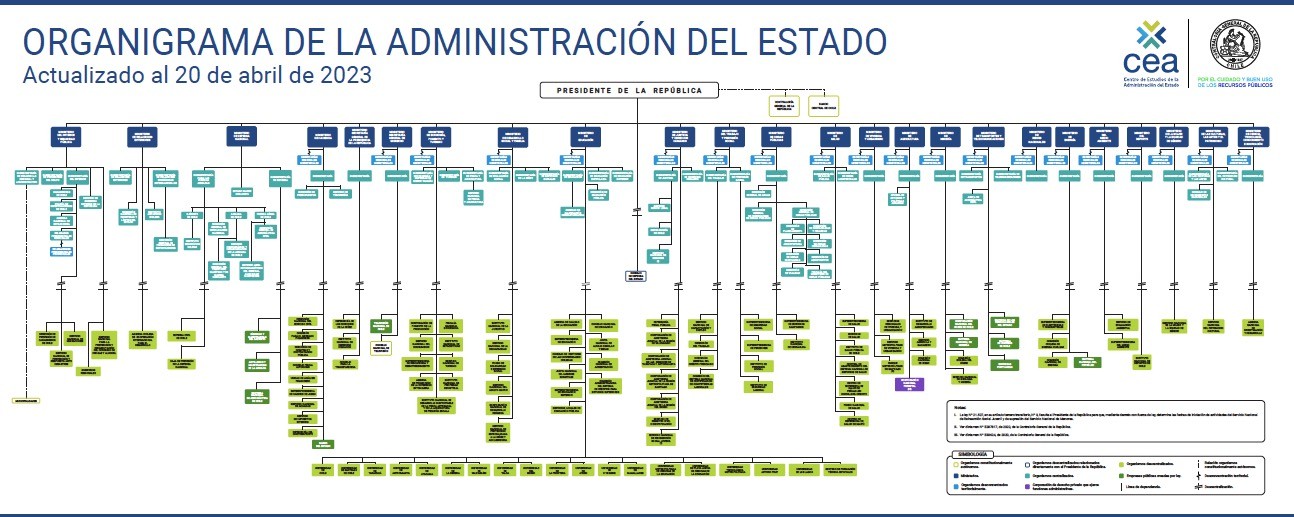 12
OTRAS INSTITUCIONES QUE COLABORAN CON LA FUNCIÓN EJECUTIVA
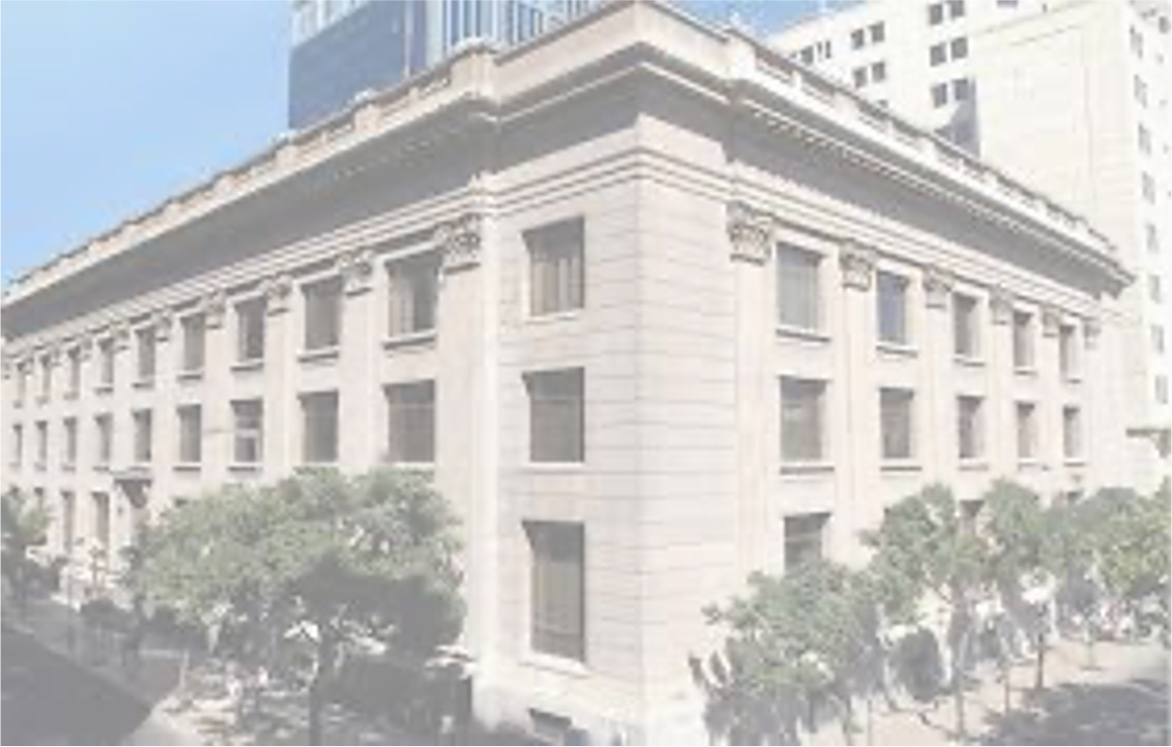 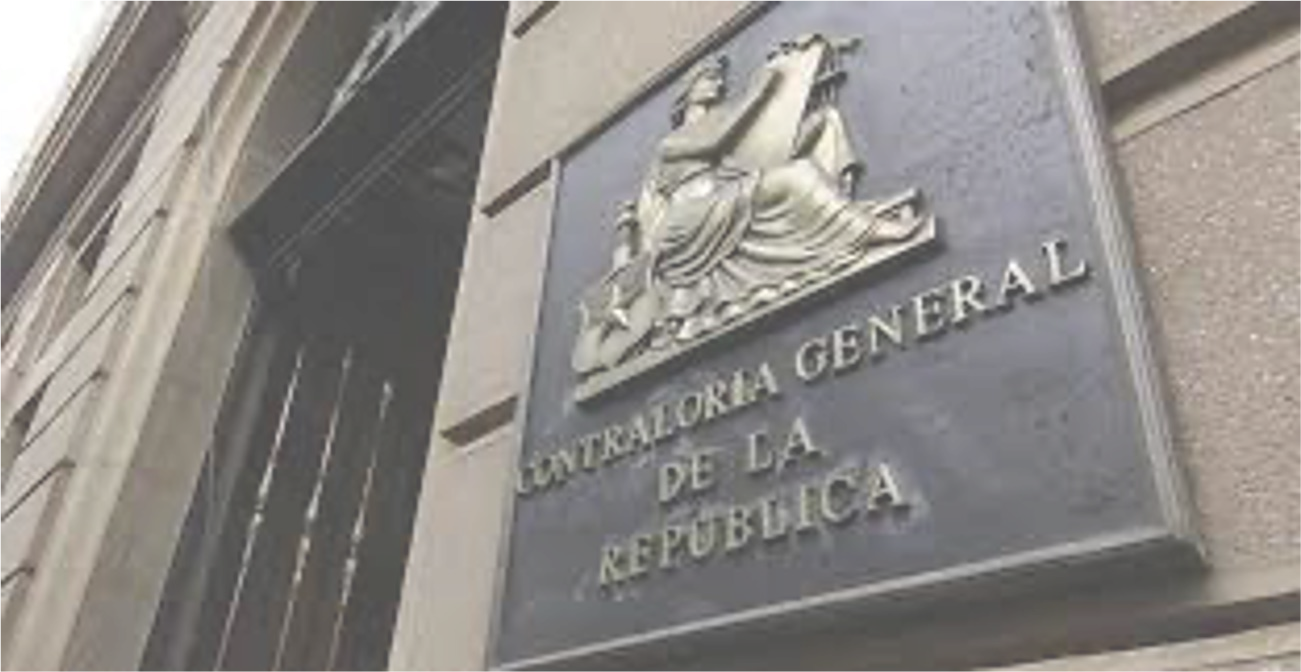 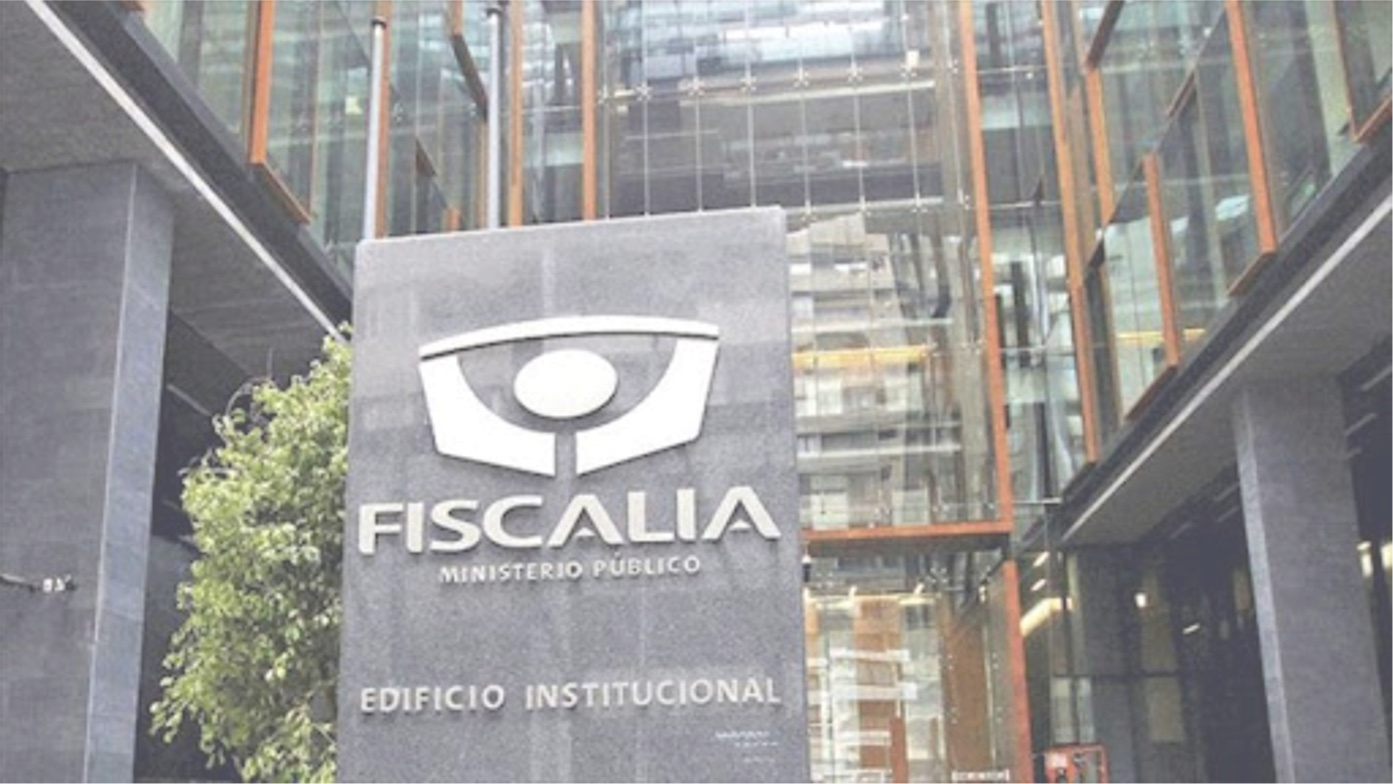 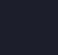 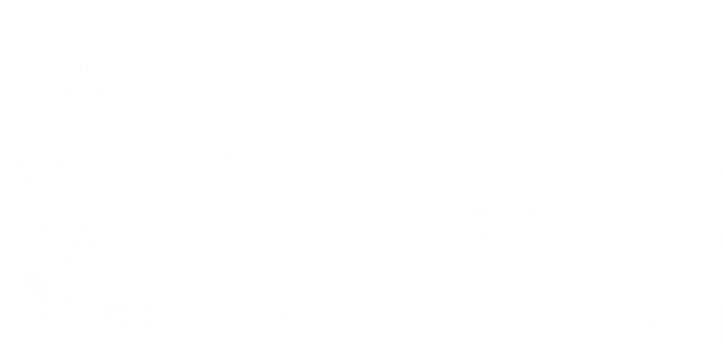 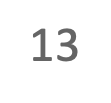 ORGANIZACIÓN
Ministerio
Definen políticas públicas
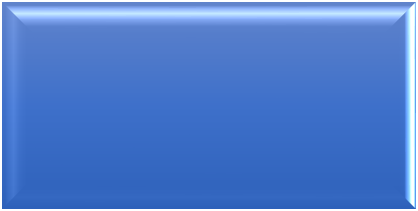 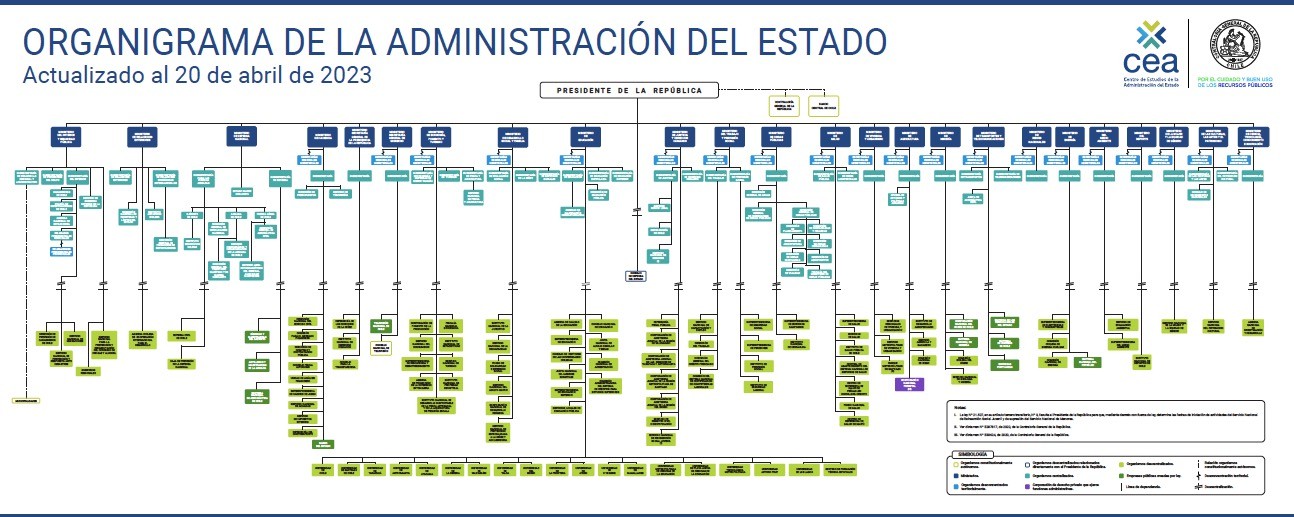 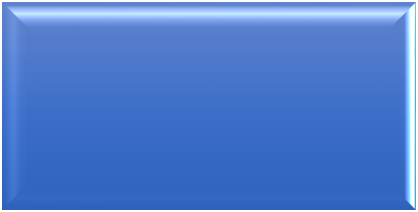 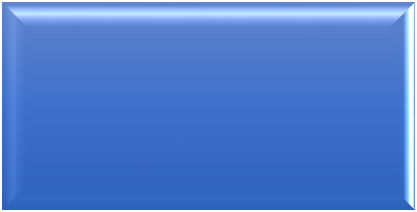 Subsecretaría
Subsecretaría
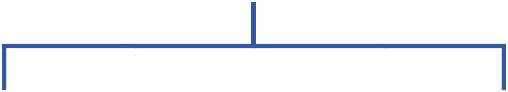 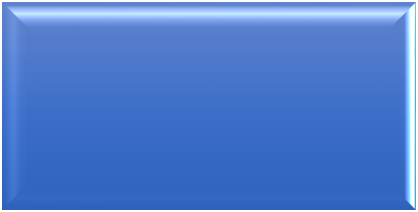 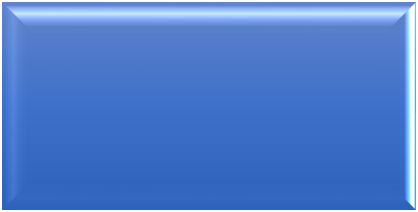 Servicio X
Servicio J
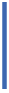 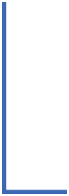 Implementan políticas /programas
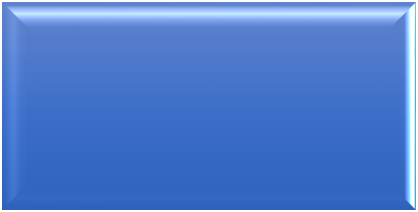 Servicio H
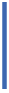 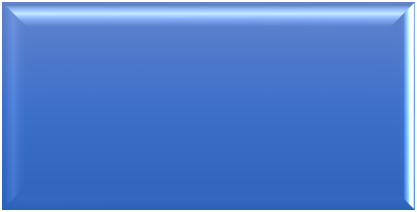 Dirección regional H
Ejecutan en el territorio programas/proyectos
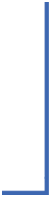 Senadores/as
Diputados
Gobernador/a
Municipios Seremías
Delegado/a Pres
14
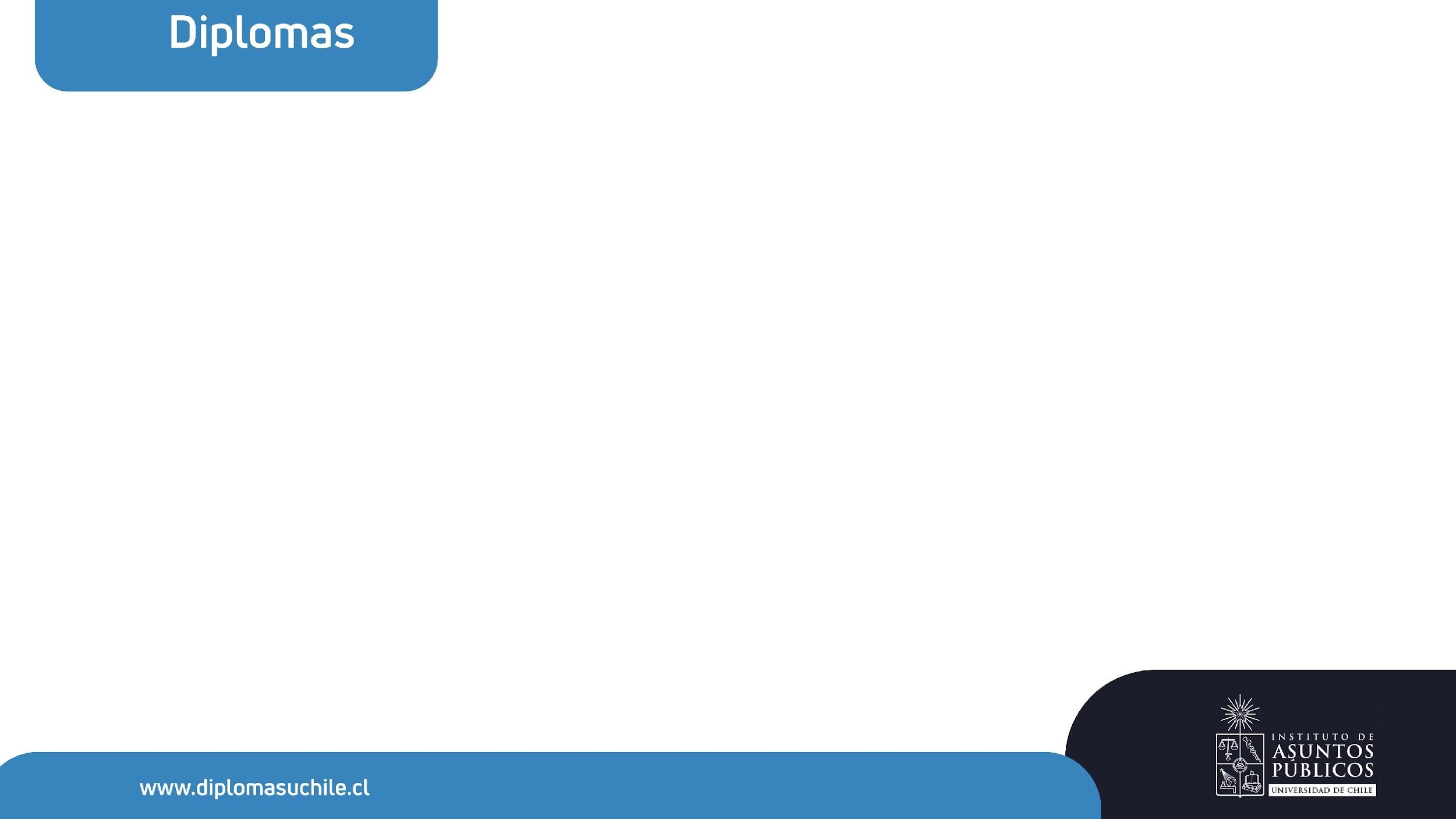 Principios de la administración del Estado
Responsabilidad
Eficiencia
Eficacia
Probidad
Control
Coordinación
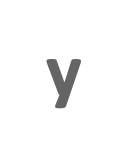 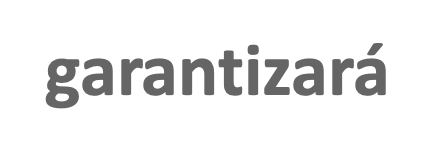 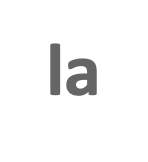 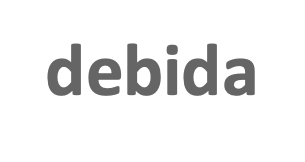 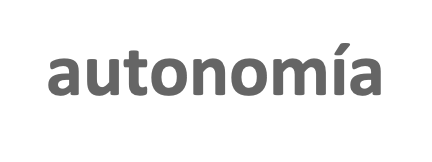 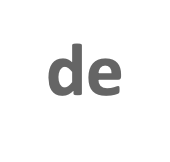 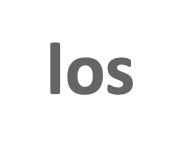 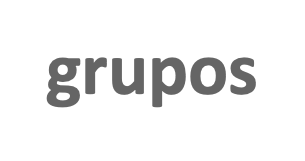 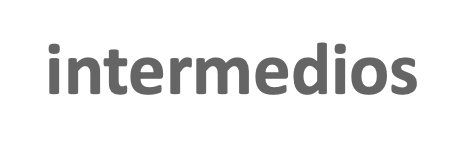 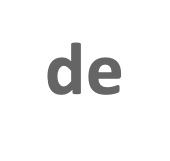 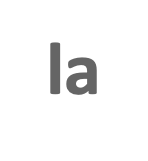 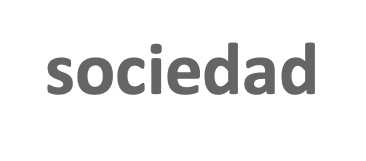 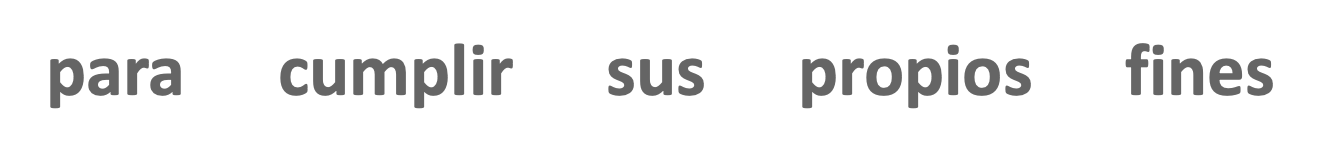 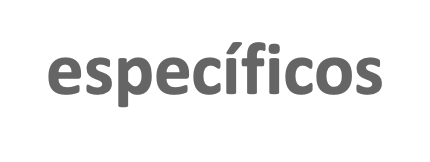 Impugnabilidad
Participación ciudadana
Transparencia
Impulsión de oficio
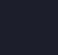 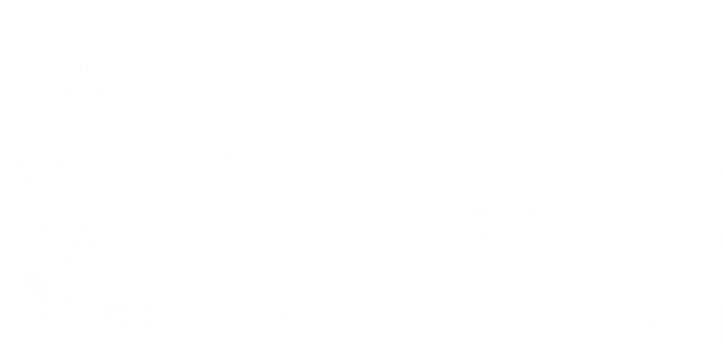 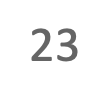 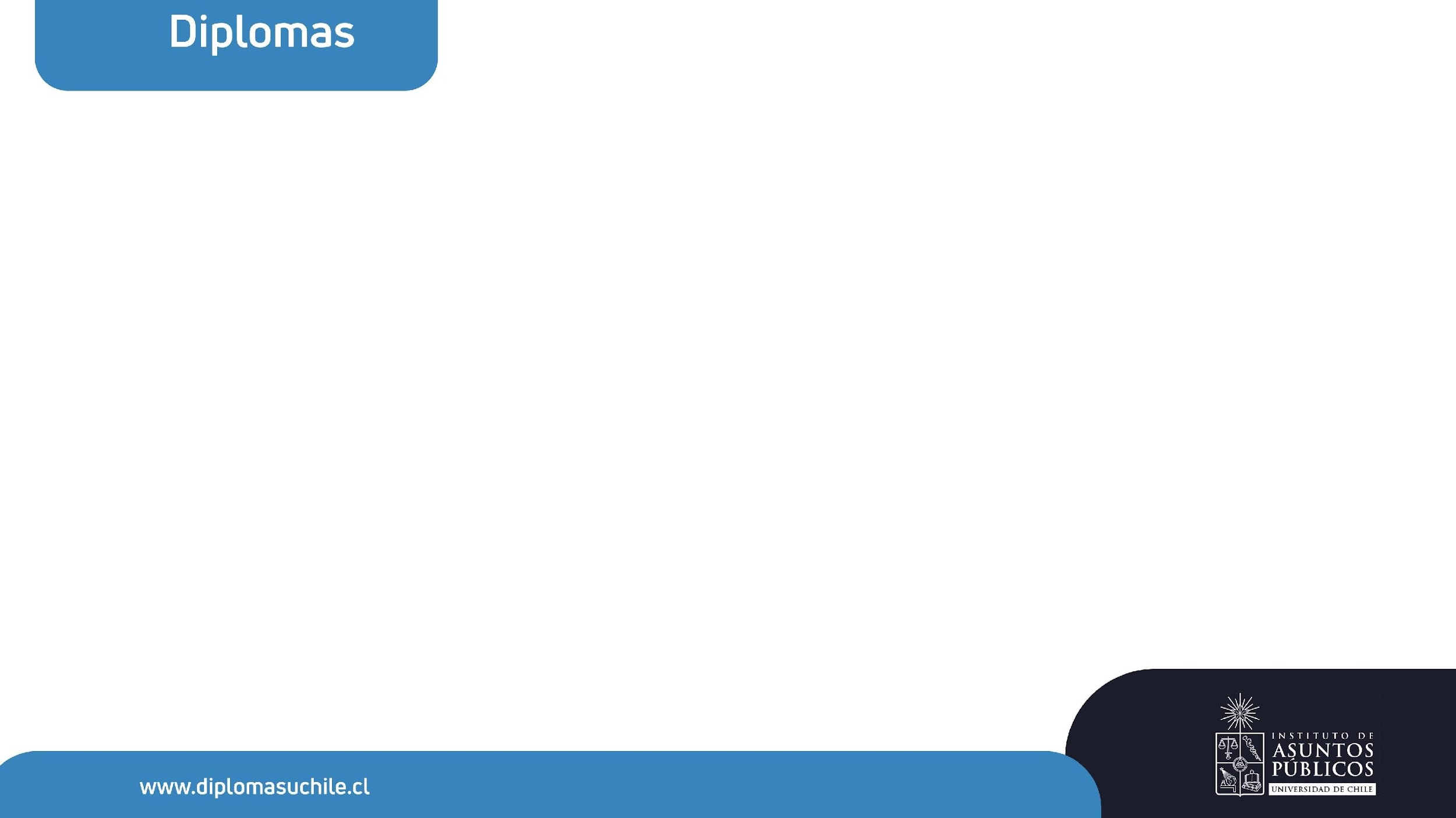 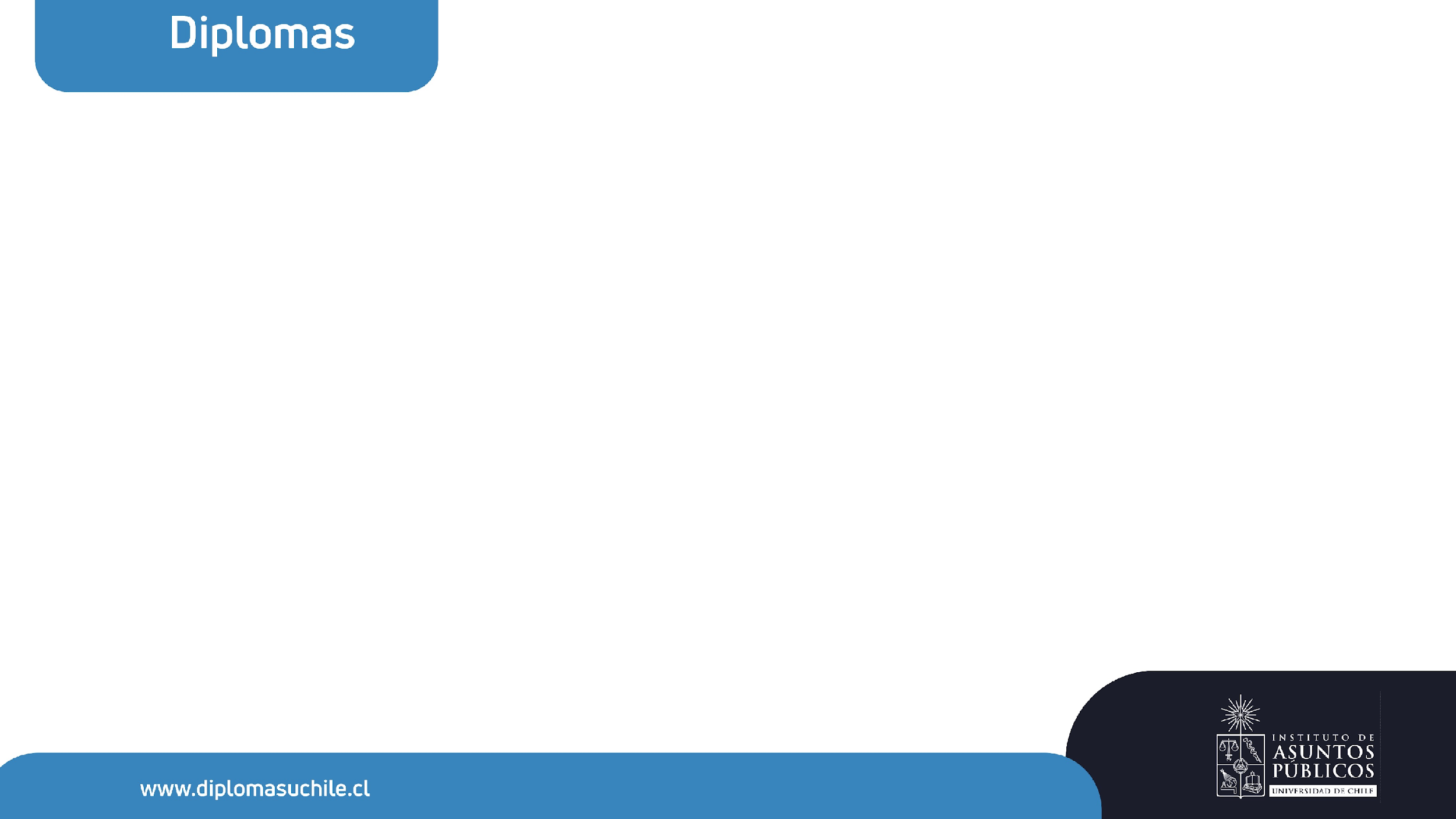 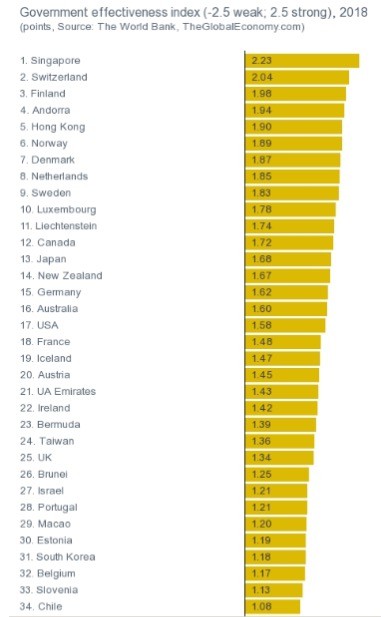 TÍTULO
•
•
•
Efectividad de gobierno
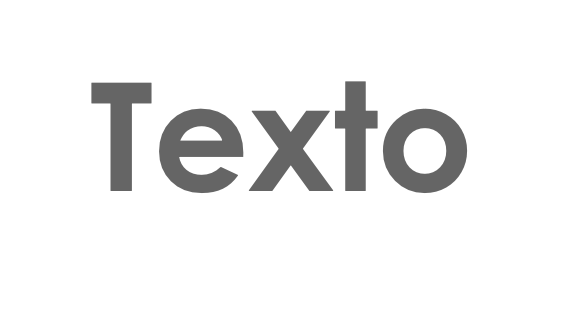 Una  de  las  cuestiones  clave  dice relación con la efectividad del gobierno, lo  que  se  puede  medir  de  diversas maneras.   En   palabras   del   Banco Mundial es la percepción respecto a la calidad  de  los  servicios  públicos, entregados con independencia y libre de  presiones. También  comprende  la calidad en el diseño e implementación de las políticas públicas.
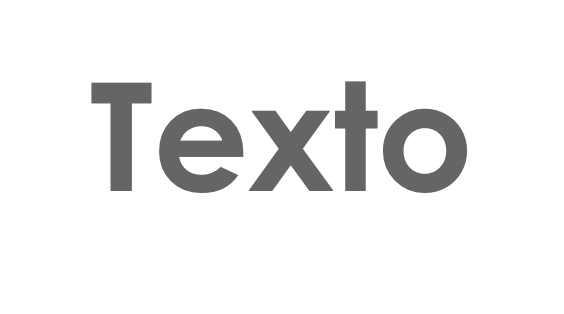 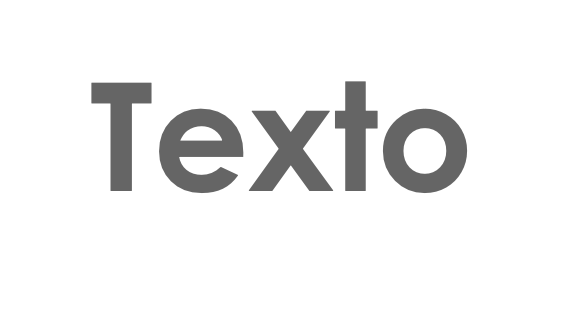 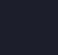 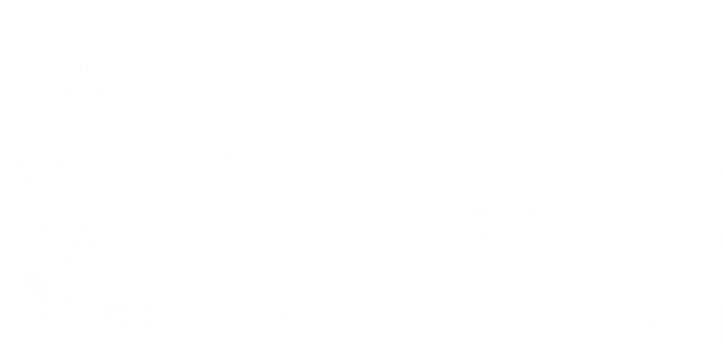 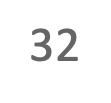 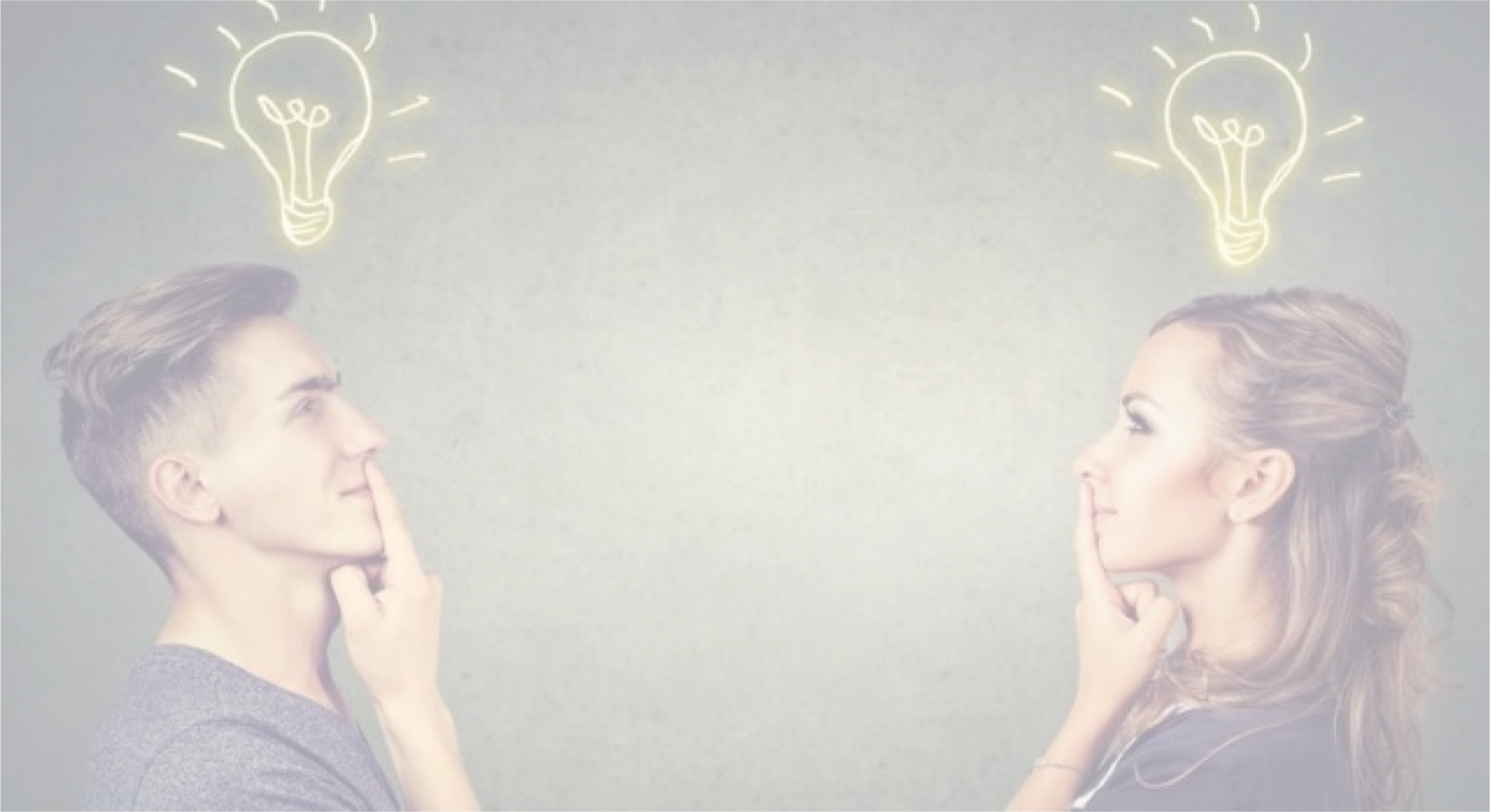 COMPARTIENDO……..
Trabajo en salas
¿CÓMO OPERAN LOS PRINCIPIOS EN MI LUGAR DE TRABAJO?

1.- El principio más importante
2.- El principio más difícil
3.- El principio más aplicado
4.-El principio que falta
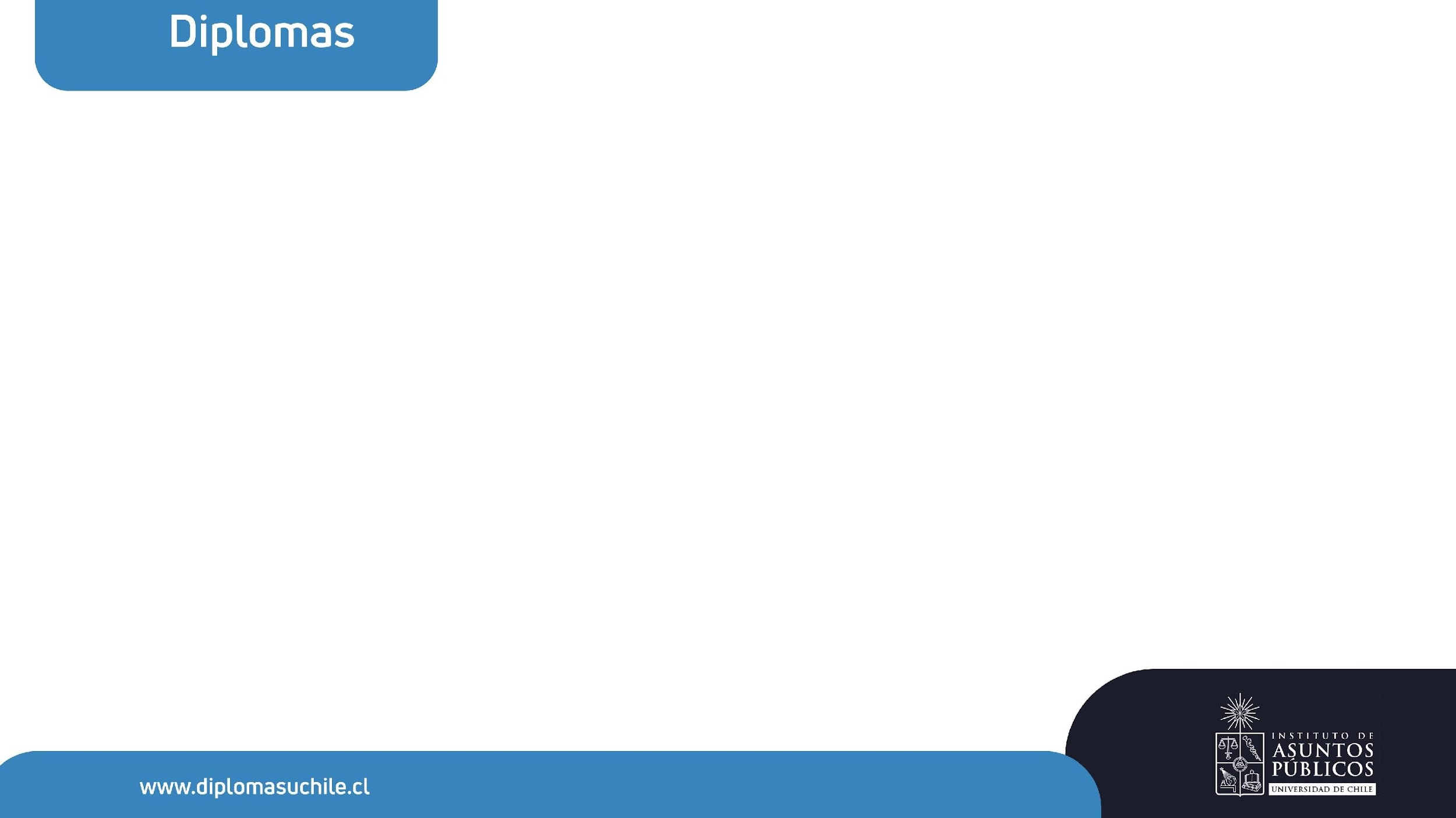 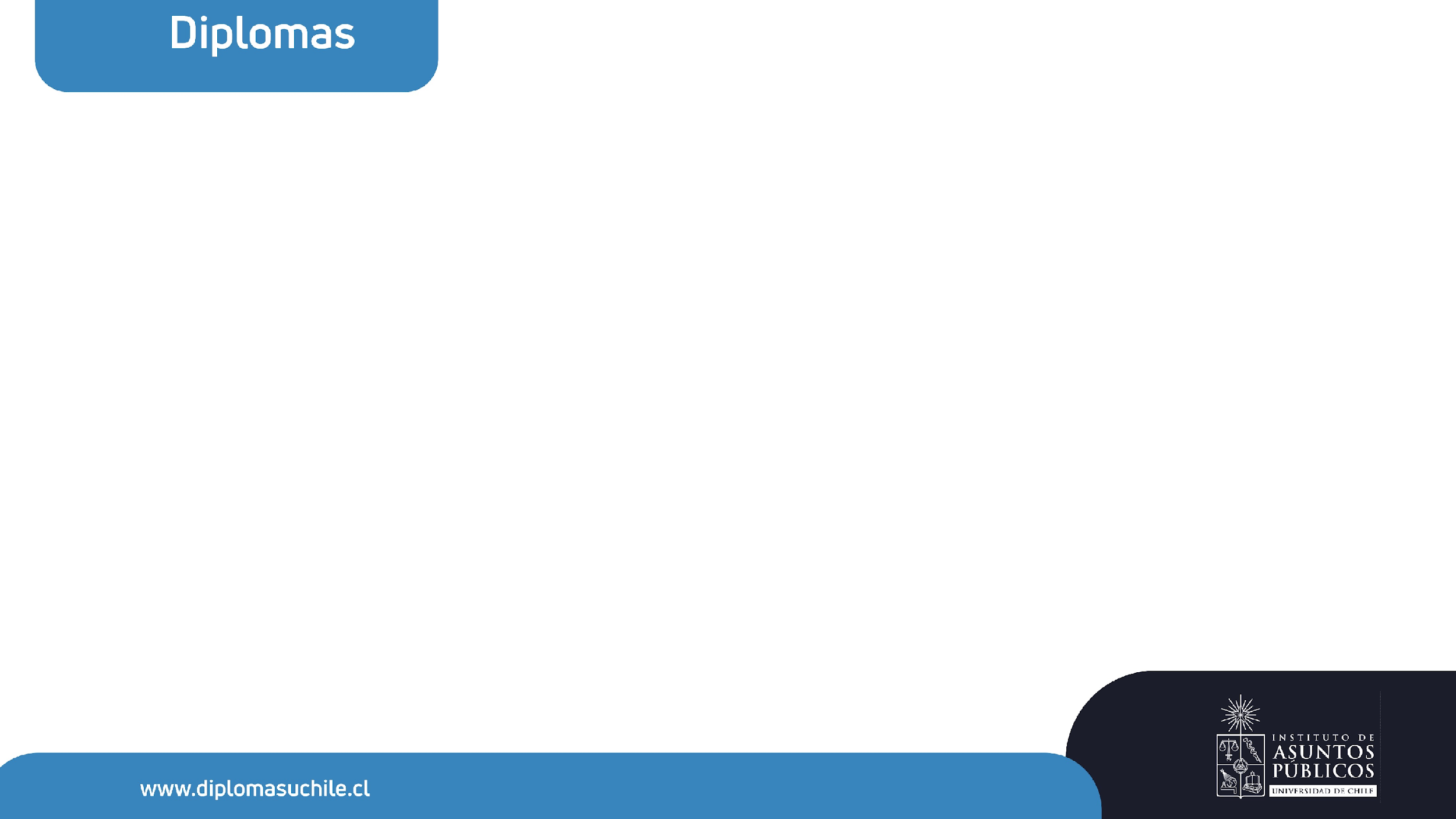 TÍTULO
•
•
•
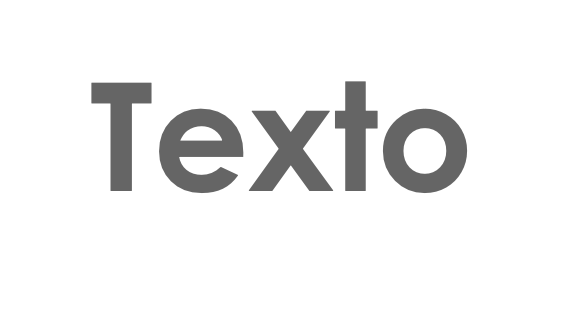 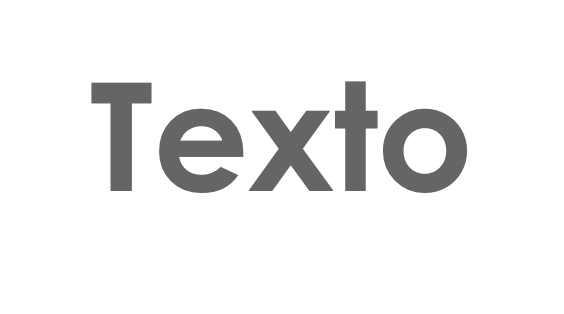 ¿Y qué opina la gente?
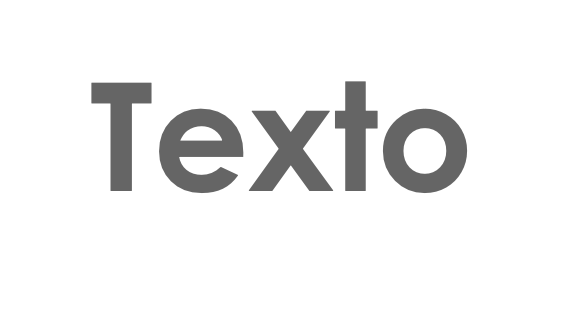 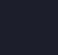 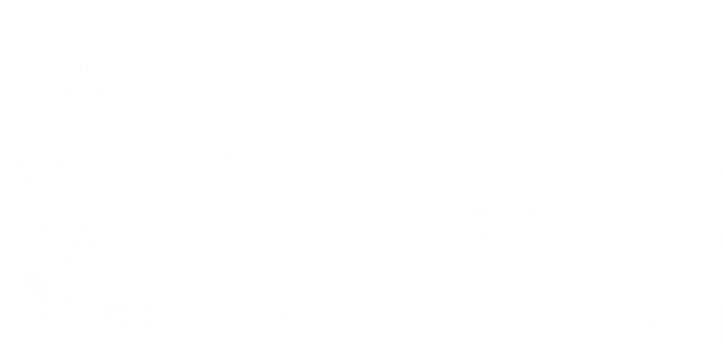 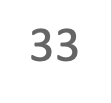 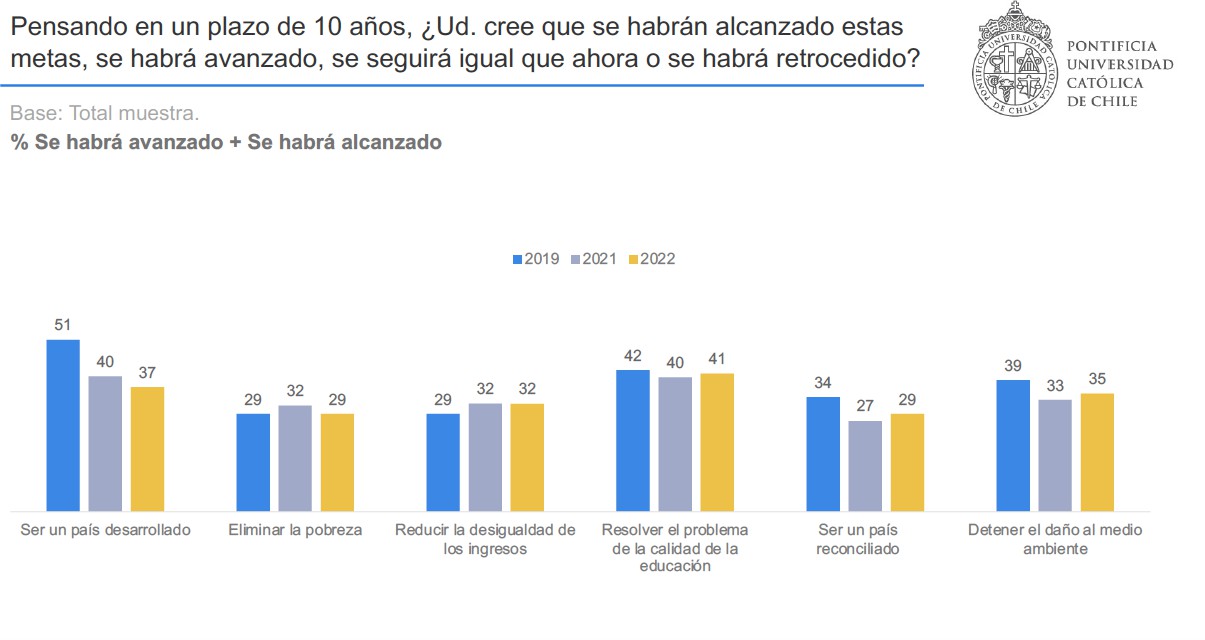 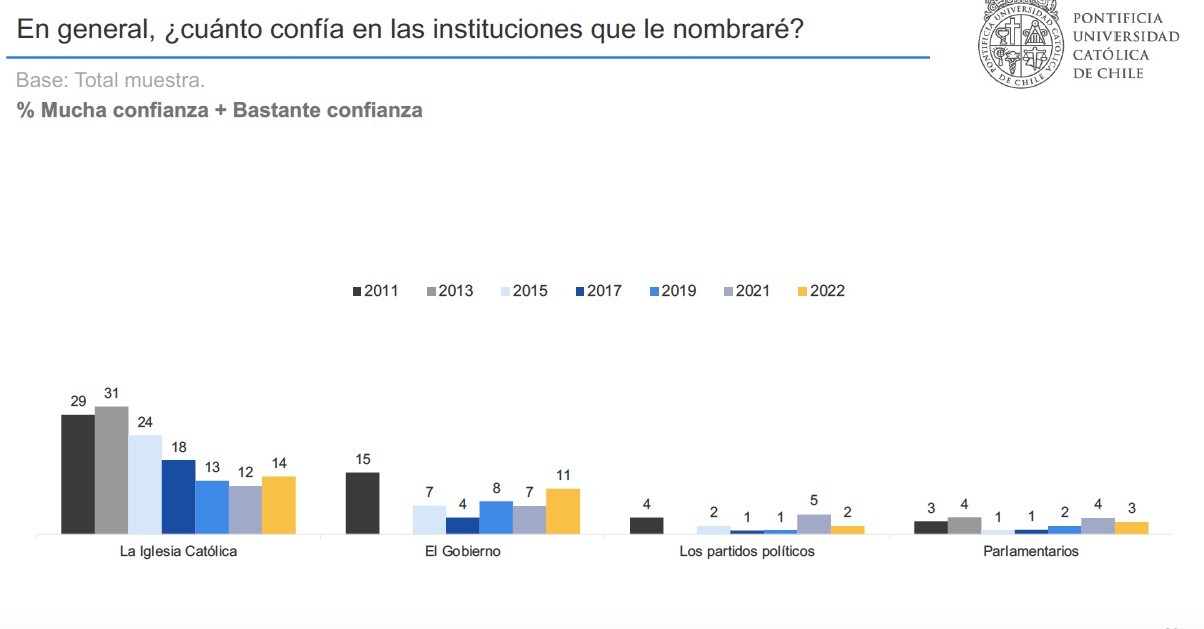 35
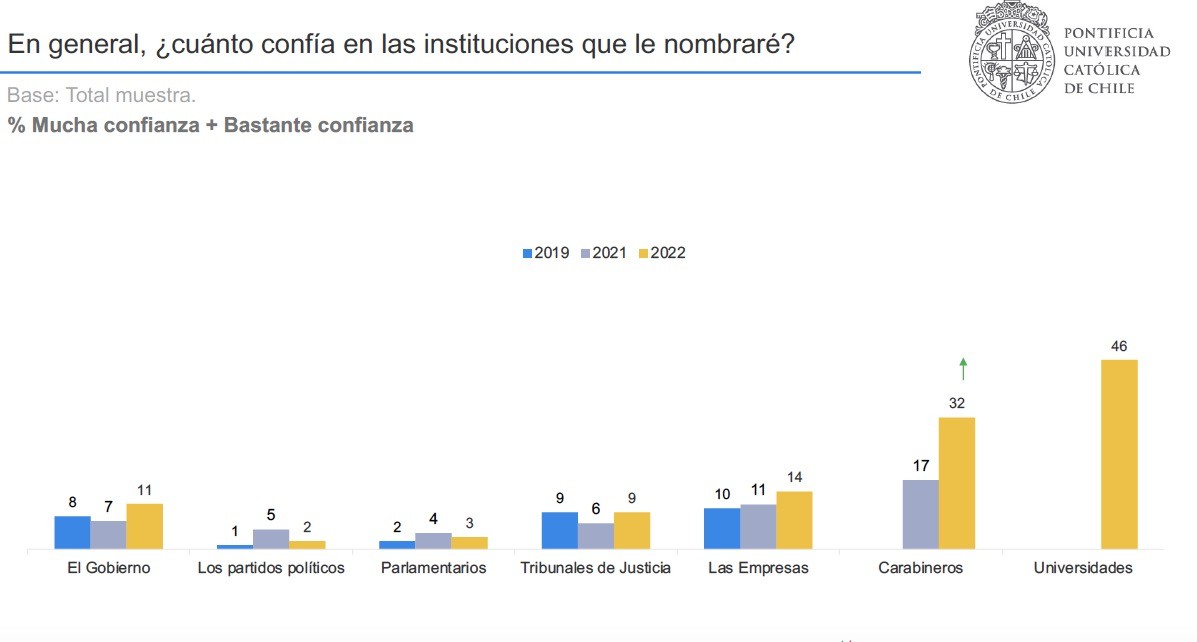 36
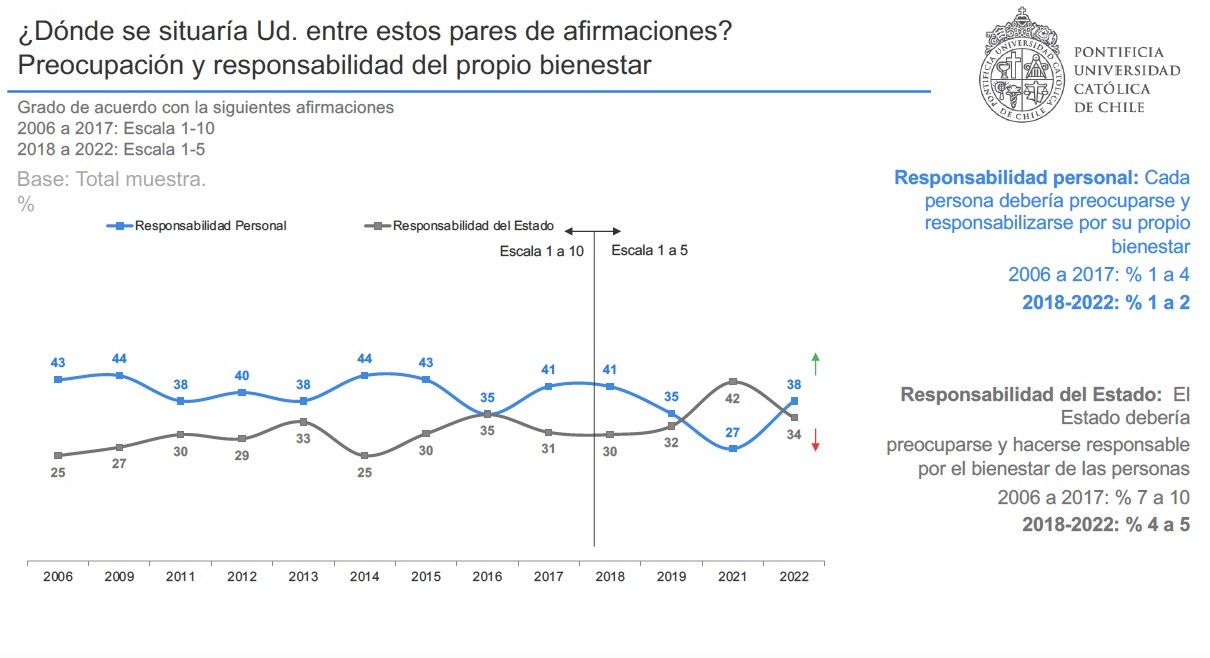 37
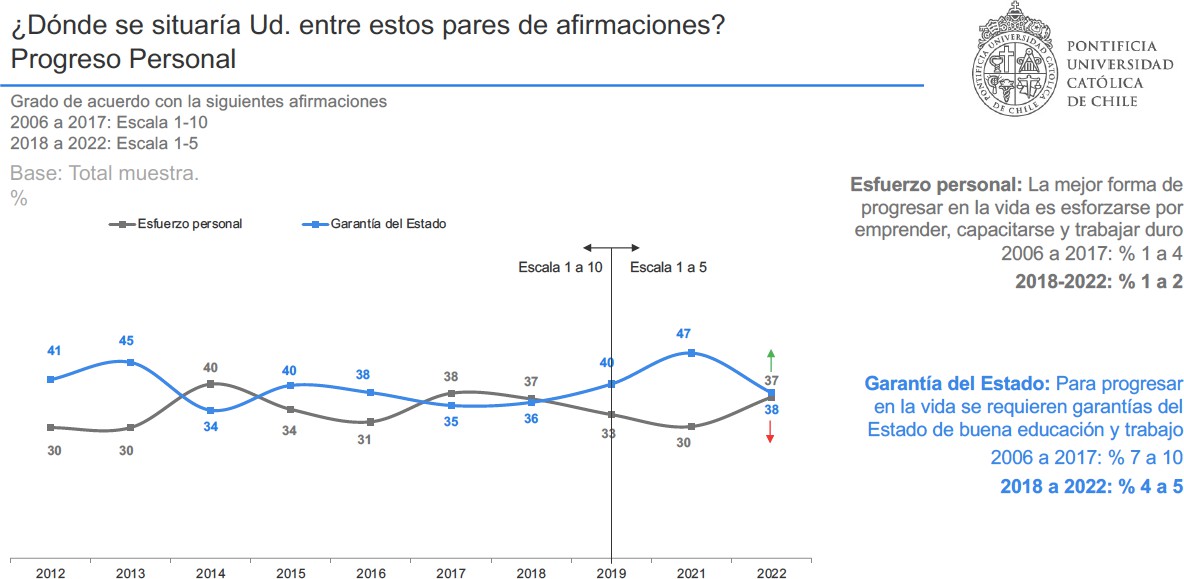 38
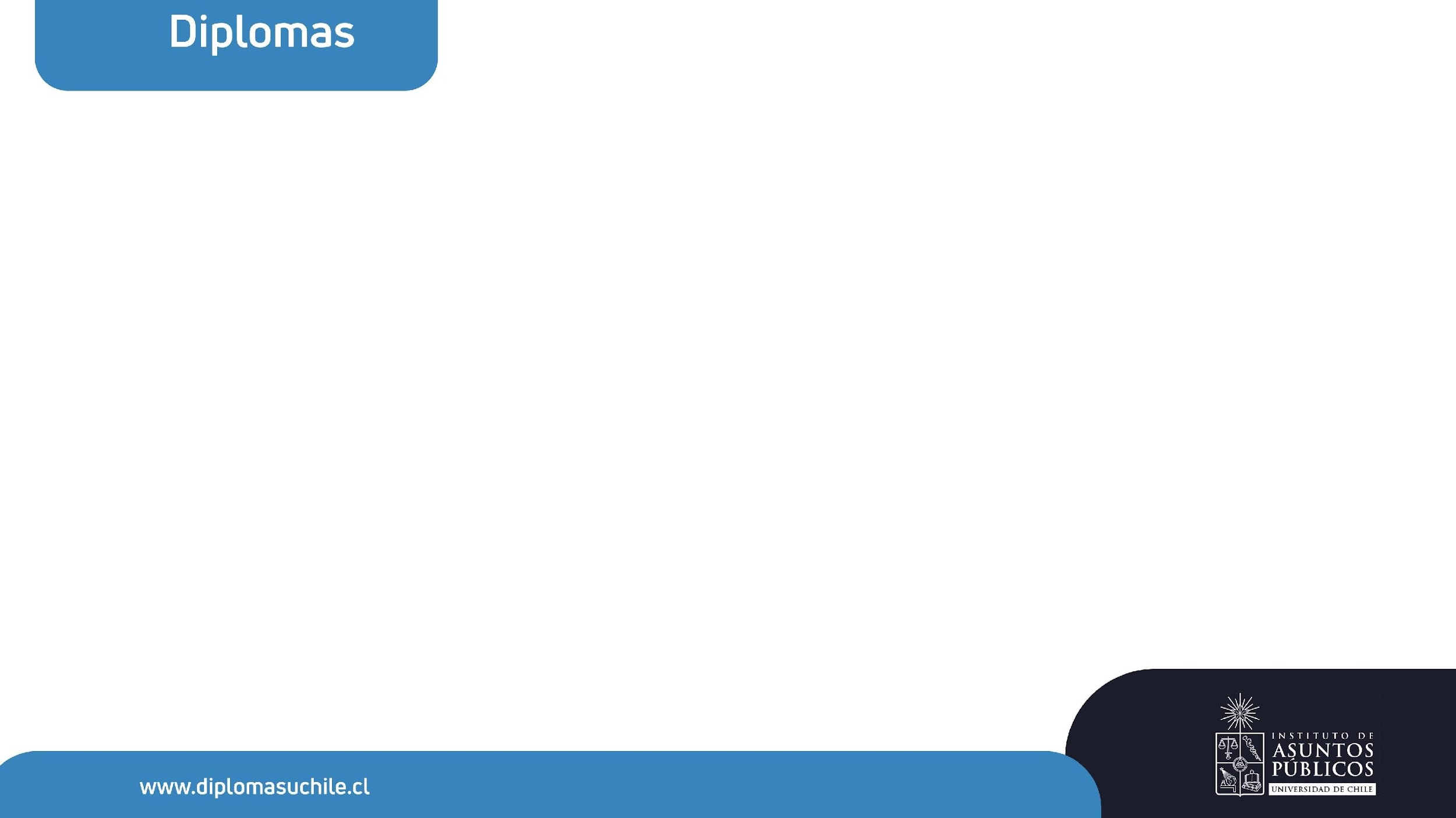 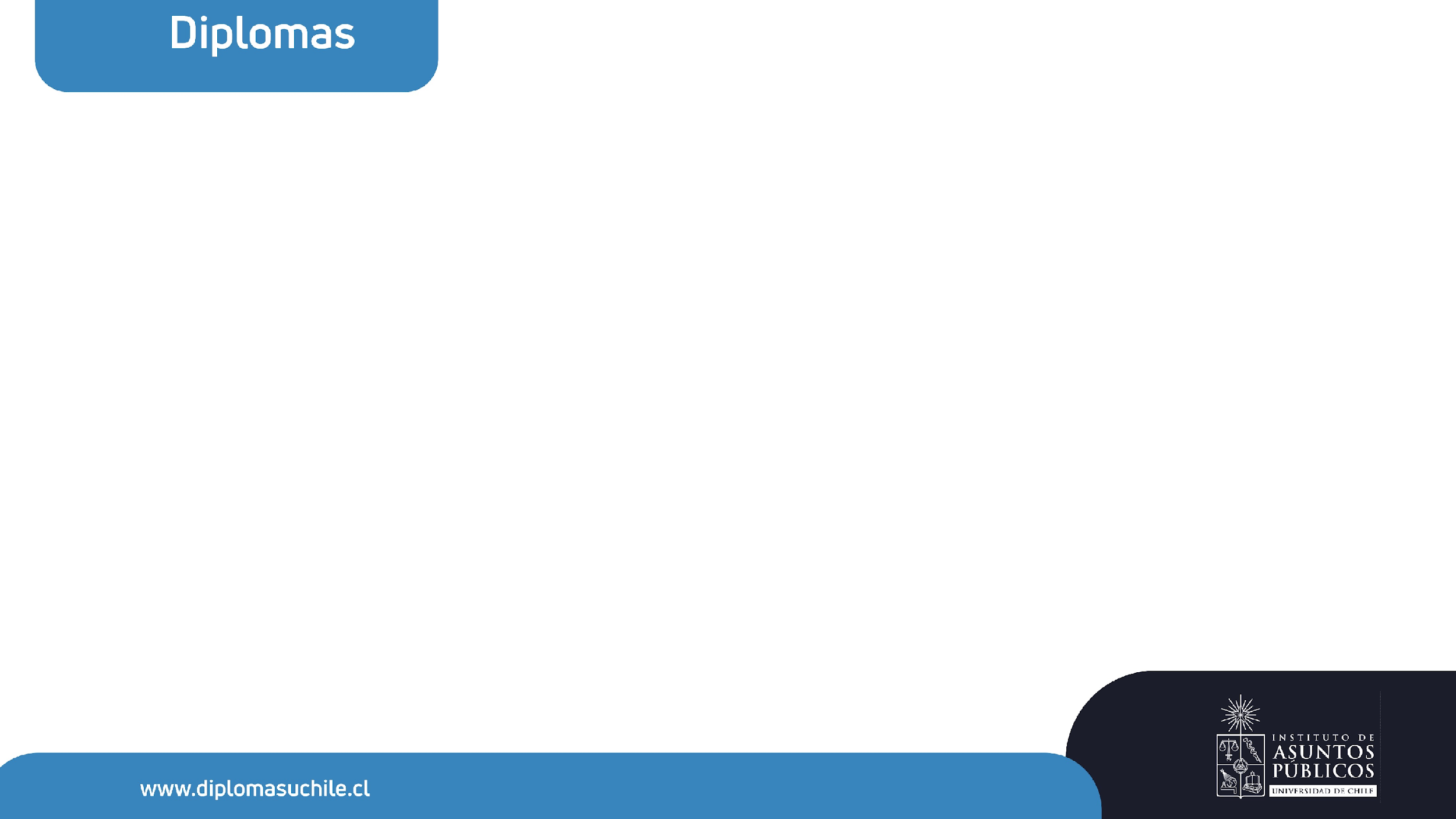 TÍTULO
•
•
•
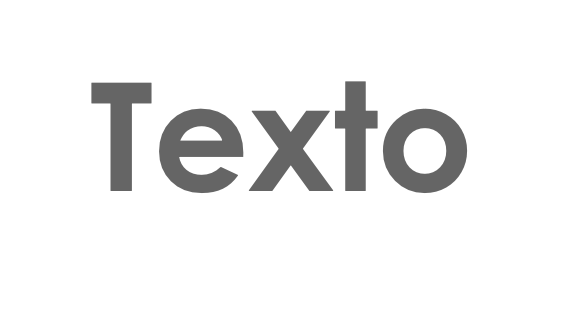 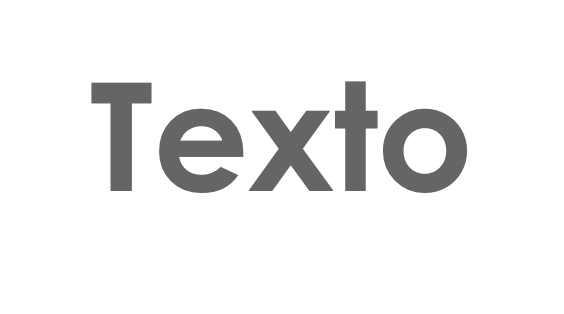 MODERNIZACIÓN DEL ESTADO
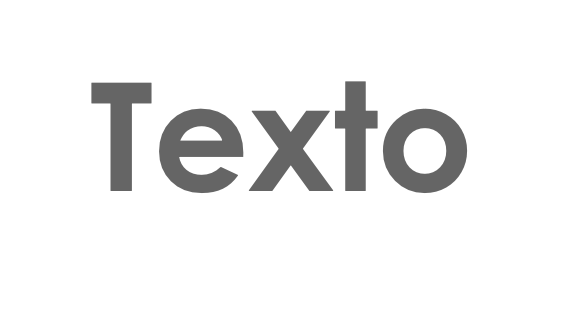 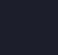 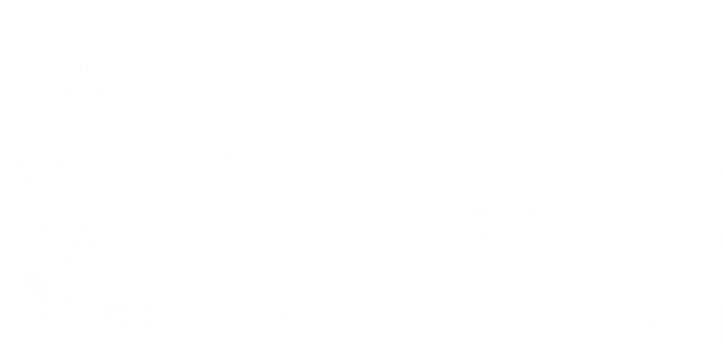 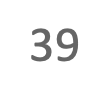 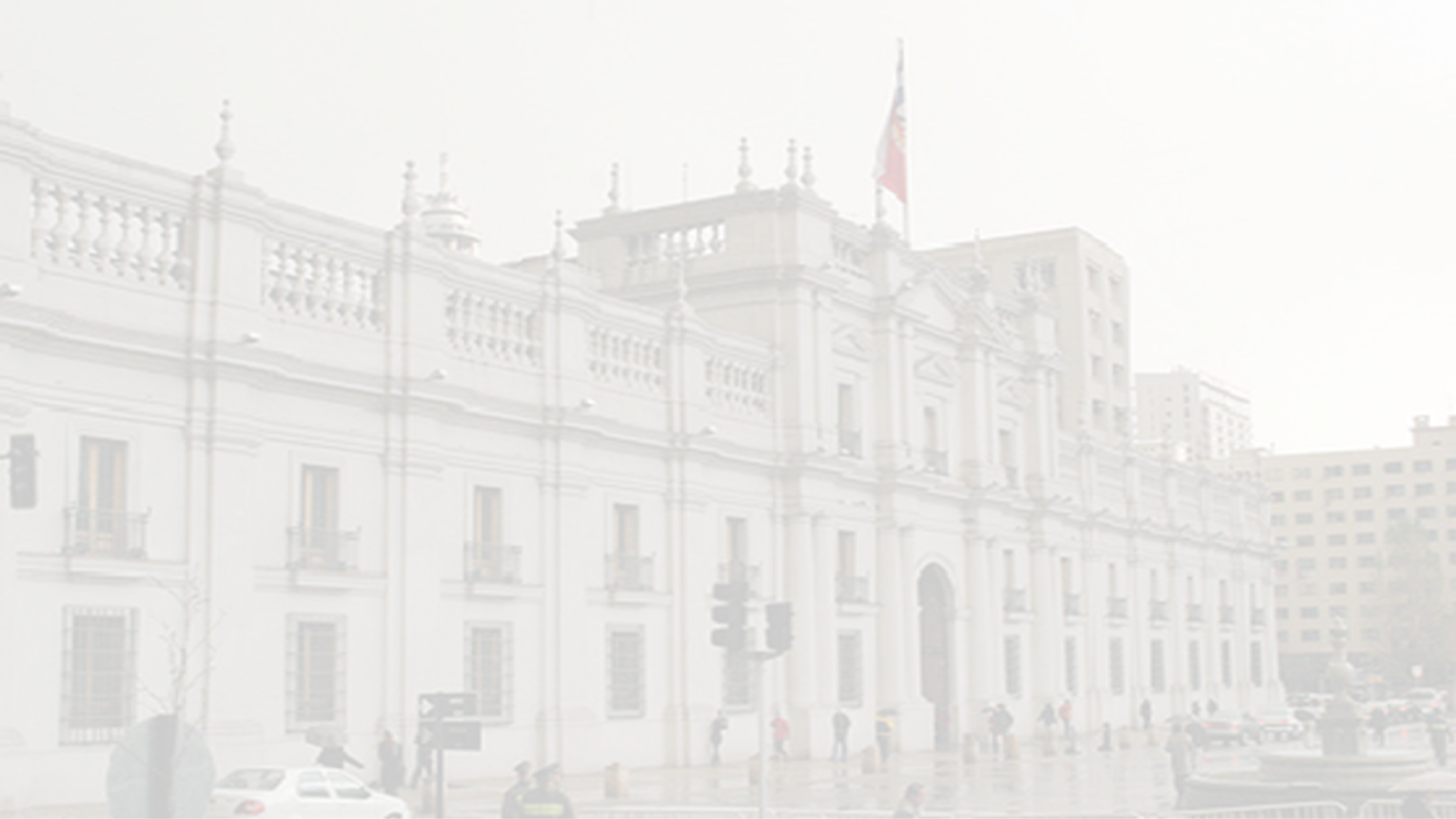 ¿Qué es modernizar el Estado?
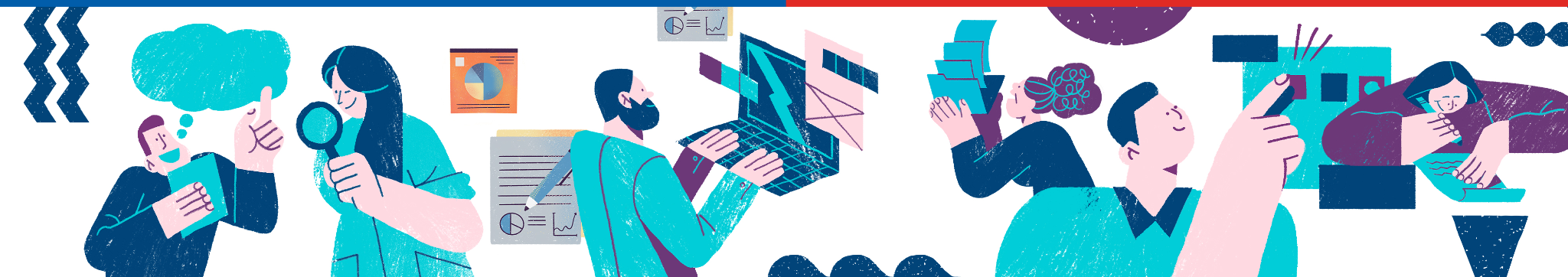 “Modernizar el Estado es avanzar hacia un Estado al
servicio de las personas, que orienta toda su
inteligencia, recursos y acción para superar sus
expectativas, en calidad, oportunidad, cercanía y
generación de confianzas; es configurar un Estado que
reconoce que sus dueños son las personas, no la
burocracia”.
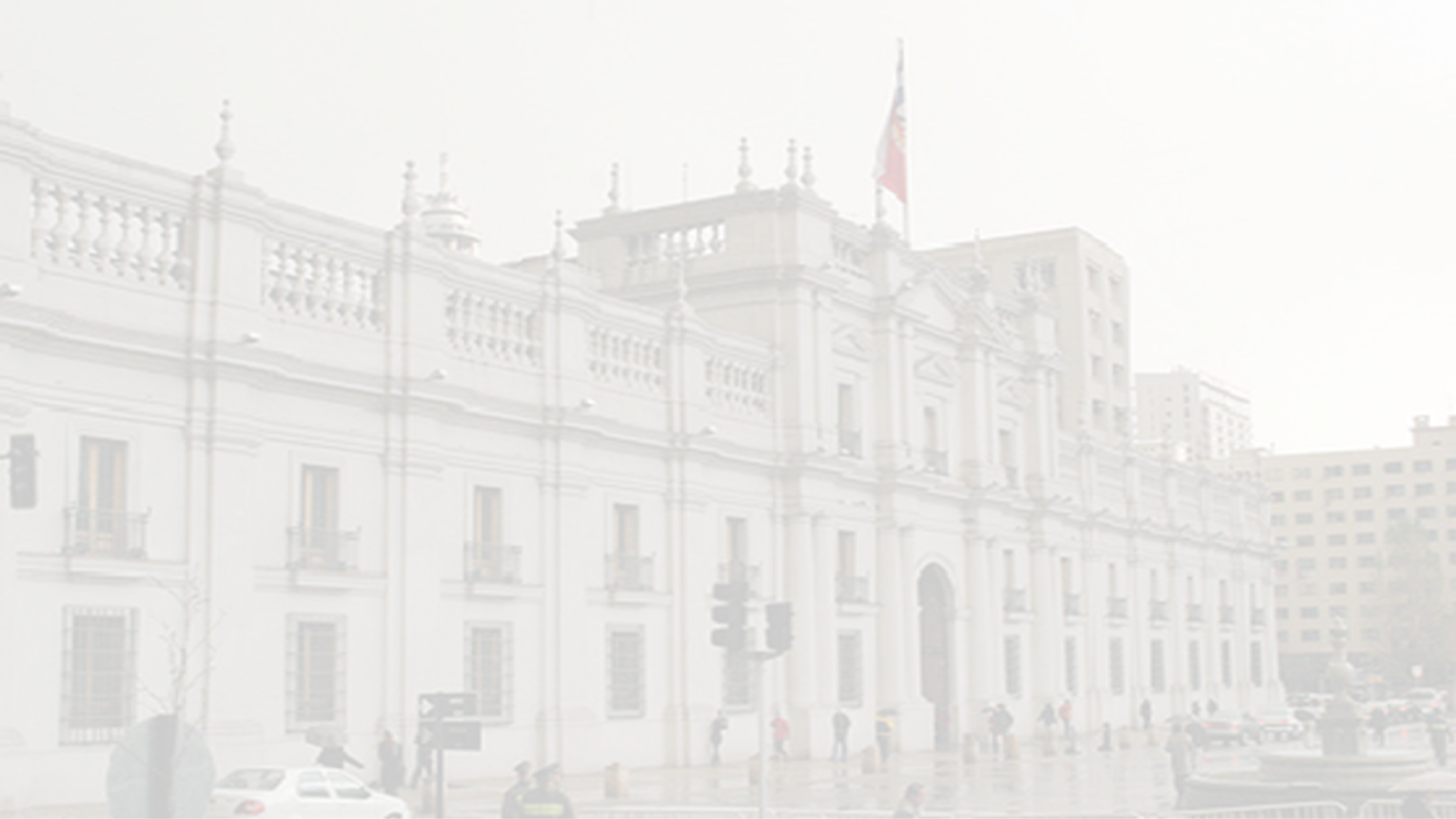 ¿Por qué modernizar el Estado?
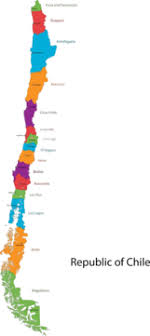 Porque administra la riqueza más grande del país
Presupuesto público Chile
82.000 millones de dólares
Porque articula el funcionamiento de la democracia
Avanzar con urgencia para proveer mejores servicios públicos.
Recuperación confianza de la ciudadanía

Dirigir organismos complejos que respondan a problemas complejos
Desafíos emergentes: seguridad pública (narcotráfico y crimen organizado) inmigración, cambio climático
No se puede modernizar el Estado sin profesionalizar el Estado
Rol de la meritocracia
Implementación del SADP y Servicio Civil, Ley N°19.882.
Algo de historia…
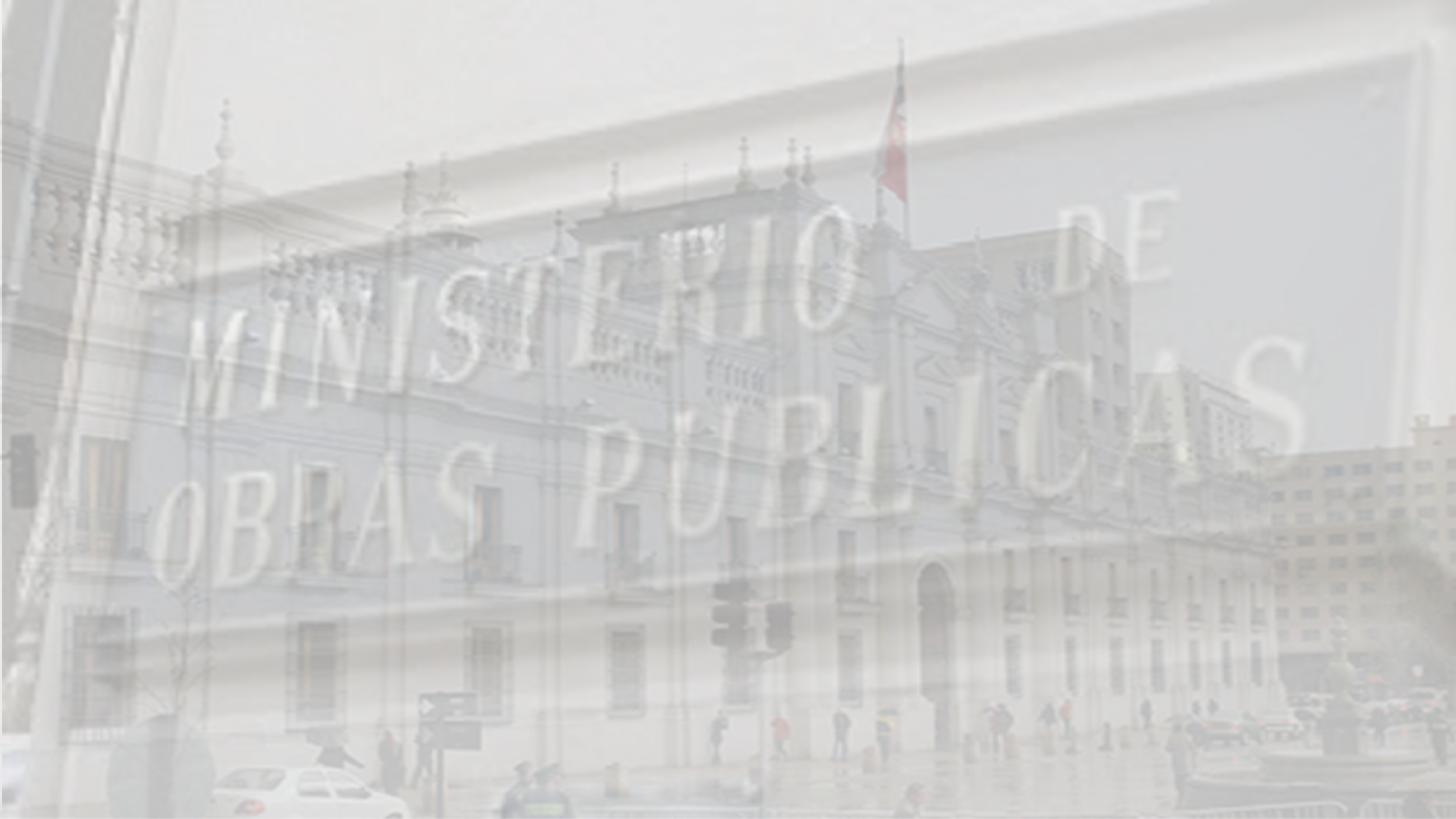 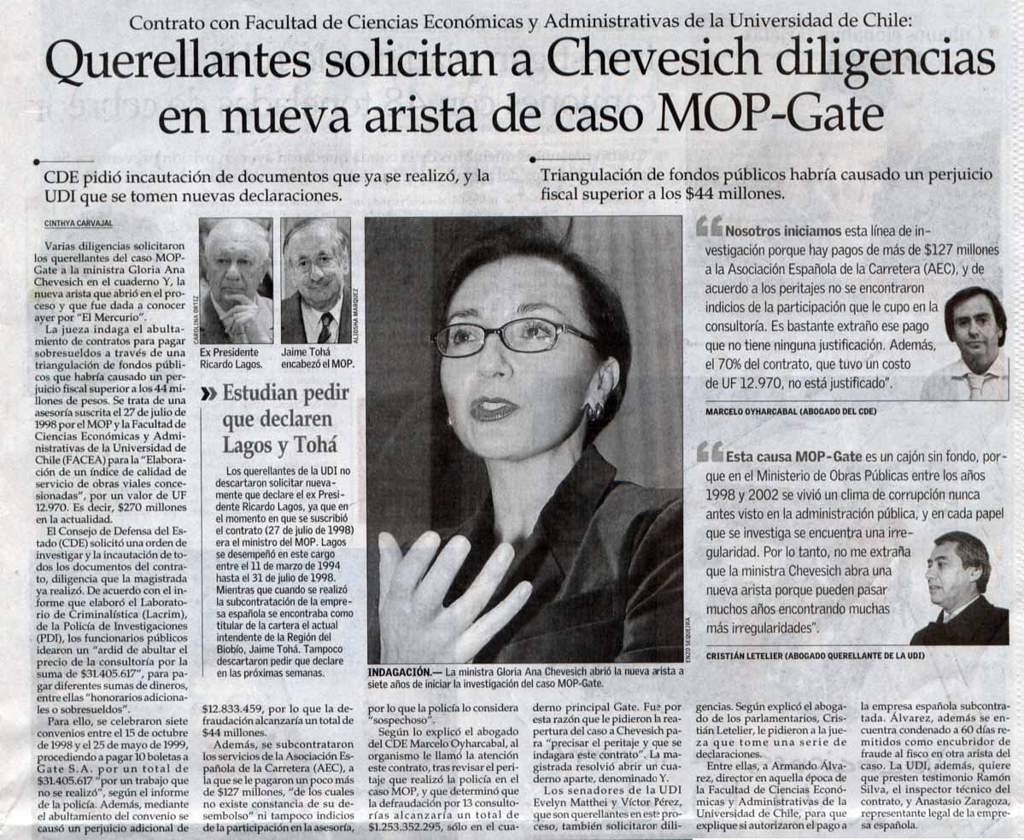 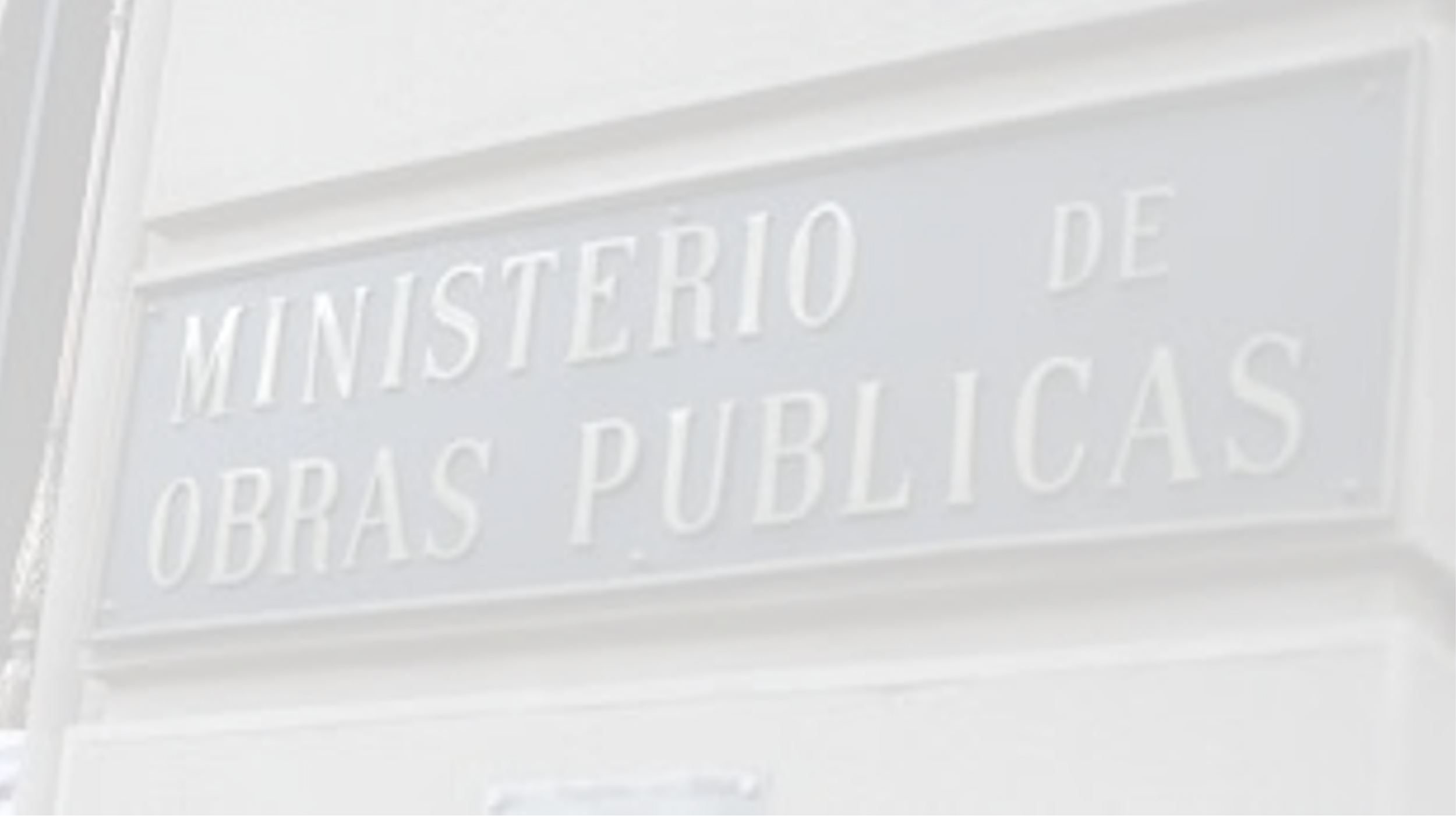 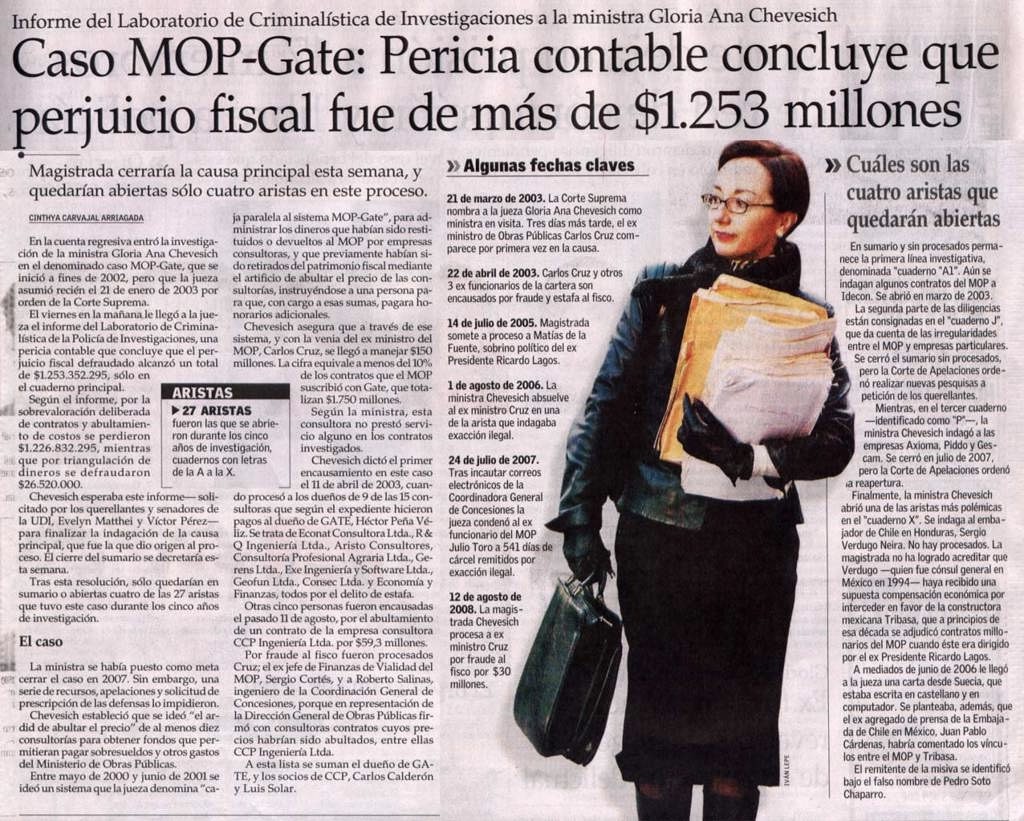 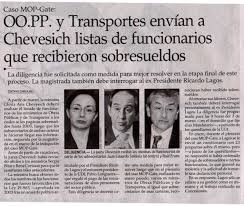 CASO ”MOP- GATE”
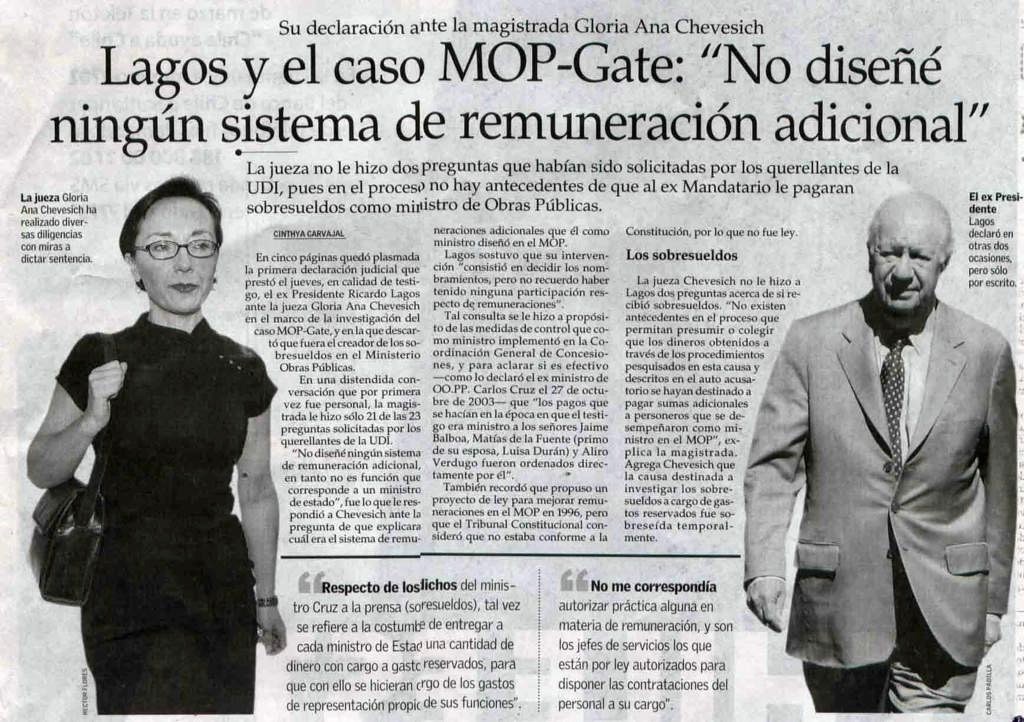 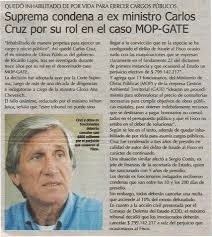 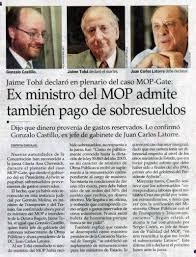 CRISIS DE CONFIANZA AÑO 2002
Una poderosa oportunidad
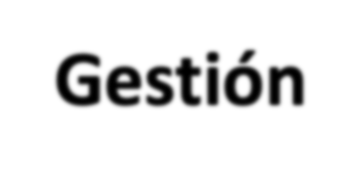 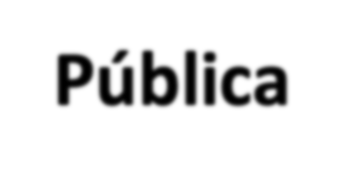 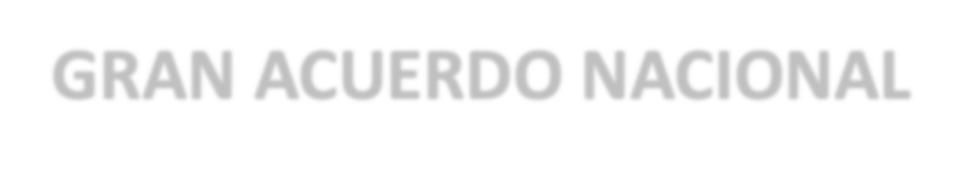 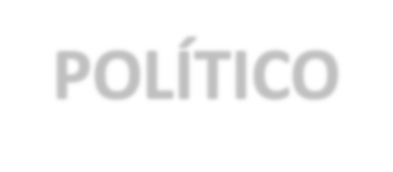 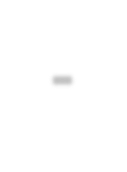 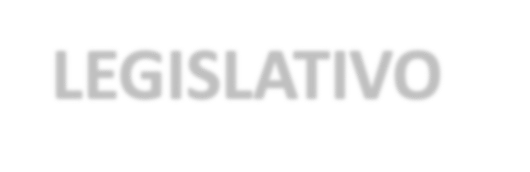 GRAN ACUERDO NACIONAL POLÍTICO-LEGISLATIVO
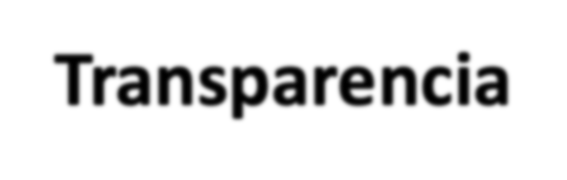 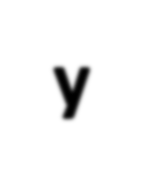 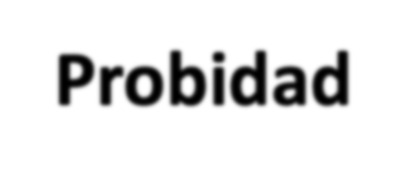 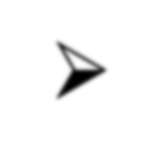 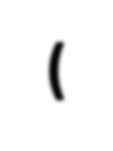 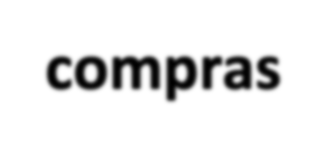 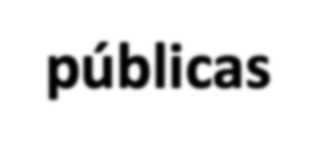 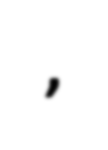 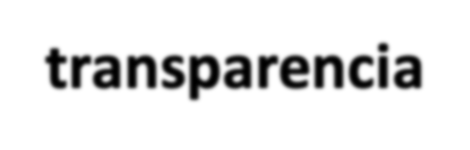 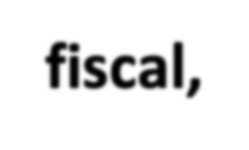 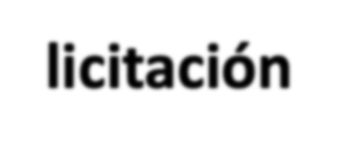 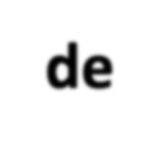 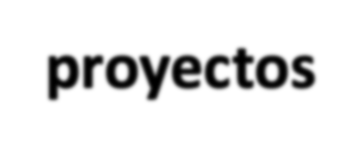 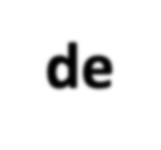 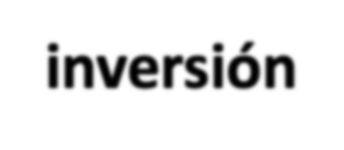 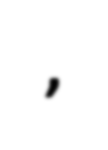 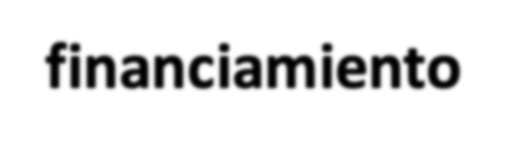 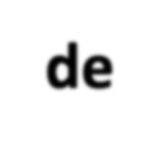 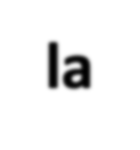 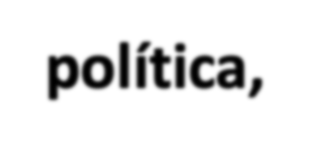 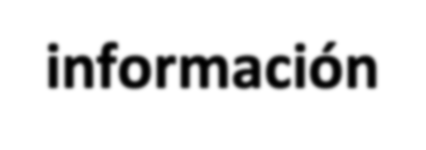 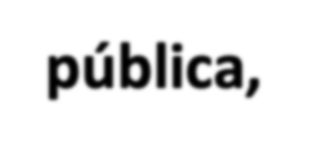 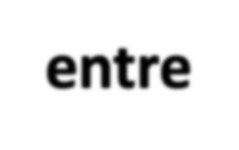 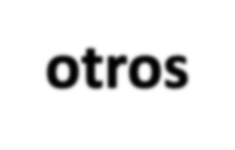 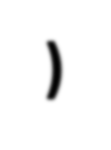 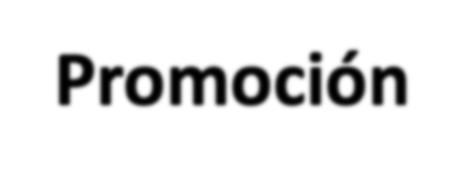 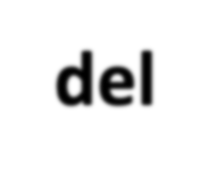 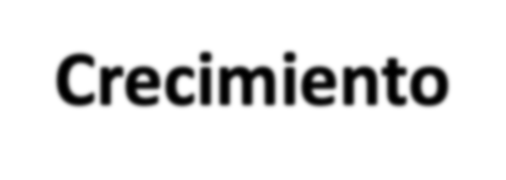 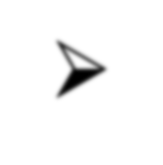 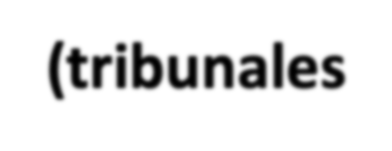 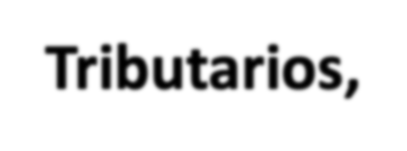 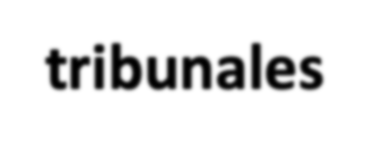 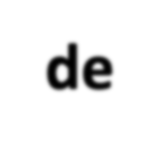 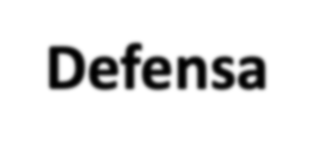 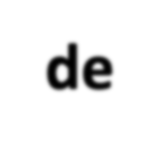 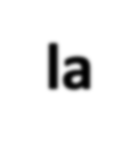 Agenda de Reforma del Estado y de Aumento de la Transparencia. (2003)
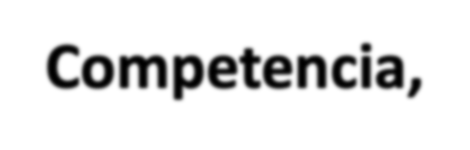 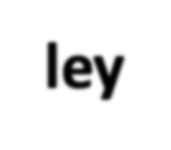 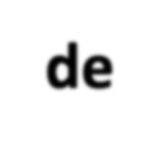 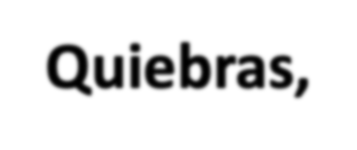 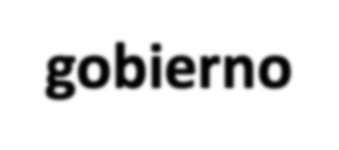 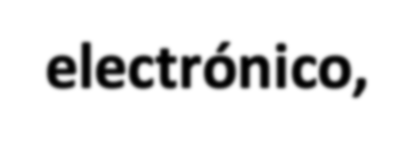 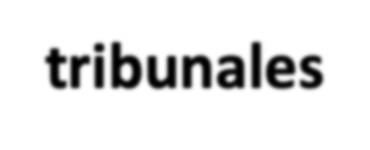 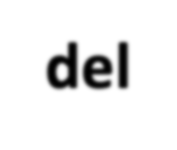 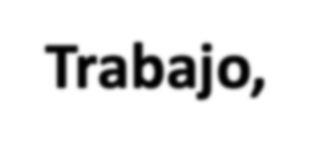 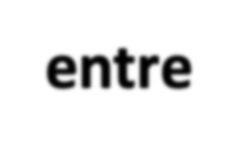 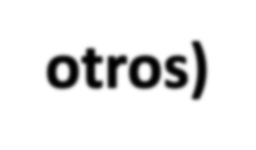 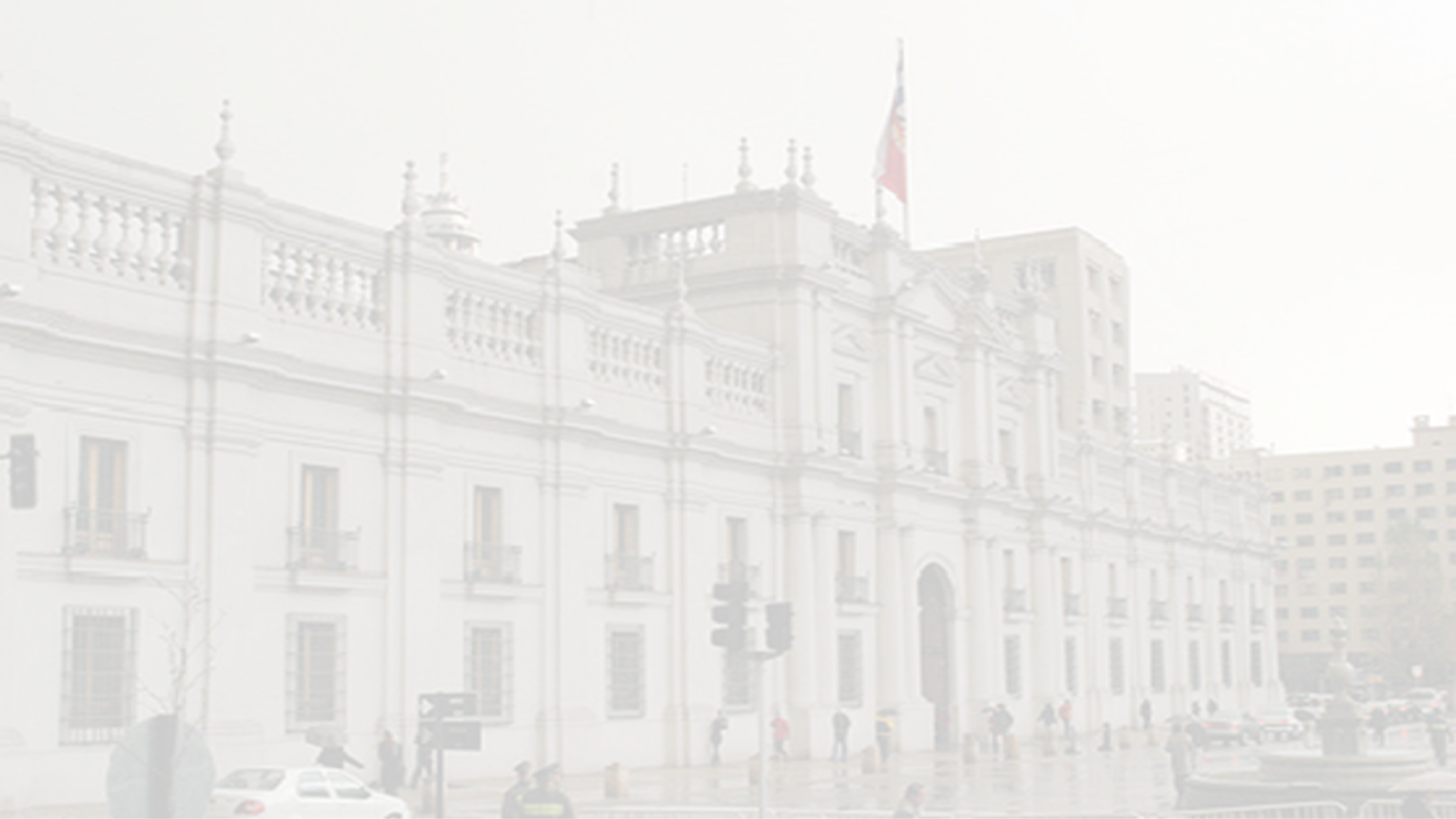 Gobernanza de la Modernización del Estado
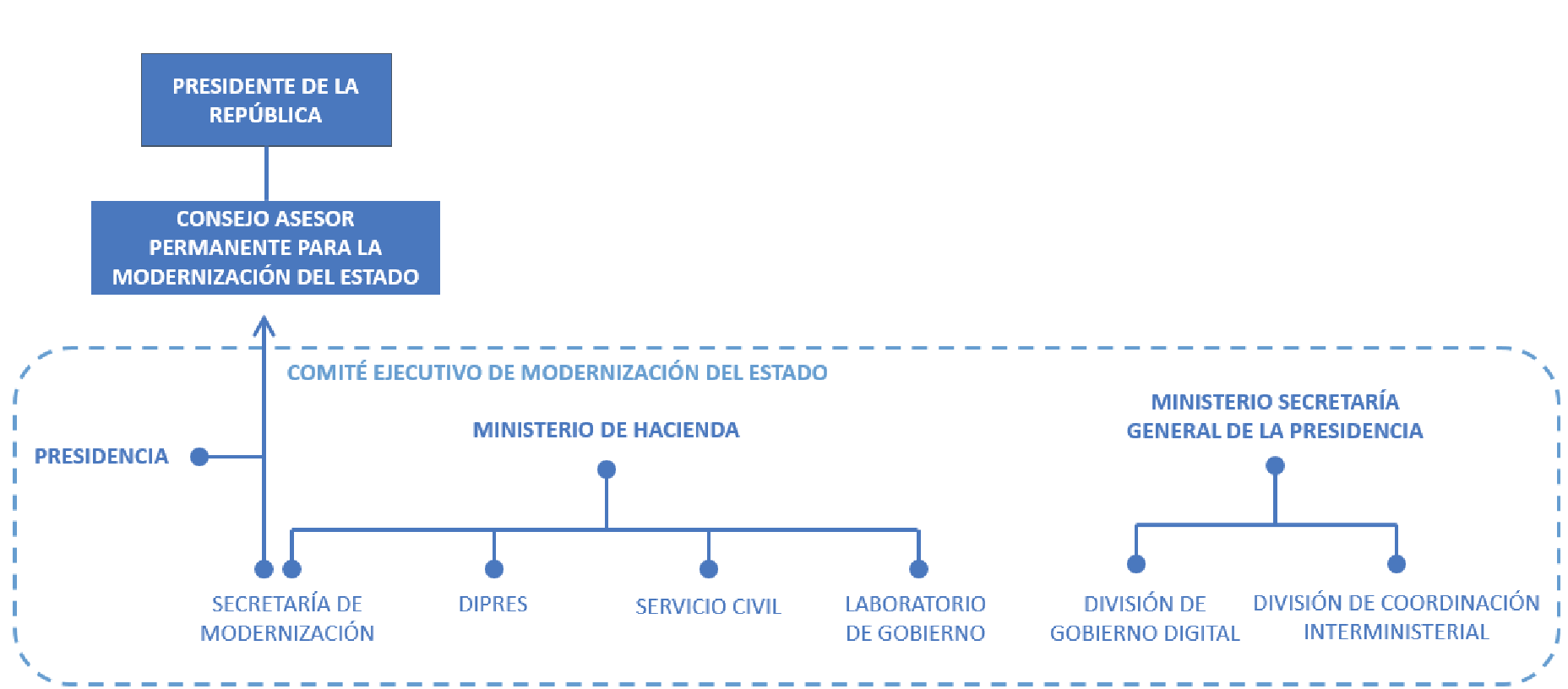 6 Ejes transversales
Agenda de Modernización del Estado
SERVICIOS CIUDADANOS Y EXPERIENCIA USUARIA
TRANSPARENCIA	E INTEGRIDAD
MEJOR	GASTO PÚBLICO
PERSONAS EN EL ESTADO
TRANSFORMACIÓN DIGITAL
DESCENTRALIZACIÓN
9 Principios de las iniciativas de la Agenda de
Modernización del Estado
1
4
7
Enfoque género
Mejor gestión pública
Participación ciudadana
7
8
Coordinación interinstitucional y con el sector privado
5
2
Descentrali zación
Instituciones    públicas innovadoras, de calidad y eficientes.
Enfoque proactivo y mirada	de futuro
3
9
6
Implementación con	base	en evidencia.
Inclusión
PERSONAS EN EL ESTADO (1)
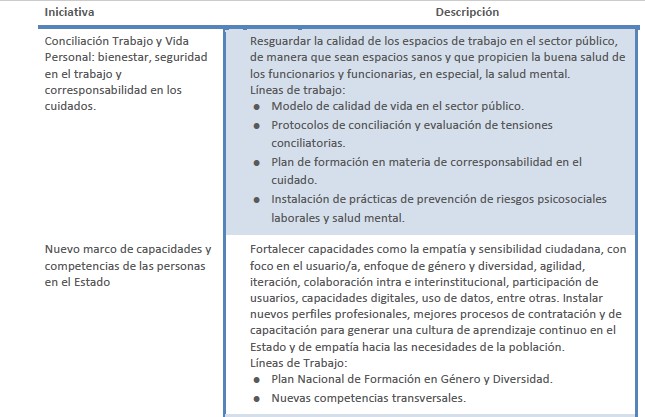 53
PERSONAS EN EL ESTADO (2)
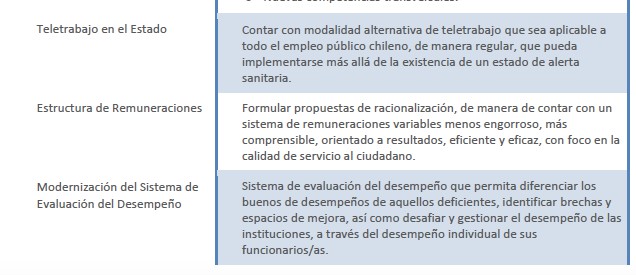 54
¿Y en empleabilidad, cuáles son las preferencias de trabajo en Chile?
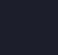 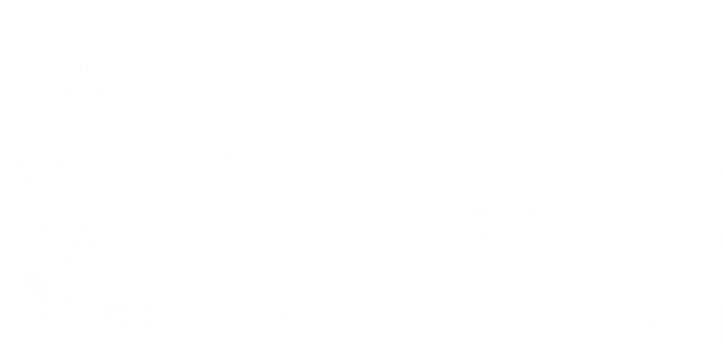 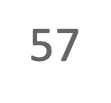 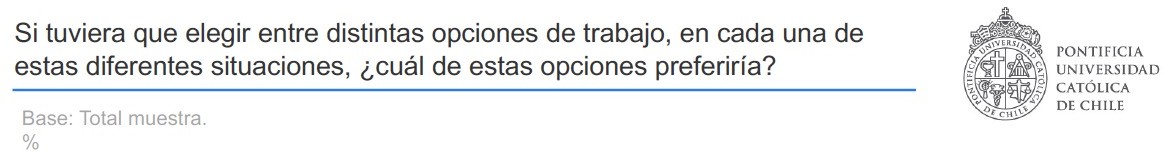 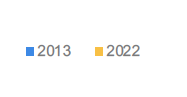 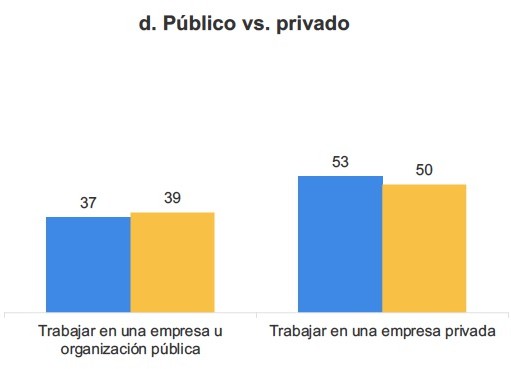 66
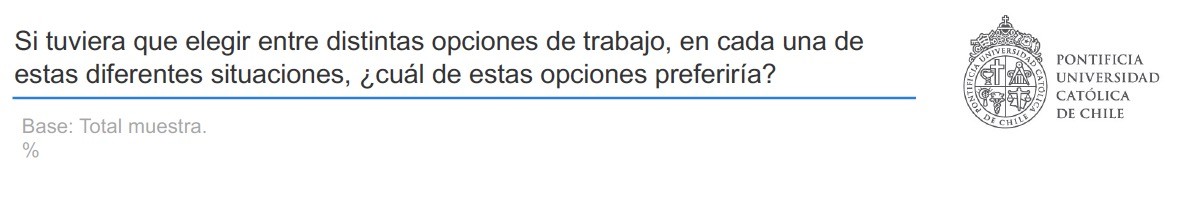 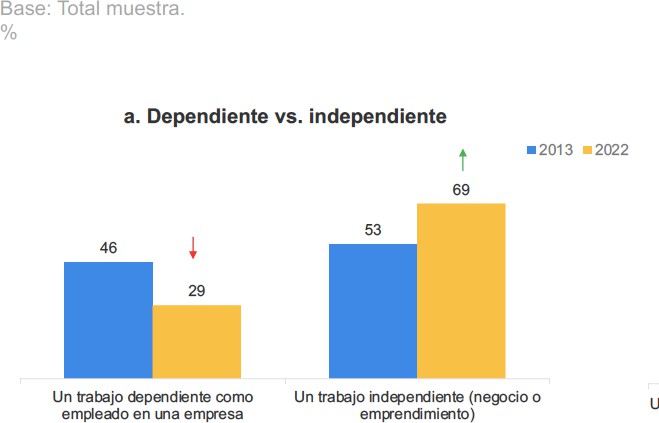 67
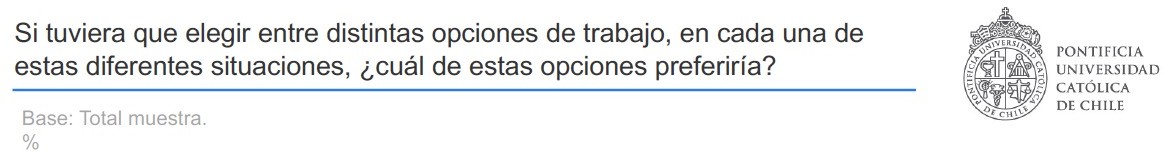 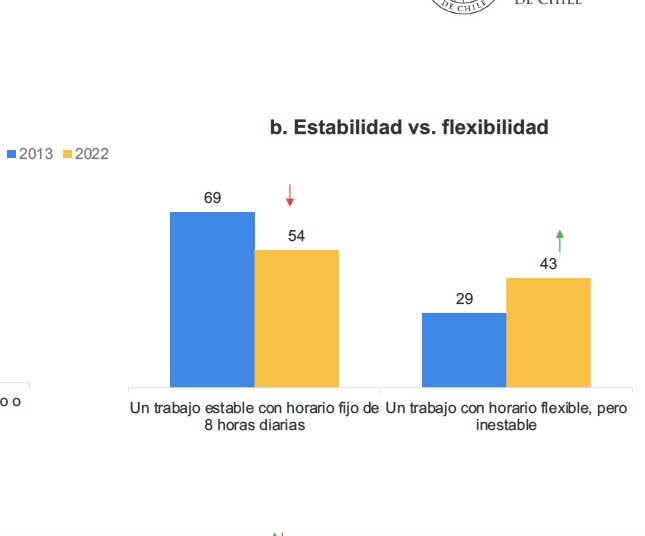 68
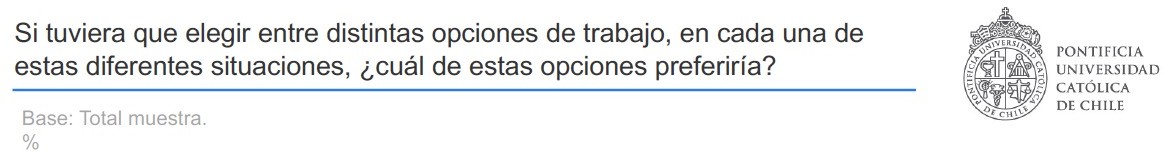 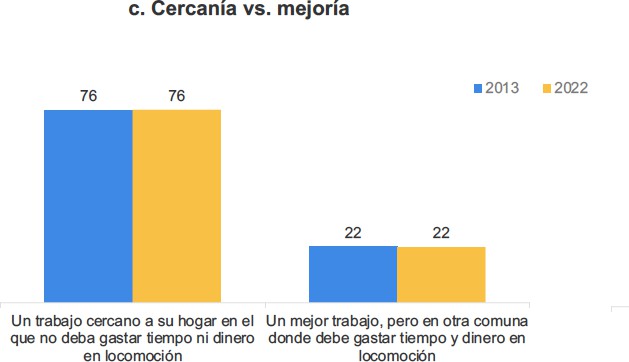 69
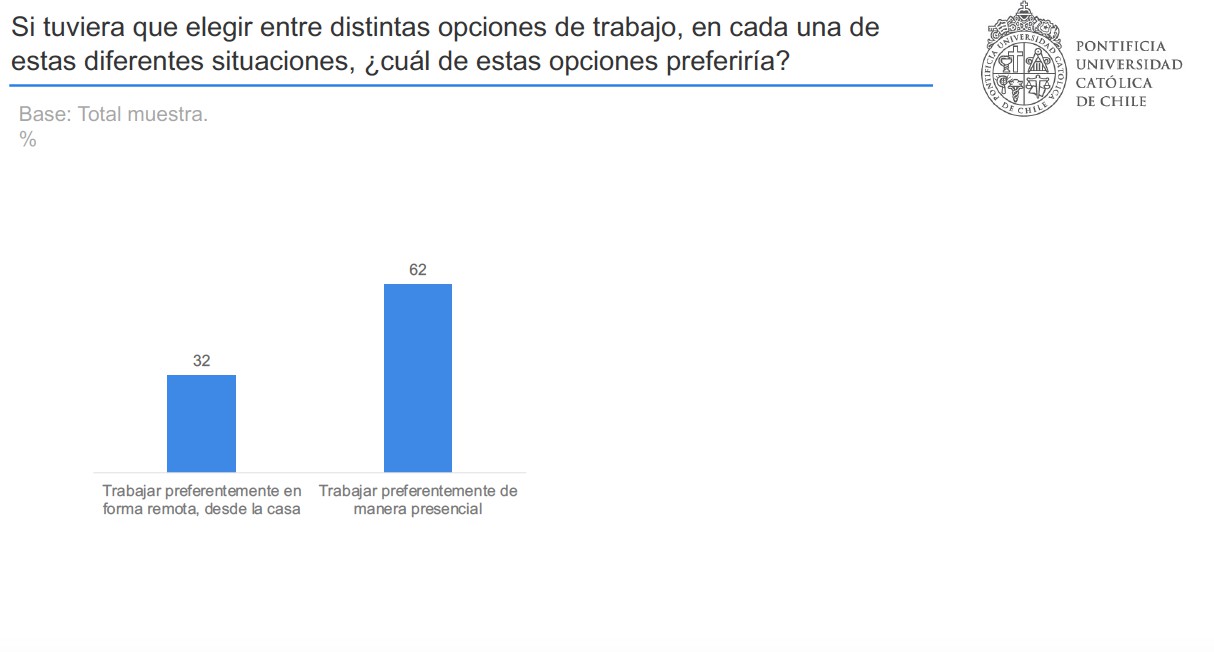 70